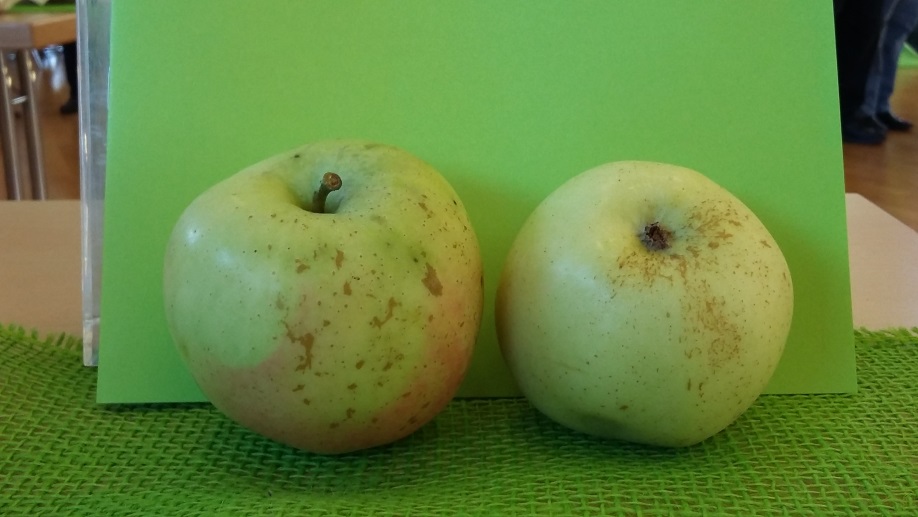 Winterbananenapfel

Merkmale: Frucht mittelgroß bis groß, rund bis breitrund. Typische Kante, Fruchtschale gelbgrün, zur Reifezeit bräunlich gesprenkelt. Fruchtfleisch leicht aromatisch, harmonisches Zucker-SäureverhältnisGenussreife:  Januar bis April
Verwendung:  Tafel- und Wirtschaftsapfel
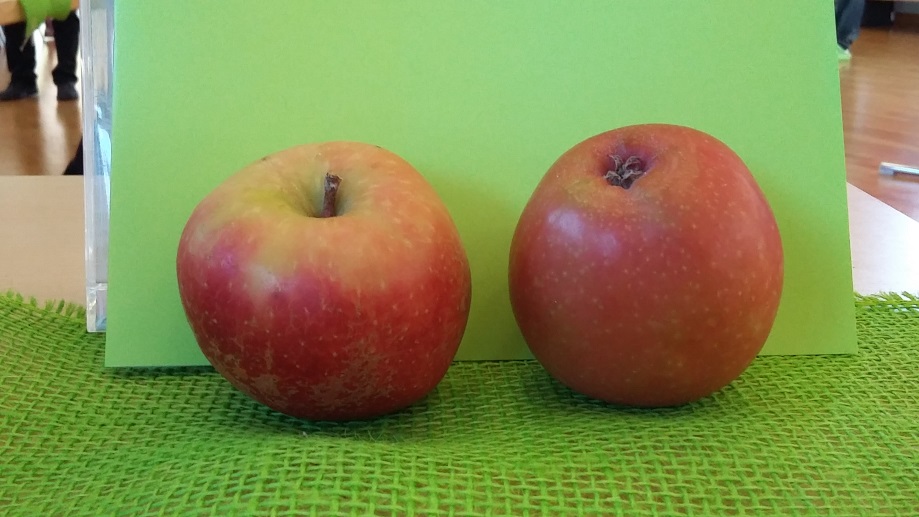 Weirouge
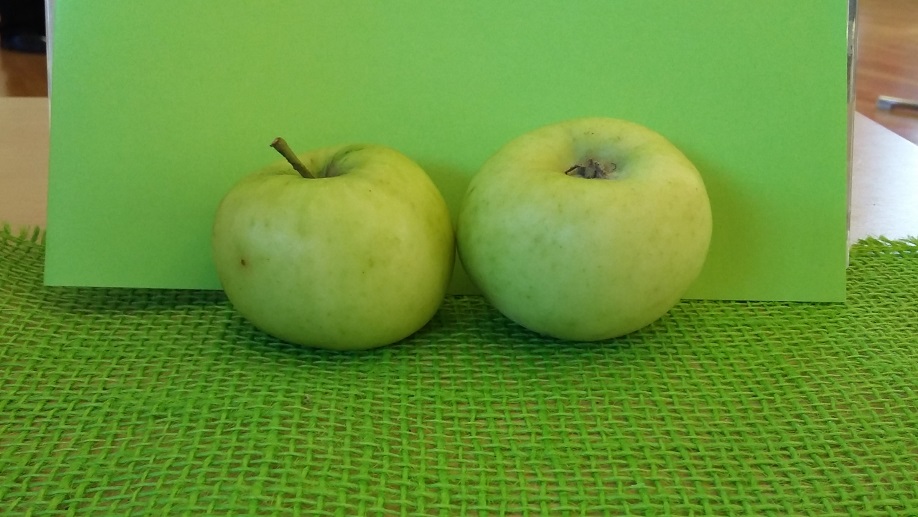 Weißer Wintertaffetapfel

Merkmale: Frucht mittelgroß, abgestumpft rund bis flachrund. Fruchtschale wachsartig gelblichweiß, Sonnseite oft leicht gerötet. Geruch schwach. Fruchtfleisch schwach gewürzt, angenehme Säure.Genussreife:  Dezember bis April
Verwendung:  Tafel- und Wirtschaftsapfel
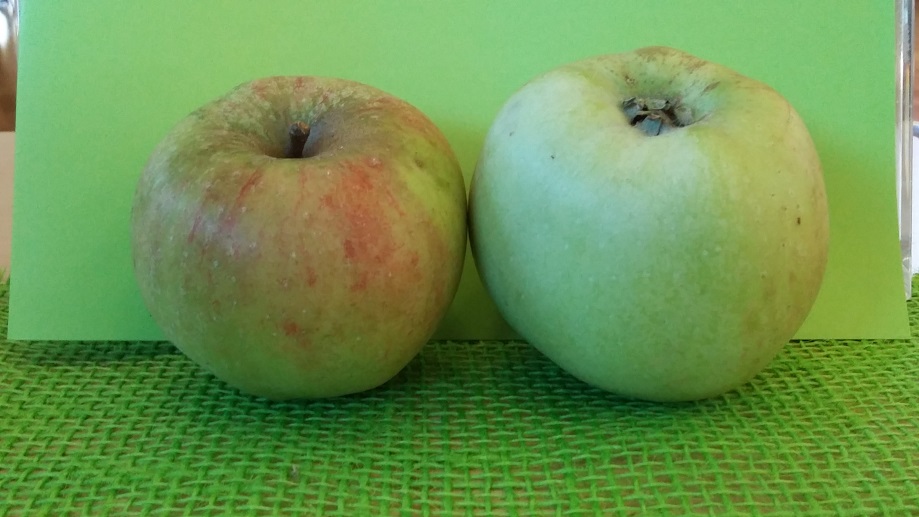 Weißer Matapfel

Merkmale: Mittelgroß, abgestumpft rundlich, gleichmäßig gebaut. Fruchtschale glatt, bereift, hellgrün, später grünlichgelb bis gelb. Sonnenseite unterschiedlich stark gerötet und gestreift. Geruch deutlich. Fruchtfleisch grünlichgelb bis gelblichweiß; fein, saftig, wenig gewürzt. Vorherrschende herbe Säure bei ausreichend Zuckergehalt.
Genussreife: Ab Januar
Verwendung: Tafel- und Wirtschaftsapfel
Blumenbachs Butterbirne
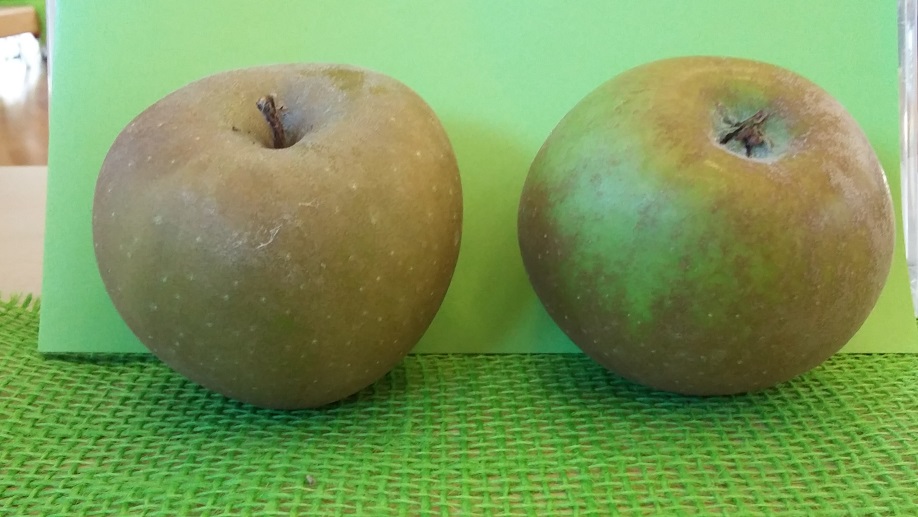 Zabergäu Renette

Merkmale: 1885, Zufallssämling in Hausen an der Zaber. Meist groß bis sehr groß, um 220 g schwer. Sehr unterschiedlich und ungleichmäßig in der Form. Schale dick, trocken, meist voll berostet.
Reifezeit: Anfang Oktober
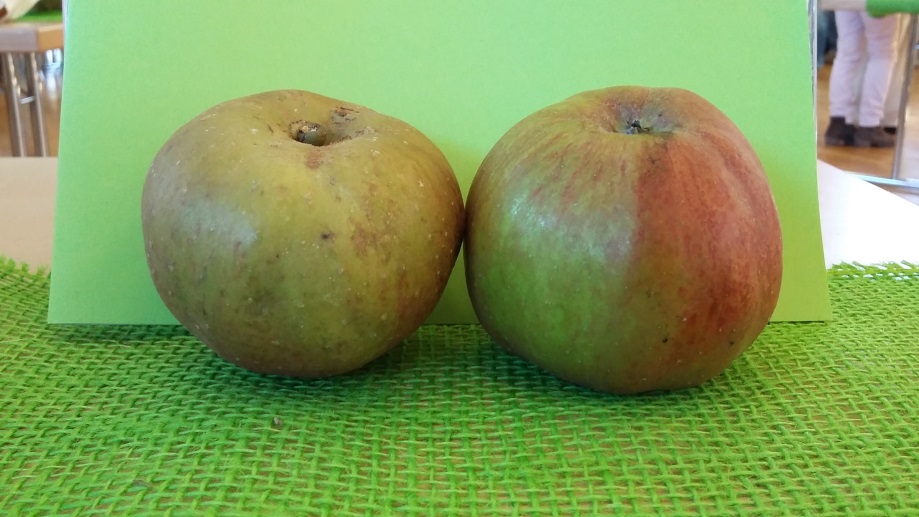 Zimtrenette

Merkmale: Klein, abgestumpft rundlich, gleichmäßig gebaut. Fruchtschale rau, grün, später lebhaft grüngelb. Zimtbrauner, feinmaschiger bis feinschuppiger Rost. Kein Geruch. Fruchtfleisch grünlichgelb, fein, etwas schwammig, saftig. Edel und kräftig zimtartig gewürzt. Etwas vorherrschende Säure bei ausreichendem Zuckergehalt
Genussreife: Ab Dezember
Verwendung: Tafel- und Wirtschaftsapfel
Blumenbachs Butterbirne
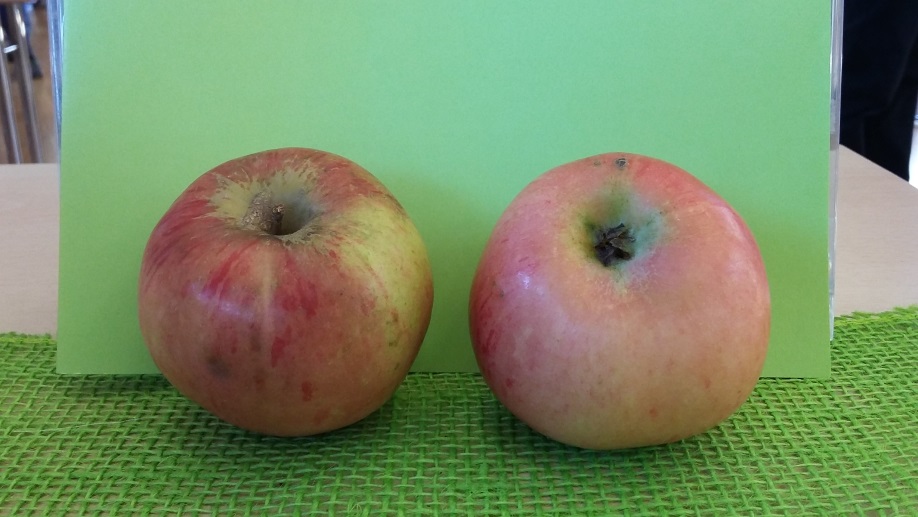 Wettringer Taubenapfel

Merkmale: Frucht klein bis mittelgroß. Fruchtschale intensiv gerötet. Fruchtfleisch süßsäuerlich.Genussreife:  Oktober bis Dezember
Verwendung:  Tafel- und Wirtschaftsapfel
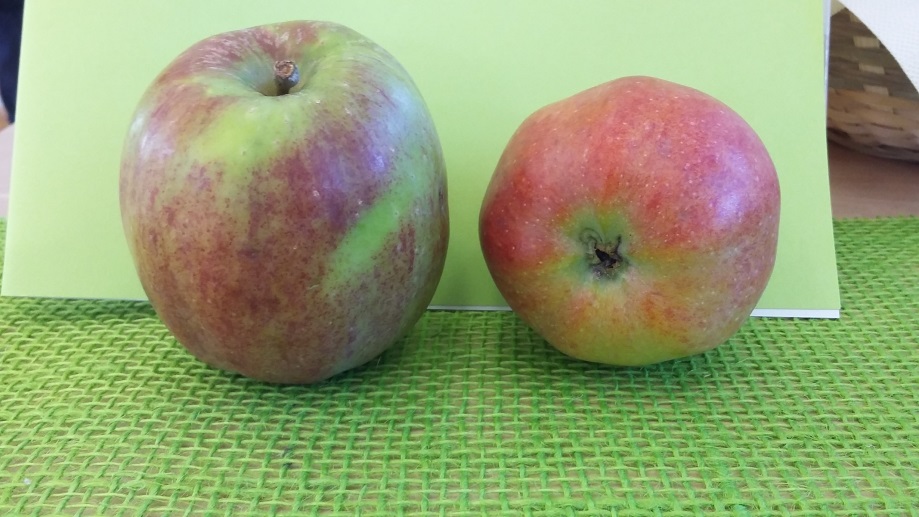 Westfälischer Gülderling

Herkunft: Nordrhein-Westfahren, Lokalsorte 
Pflückreife: Mitte Oktober
Genussreife: Dezember bis DezemberVerwendung: Mostapfel
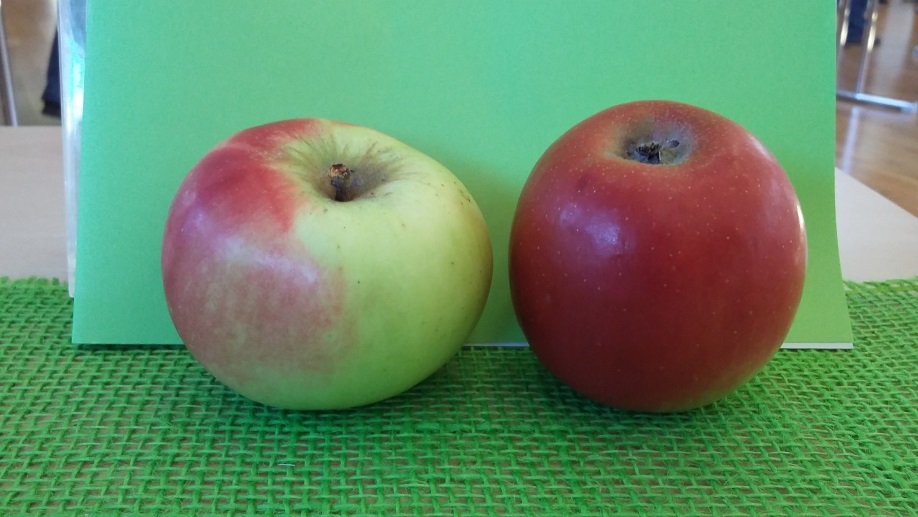 Welschisner

Merkmale: Meist groß, um 170 g schwer. Sehr unterschiedliche und ungleichförmige Form. Schale hart, glatt, geschmeidig mit hellen Schalenpunkten.
Reifezeit:  Anfang Oktober
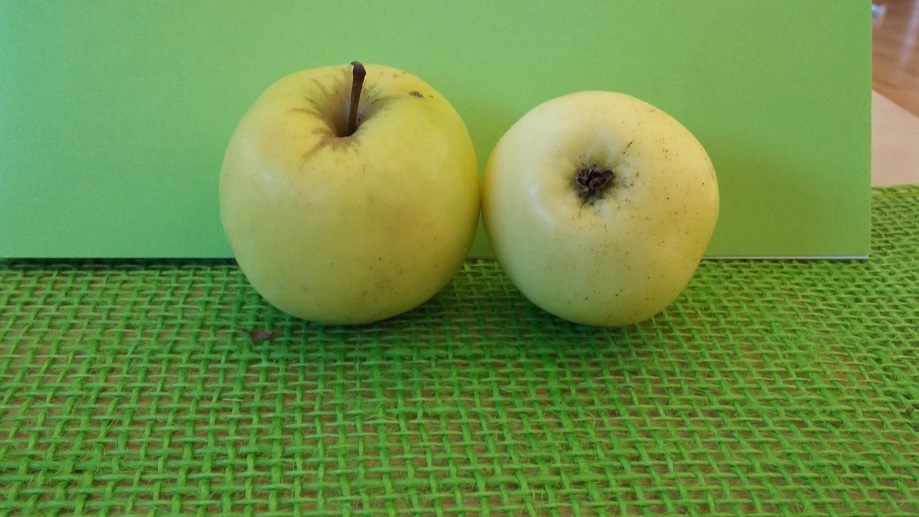 Vilsthaler Weißapfel

Merkmale: Fruchtfleisch fein, mürbe, saftig gewürzt. Wuchs mittelstark bis stark. Gute Sorte bei ungünstigen Lagen.Genussreife:  Oktober bis März
Verwendung:  Tafel- und Wirtschaftsapfel
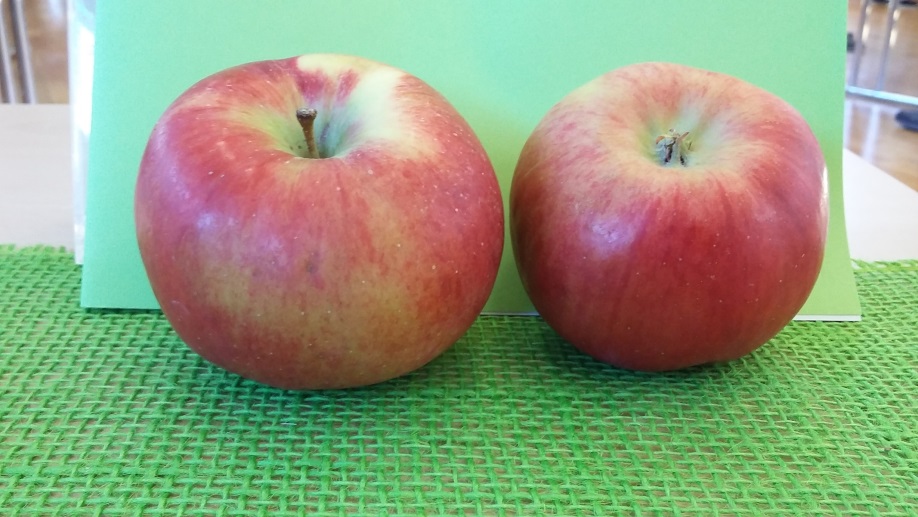 Vanda

Merkmale: Frucht mittel bis groß, saftig, süß mit leichter Säure
Genussreife:  Mitte Oktober bis Ende November
Verwendung:  Wirtschaftsapfel, Mostapfel
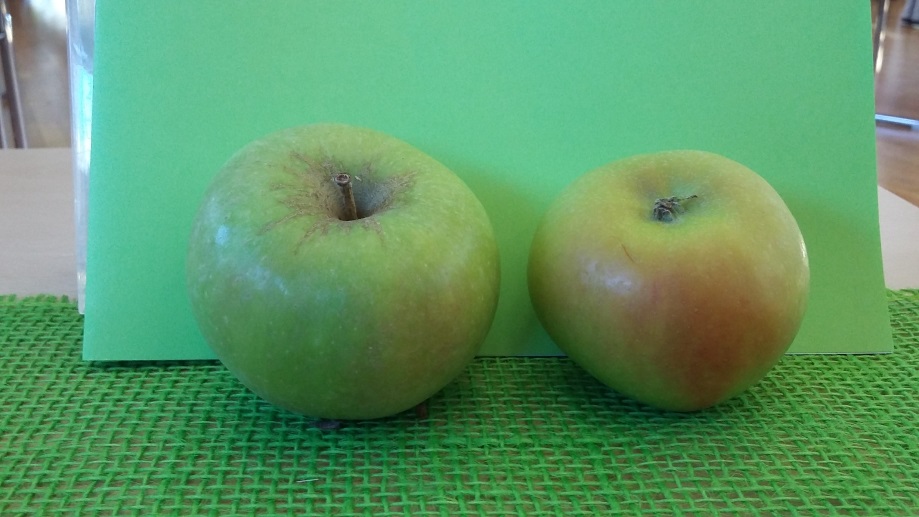 Tumanga

Merkmale: Frucht klein bis mittelgroß, breitgebaut. Fruchtschale gelblichgrün bis gelb, Sonnseite gerötet. Fruchtfleisch aromatisch, ausgewogenes Zucker-Säureverhältnis
Genussreife: Oktober bis Dezember
Verwendung:  Sehr guter Tafel- und Wirtschaftsapfel
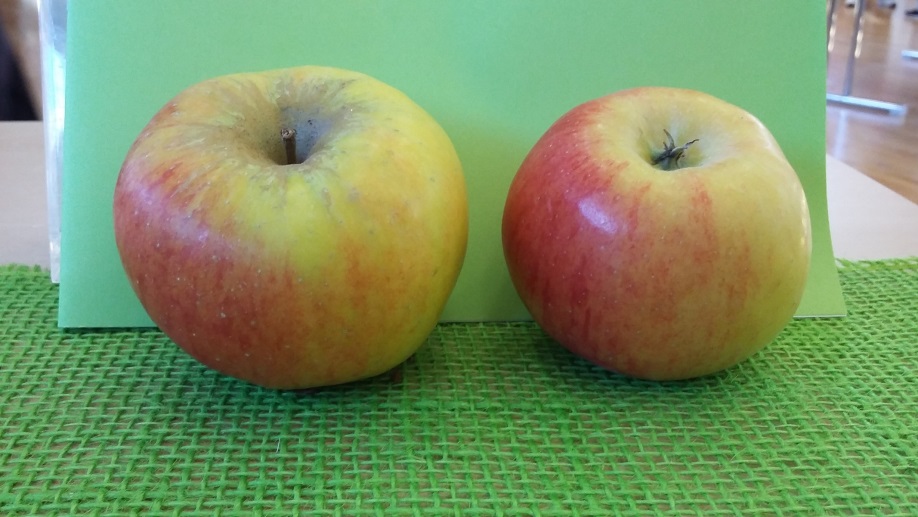 Topaz

Merkmale: Frucht mittelgroß, Fruchtschale rot geflammt. Fruchtfleisch sehr saftig, aromatisch
Genussreife: Im November
Verwendung:  Tafel- und Wirtschaftsapfel
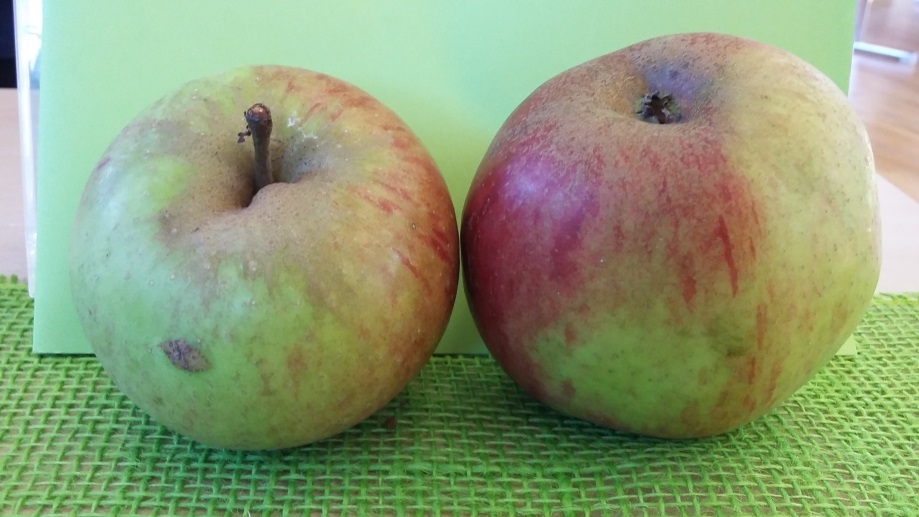 Trennfurter Goldrenette

Merkmale: Frucht klein, hochgebaut. Fruchtschale gelbgrün, später rötlichgelb, Sonnseite leicht gestreift. Fruchtfleisch süßsäuerlich.
Genussreife: Januar bis März
Verwendung:  Sehr guter Tafel- und Wirtschaftsapfel
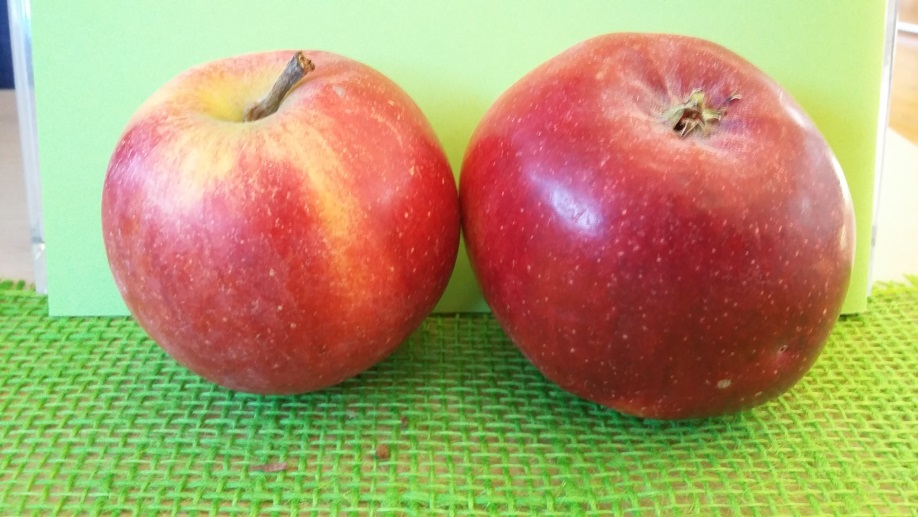 TSR 29

Merkmale: mittelstarker Wuchs: außerordentlich reiche und stetige Erträge. Mittelgroße bis große, grüngelbe leicht bis mittelmäßig berostete, süß, saftige Früchte. 
Genussreife: Oktober bis Januar
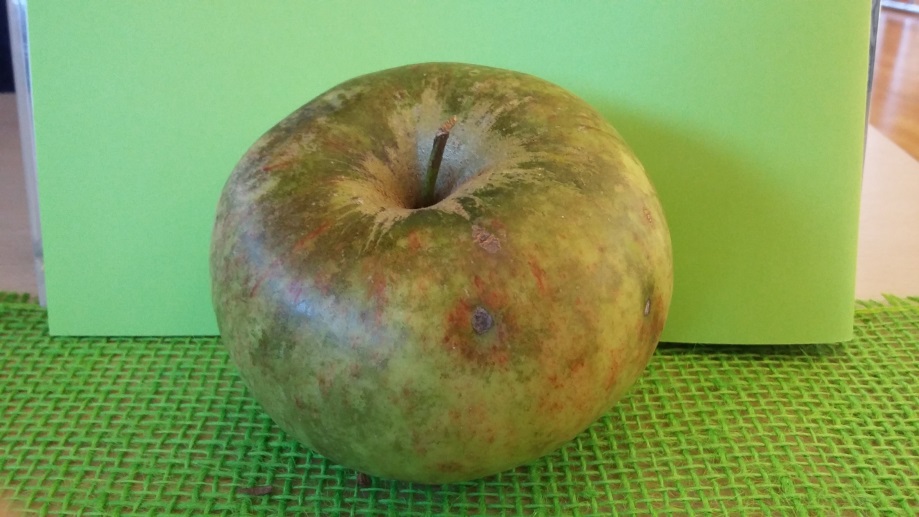 Super Manga

Merkmale:  Gilt als größter Apfel der Welt 
Pflückreife:  Oktober 
Genussreife:  November
Haltbarkeit:  Bis MärzVerwendung:  Tafel- und Wirtschaftsapfel
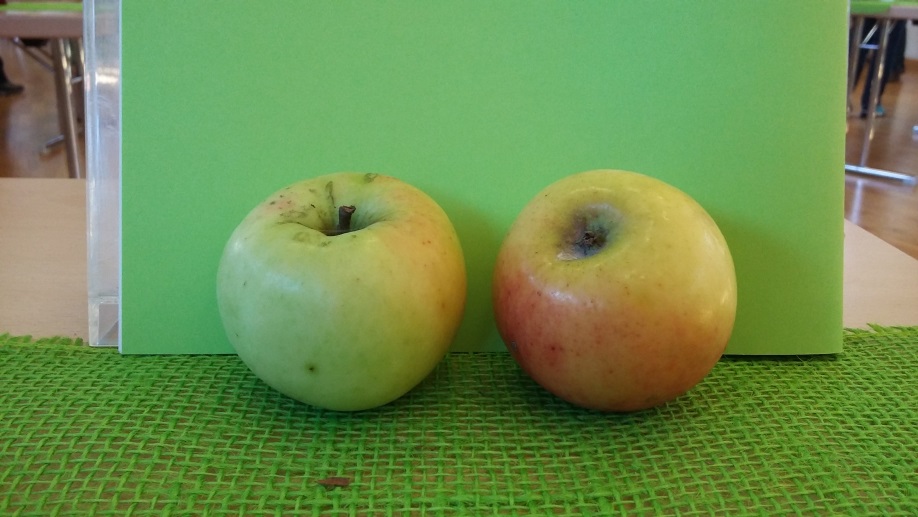 Steirischer Maschanzker

Merkmale: Sehr alte Sorte für Höhenlagen. Frucht klein bis mittegroß, breitrund bis hochgebaut. Fruchtschale gelb, Sonnseite leicht gerötet. Häufig Berostungen und Warzen- Fruchtfleisch gewürzt, vorherrschend süß.
Genussreife: Dezember bis Mai
Verwendung:  Tafel- und Wirtschaftsapfel
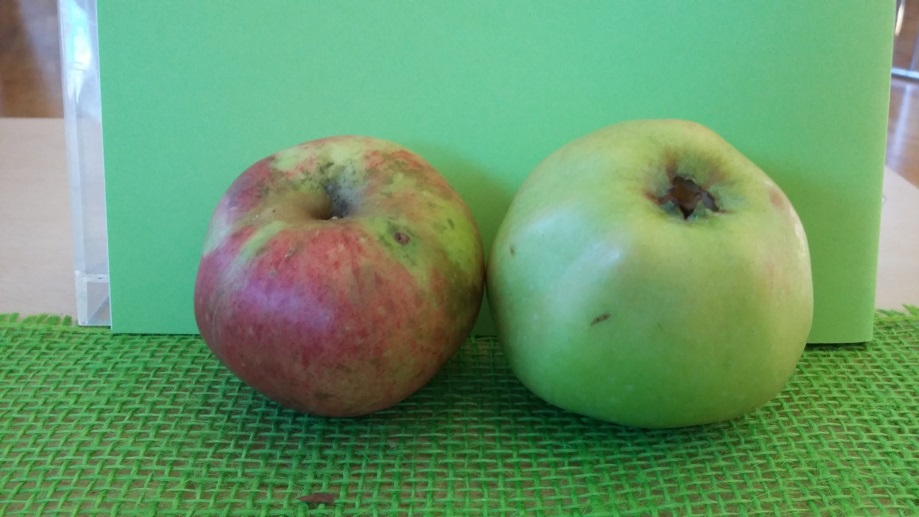 Sonnwirtsapfel

Merkmale:  Früher als Stammbildner verwendet. Frucht mittelgroß, hochgebaut, gerippt. Fruchtschale aus Sonnseite braunrot. Fruchtfleisch säuerlich.
Verwertung:  Dezember bis März
Verwendung:  Wirtschaftsapfel
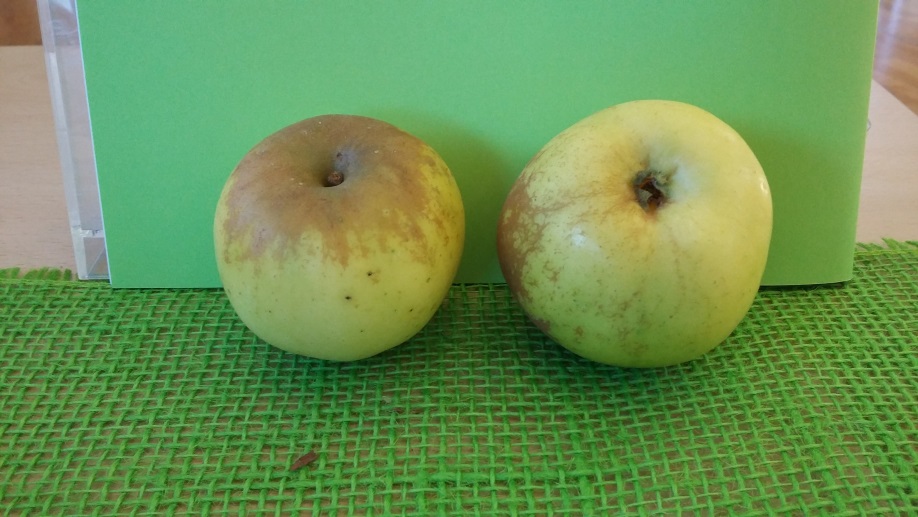 Seestermüher Zitronenapfel

Herkunft:  Entdeckt in den 40er Jahren in Seestermühle.
Pflückreife:  ab Mitte September
Genussreife: Oktober bis Januar
Verwendung:  Wirtschaft- und Mostapfel
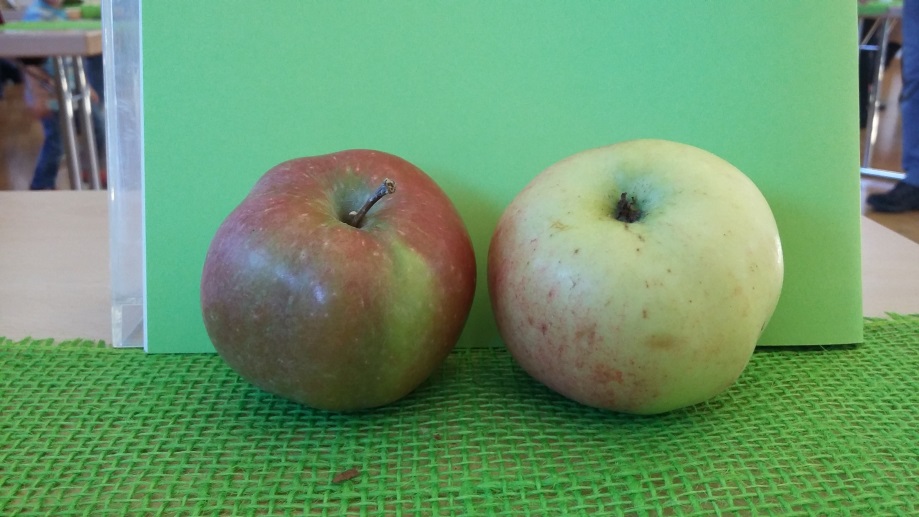 Schweizer Orangenapfel

Merkmale:  Frucht mittelgroß bis groß, abgestumpft rund. Fruchtschale grüngelb bis rötlichgelb. Zur Reifezeit großflächig marmoriert gerötet und gestreift. Fruchtfleisch mit feinem Aroma, säuerlichsüß
Genussreife:  Dezember bis März
Verwendung:  sehr guter Tafel- und Wirtschaftsapfel
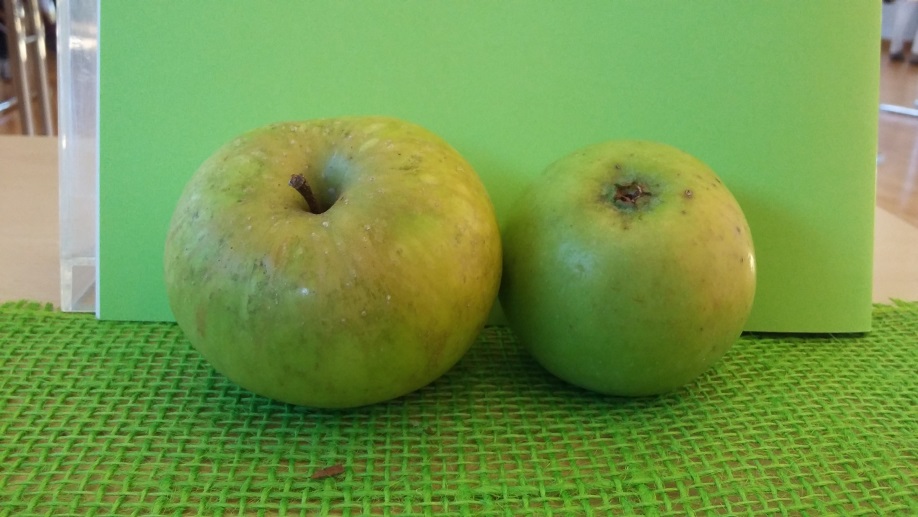 Schöner von Wiltshire

Merkmale:  Frucht groß abgestumpft , rund. Fruchtschale fettig, hellgelb, Sonnseite leicht gerötet und gestreift. Geruch deutlich. Fruchtfleisch leicht gewürzt, vorherrschend süß.
Genussreife:  November bis Dezember
Verwendung:  Tafel- und Wirtschaftsapfel
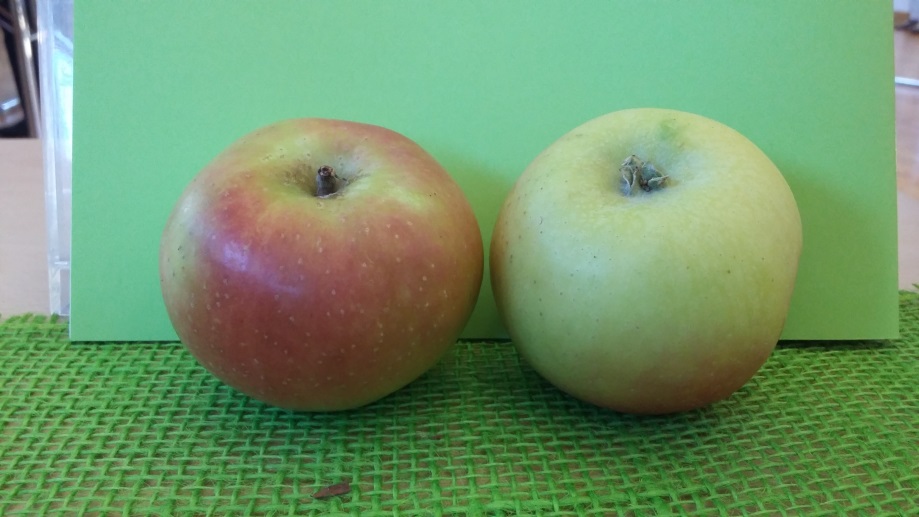 Schöner von Nordhausen

Merkmale:  Frucht mittelgroß, abgestumpft rund. Fruchtschale fettig, gelb, Sonnseite verwaschen gerötet. Leichte Rostbildung am Stiel. Fruchtfleisch gewürzt, angenehme Säure. 
Genussreife:  Januar bis April
Verwendung:  Tafel- und Wirtschaftsapfel
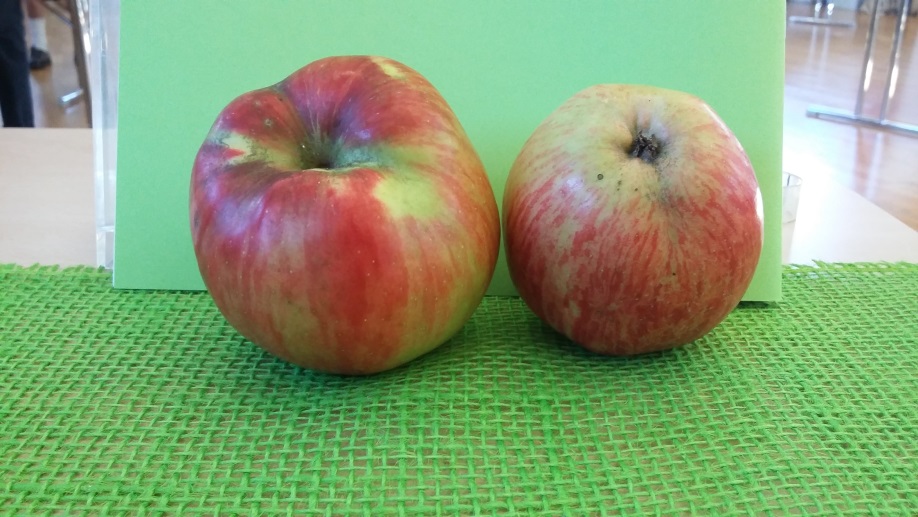 Schöner von Herrnhut

Herkunft:  Um 1880 in Herrnhut gefunden, kam 1900 in den Handel
Pflückreife:  Ab Ende September
Genussreife:  Ab Oktober
Haltbarkeit:  Bis Februar
Verwendung:  Guter Wirtschaft- und Mostapfel
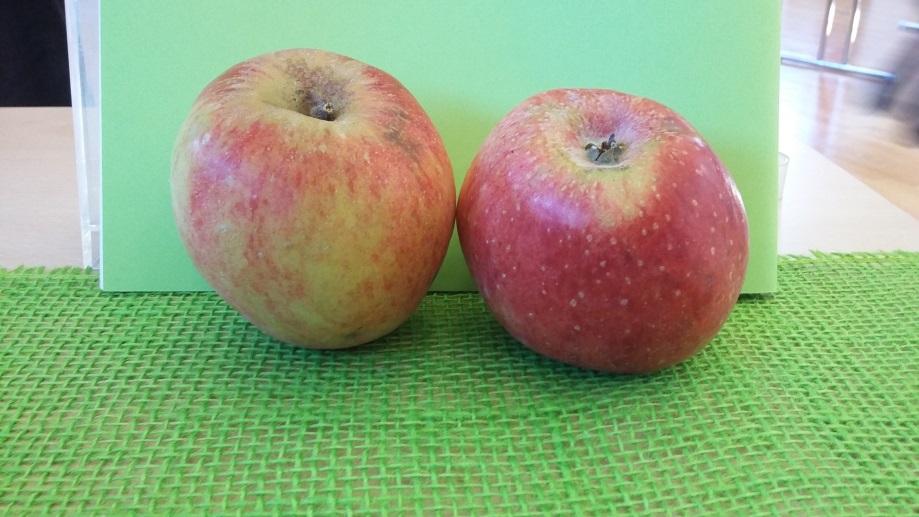 Schöner von Haseldorf
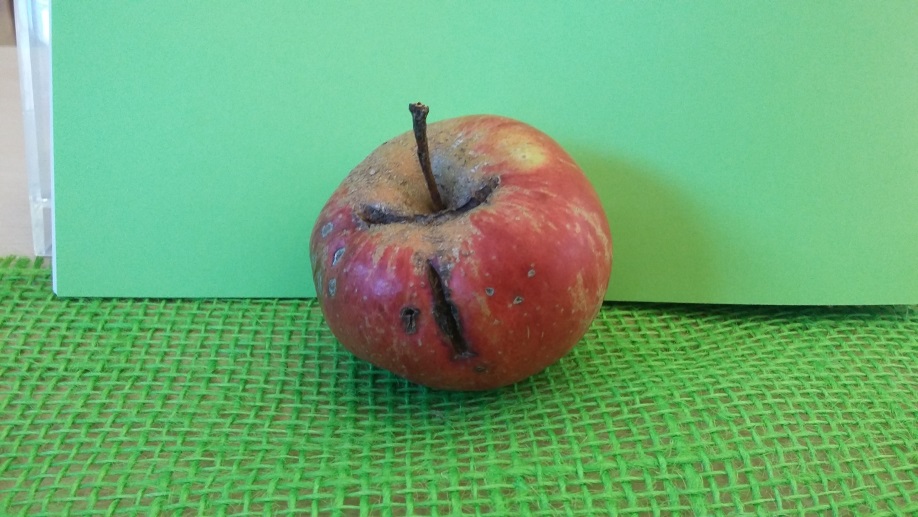 Schöner aus Pontoise

Herkunft:  Sämling des „ Kaiser Alexander“, entstand in Frankreich, wurde 1881 zum ersten Mal beschrieben.
Pflückreife:  Mitte Oktober
Genussreife:  Anfang November
Verwendung:  Sehr guter Wirtschaftsapfel
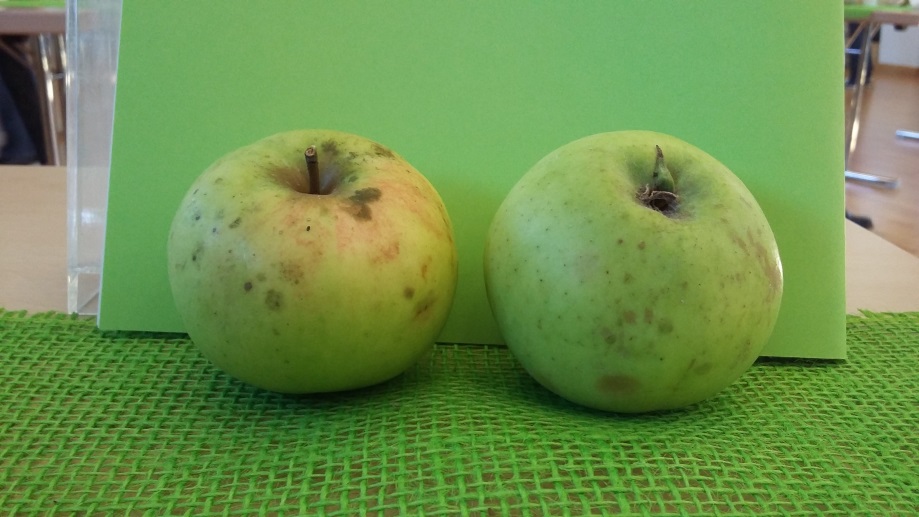 Schneiderapfel

Herkunft: Lokalsorte in der Schweiz. 
Merkmale: Frucht klein. Fruchtschale gelb. Fruchtfleisch von mäßiger Qualität.
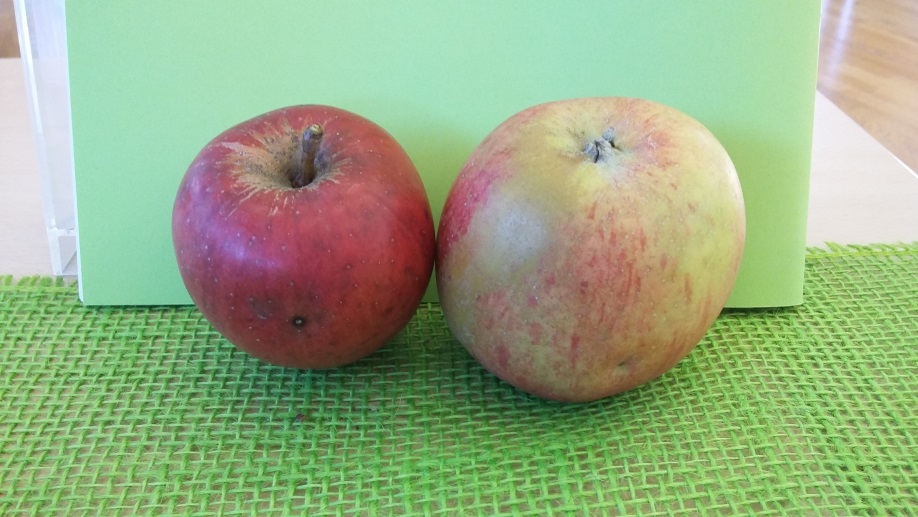 Schmidtberger Renette

Herkunft:  Entstanden um 1750 im Mostviertel, Österreich; verschiedene Typen bekannt 
Genussreife:  ab Dezember
Haltbarkeit:  bis April
Verwendung:  sehr guter Tafel- und Wirtschaftsapfel
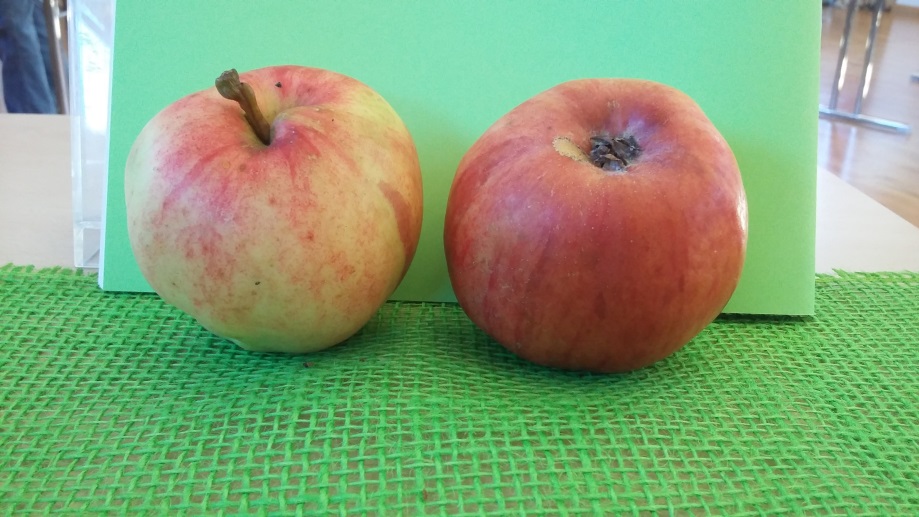 Sir Prize

Merkmale:  Schorfresistente Züchtung. Frucht mittelgroß bis groß, hochgebaut bis walzenförmig, gerippt. Fruchtschale fettig, grünlichgelb bis gelb, Sonnseite leicht gerötet. Geruch schwach. Fruchtfleisch gewürzt, angenehme Säure.
Genussreife:  Dezember bis März
Verwendung:  Tafelapfel
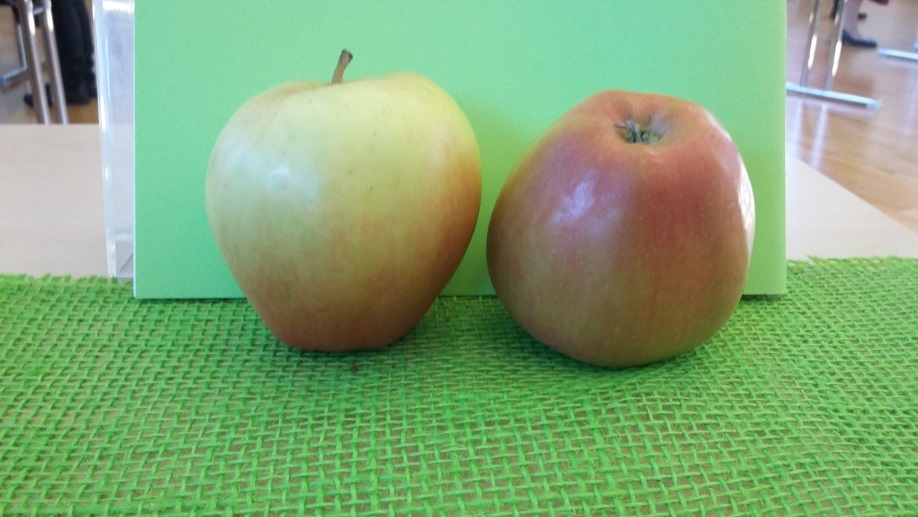 Saturn

Merkmale:  Fruchtschale kräftig rot mit gelben Einsprengseln. Frucht mittelgroß bis groß. Fruchtfleisch saftig süß, leicht parfümiert.
Genussreife:  Ab Ende September
Verwendung:  Tafelapfel
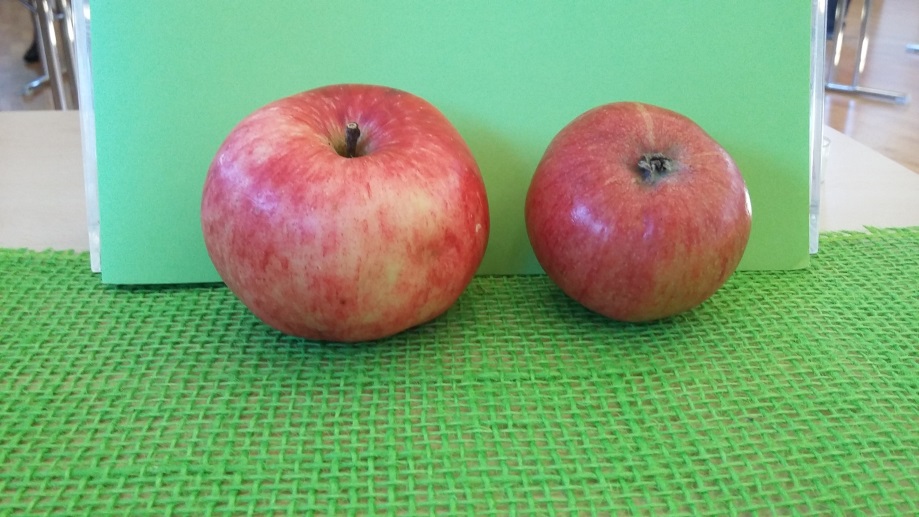 Ruhm von Kirchwerder

Herkunft:  Unbekannt, vor 1900, wird überwiegend in Norddeutschland angebaut 
Pflückreife:  Mitte August
Genussreife:  Anfang September
Verwendung:  Wirtschaftsapfel
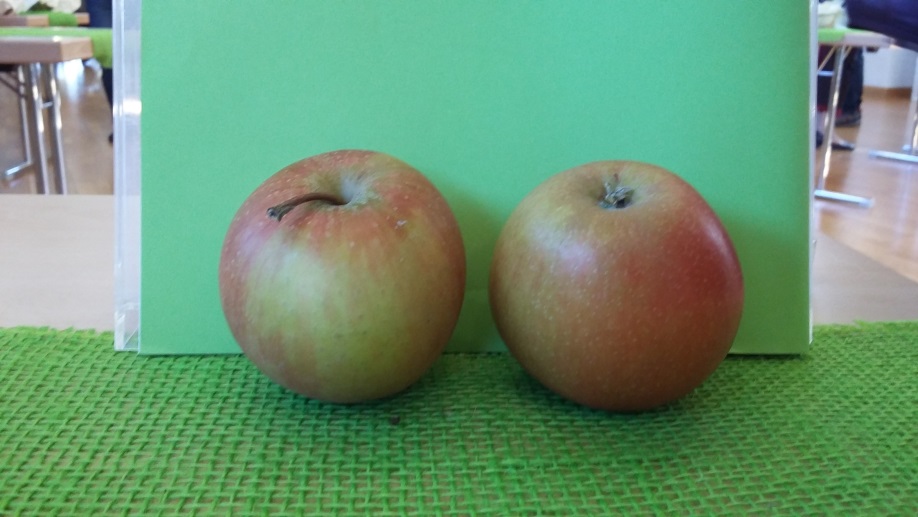 Rubinette

Merkmale:  Frucht klein bis mittelgroß, abgestumpft kegelförmig. Fruchtschale gelblichgrün, Zur Reifezeit unterschiedlich stark gerötet und gestreift. Fruchtfleisch mit edlem Aroma.
Genussreife:  Oktober bis Januar
Verwendung:  Hervorragender Tafelapfel
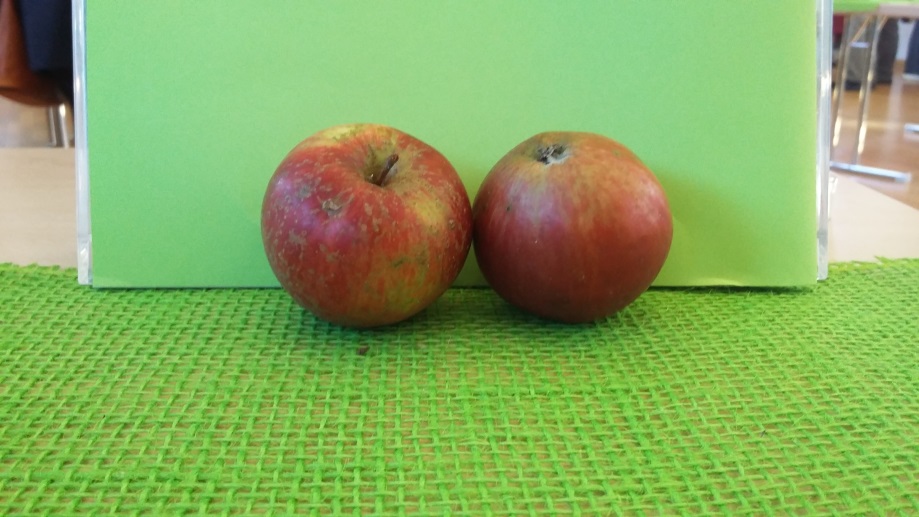 Roter Trierer Weinapfel

Merkmale:  Mittelgroßer, manchmal klein bleibender Apfel. Fruchtfleisch fest, sehr saftreich, grünlichgelb.
Genussreife:  Ab November
Verwendung:  Tafel- und Wirtschaftsapfel
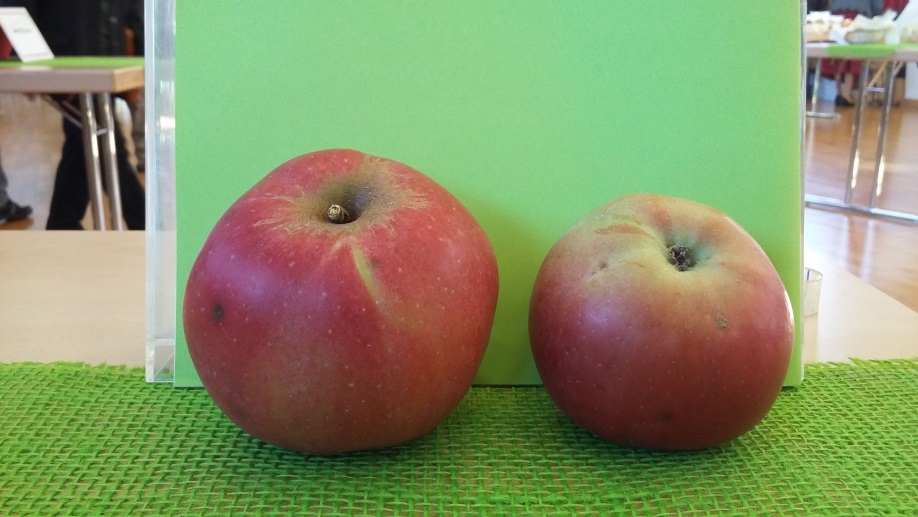 Roter Stettiner

Merkmale:  Frucht groß, flachrund. Fruchtschale grünlichgelb,  zur Reifezeit großflächig gerötet. Geruch schwach. Fruchtfleisch mit wenig Aroma.
Verarbeitung:  Januar bis Juni
Verwendung:  Wirtschaftsapfel
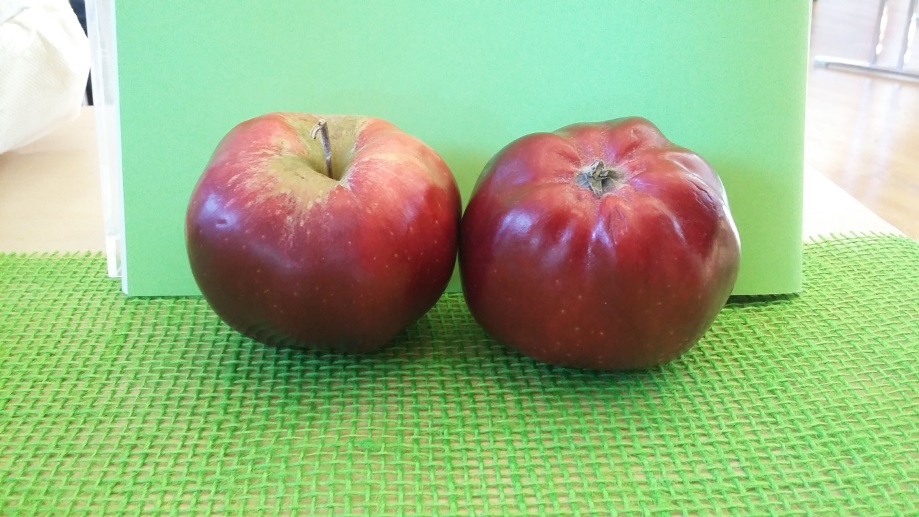 Roter Herbstkalvill

Merkmale:  Sehr alte Sorte. Frucht mittelgroß bis groß, hochgebaut, gerippt. Fruchtschale fettig, grünlichgelb. Zur Reifezeit ganzflächig gerötet. Geruch schwach. Fruchtfleisch parfümiert, ausgeglichenes Zucker- Säureverhältnis
Genussreife:  Oktober bis November
Verwendung:  Tafel- und Wirtschaftsapfel
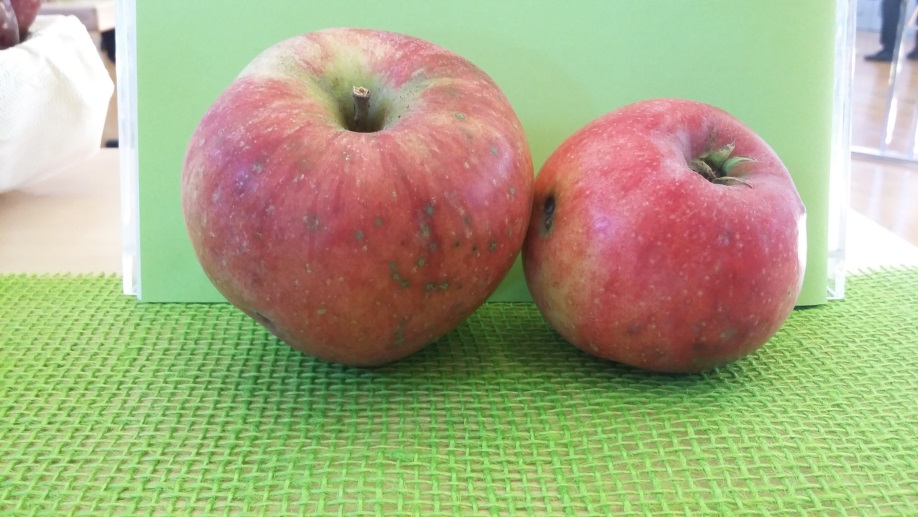 Roter Hauptmann

Merkmale: Frucht groß, rot, blaubereift, saftig, säuerlich, robust.
Genussreife: Ab Oktober
Verwendung: Tafelapfel
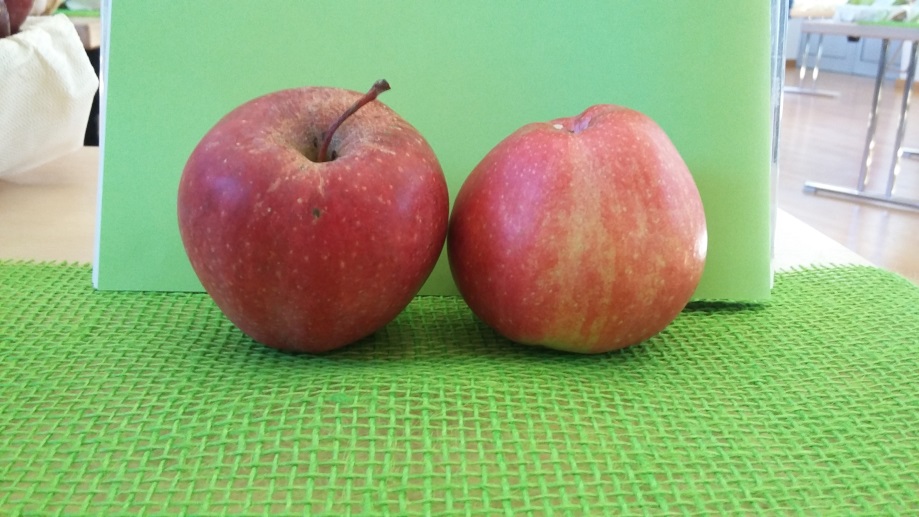 Roter Glockenapfel
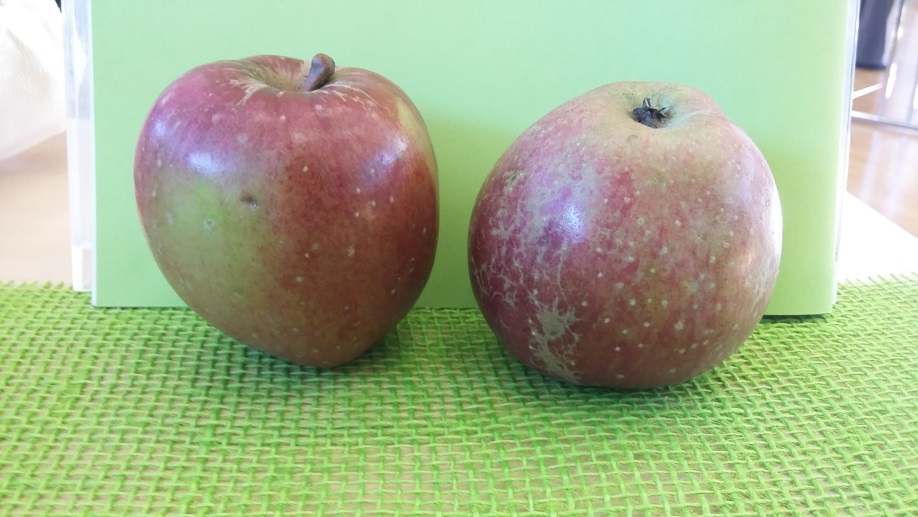 Roter Eiserapfel

Merkmale:  eine der ältesten Apfelsorten. Frucht mittelgroß bis groß, hochgebaut, gerippt. Sehr alte Sorte. Frucht mittelgroß bis groß, hochgebaut, gerippt. Fruchtschale grünlich, zur Reifezeit intensiv gerötet und gestreift. Fruchtfleisch mäßig saftig, leicht gewürzt, vorherrschend süß. 
Haltbarkeit:  bis in den Sommer
Verwertung:  ab Dezember
Verwendung:  Wirtschaftsapfel
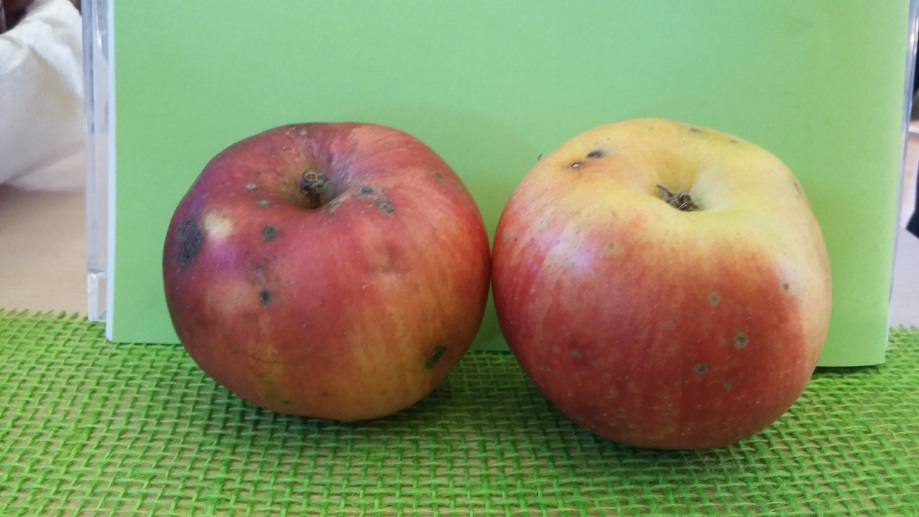 Roter Berlepsch

Herkunft: Grevenbroich (Rheinland); aus einer Kreuzung von ‚Ananasrenette‘ x ‚Ribston Pepping‘
Merkmale: Frucht mittelgroß, flachkugelig mit 5 typischen Rippen. Fruchtschale trocken, fein rau. Schalenfarbe gelb bis gold-gelb. Sonnen-seite rötlich marmoriert, leicht gestreift. Fruchtfleisch gelblichweiß, fest, sehr saftig.
Pflückreife: Ab Ende Oktober
Genussreife: Ab November
Verwendung: Tafelapfel
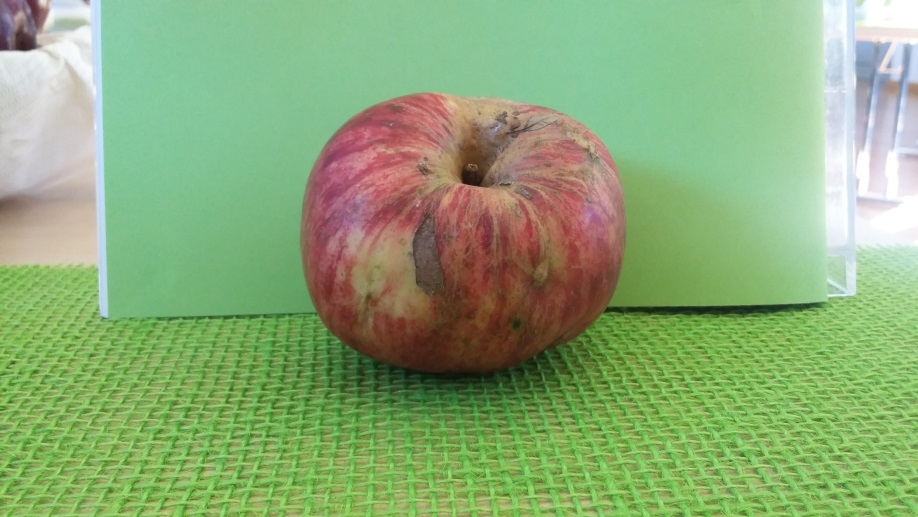 Roter Gravensteiner

Merkmale:  Frucht groß, abgestumpft, flach gerippt. Fruchtschale hellgelb, zur Reifezeit fast ganzflächig gerötet und gestreift. Geruch kräftig. Fruchtfleisch gewürzt, vorherrschend süß. 
Genussreife:  September bis Dezember
Verwendung:  Tafel- und Wirtschaftsapfel
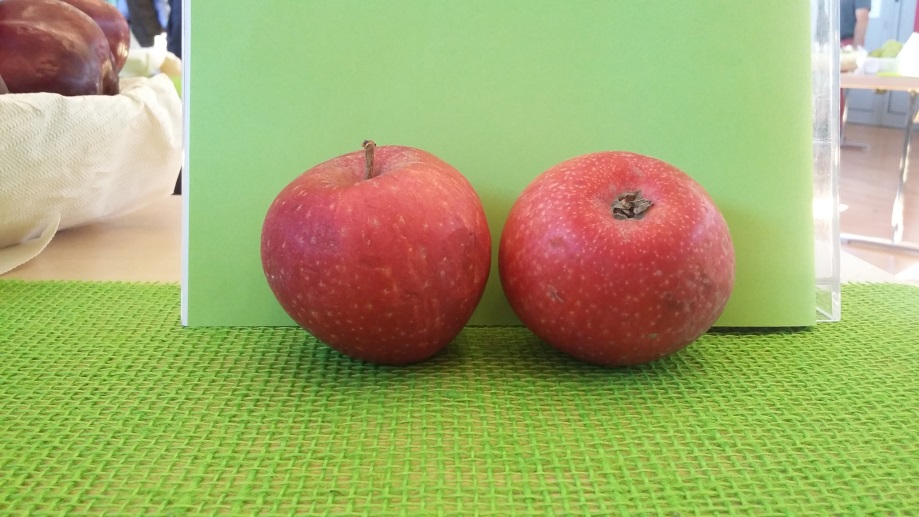 Rote Sternrenette

Herkunft:  Stammt wahrscheinlich aus Deutschland, über den Niederrhein verbreitet; bekannt seit mind. 200 Jahren
Pflückreife:  Ab Mitte Oktober
Genussreife:  Ab November, haltbar bis März
Verwendung:  Sehr guter Tafel- und Wirtschaftsapfel
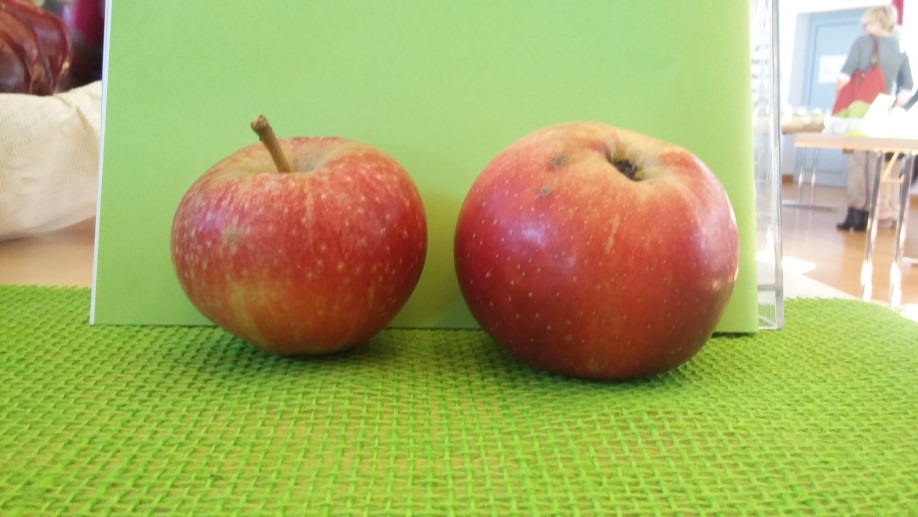 Roter Altländer Pfannkuchenapfel

Herkunft: Vermutlich Zufallssämling aus dem Alten Land; vor 1840 gefunden
Merkmale: Frucht mittelgroß mit meist fünf flachen Wülsten. Schale glatt, ledrig. Grund-farbe grün, bei Reife trüb gelb. Unterschied-lich rot marmoriert und gestreift. Schalen-punkte mit hellem Hof. Fleisch grünlichweiß, grobzellig, säuerlich
Pflückreife: Ende Oktober
Genussreife: Ab MärzVerwendung: Tafel- und Wirtschaftsapfel
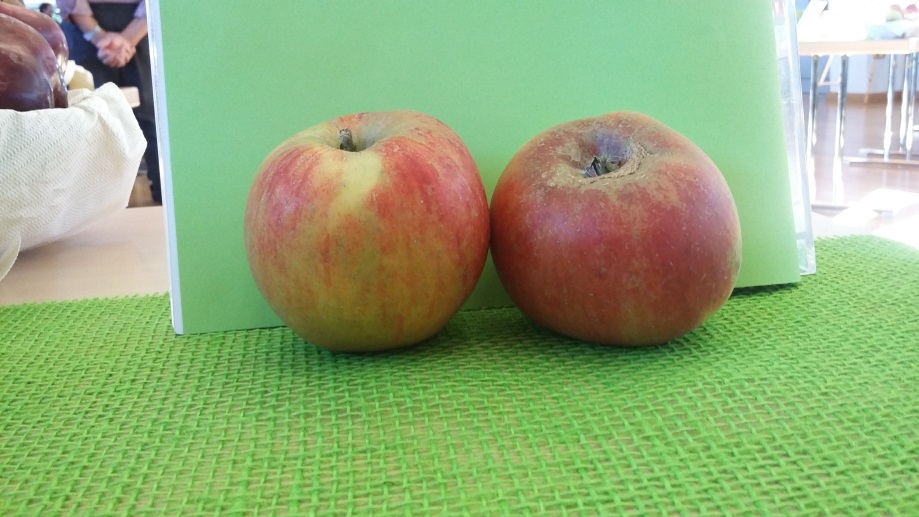 Ribston Pepping

Merkmale:  Frucht mittelgroß bis groß, abgestumpft rund. Fruchtschale gelb, Sonnseite leicht gerötet und gestreift. Fruchtfleisch gewürzt, etwas vorherrschende Säure.
Genussreife:  Dezember bis April
Verwendung:  Tafel- und Wirtschaftsapfel
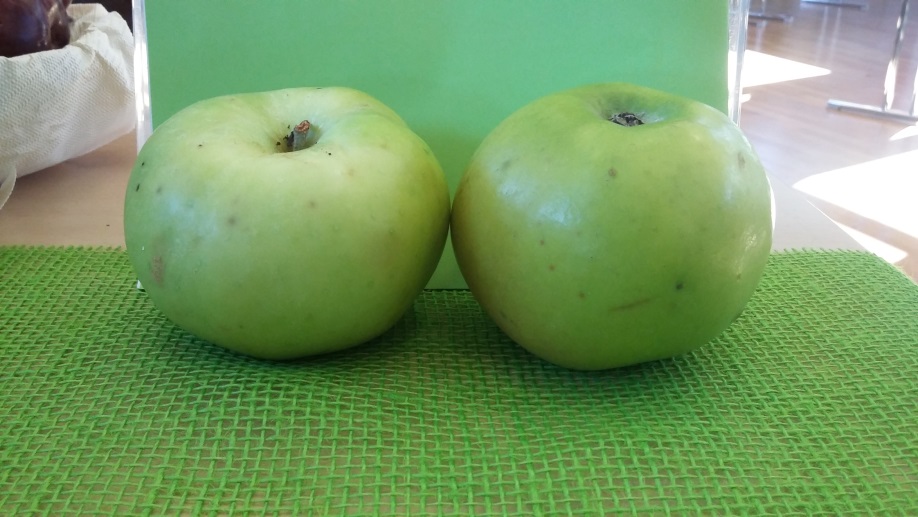 Riesenboiken

Herkunft:  Deutsche Lokalsorte
Pflückreife:  ab Ende Oktober
Genussreife:  ab November, haltbar bis April
Verwendung:  Tafel- und Wirtschaftsapfel
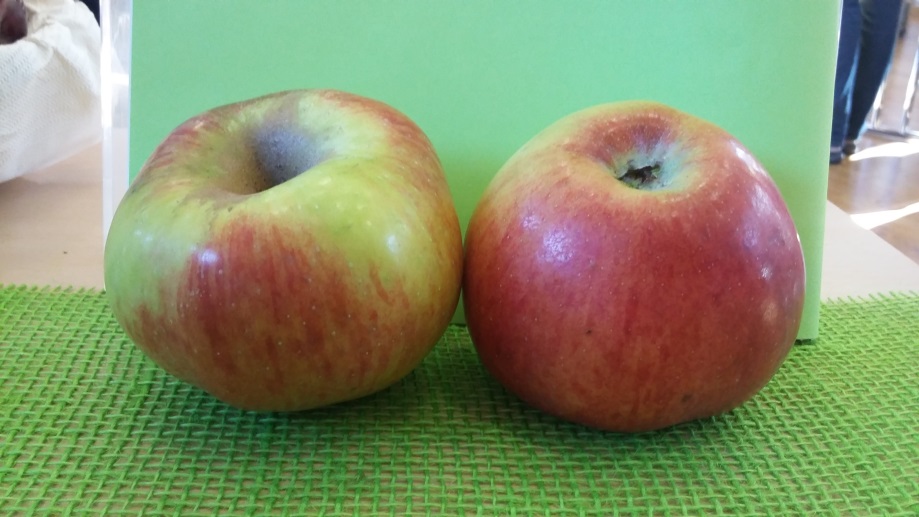 Rheinischer Winterrambur

Merkmale:  Frucht groß bis sehr groß, flachrund, gerippt. Fruchtschale hellgelb, zur Reifezeit intensiv gerötet, aus der Schattenseite gestreift. Geruch kräftig. Fruchtfleisch leicht gewürzt, vorherrschende Säure.
Genussreife:  Dezember bis Mai
Verwendung:  Tafel- und Wirtschaftsapfel
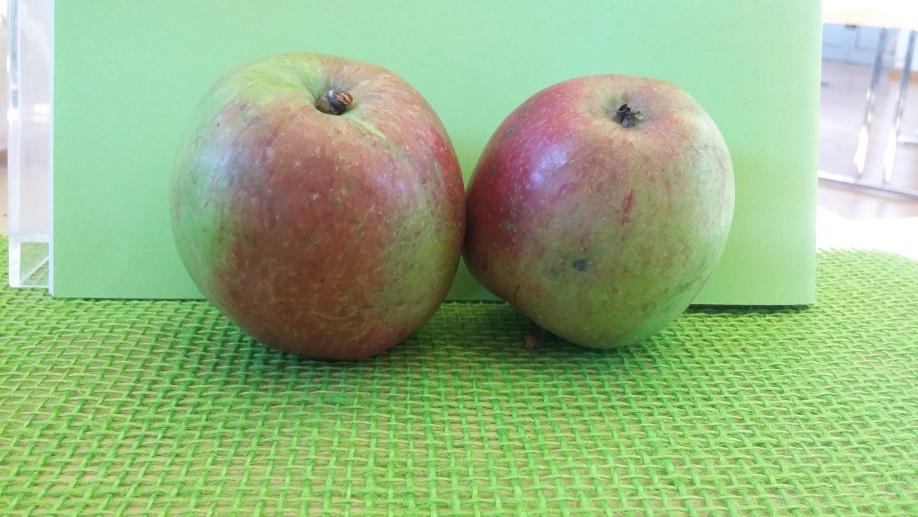 Rheinischer Krummstiel

Merkmale:  Frucht mittelgroß, hochgebaut, flach gerippt. Fruchtschale zitronengelb, Sonnseite gerötet und gestreift. Geruch deutlich. Fruchtfleisch leicht gewürzt, vorherrschende Säure. 
Genussreife:  Februar bis Mai
Verwendung:  Tafel- und Wirtschaftsapfel
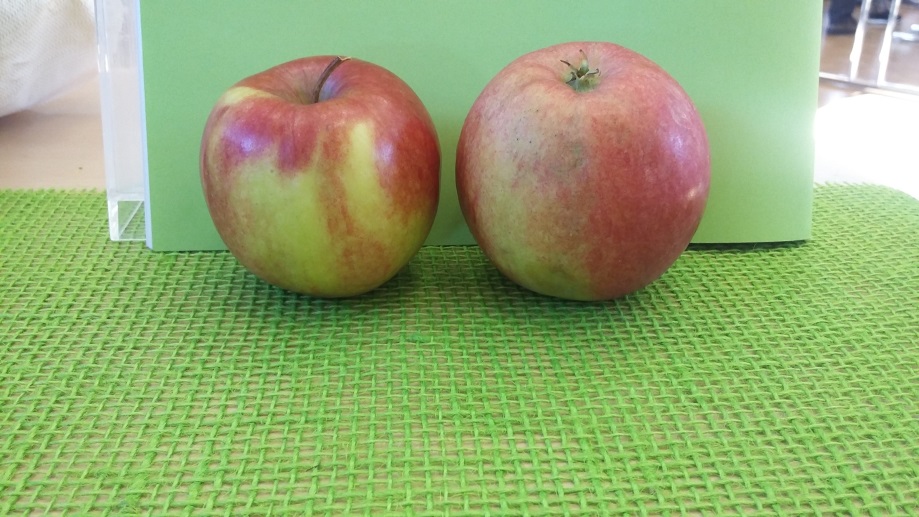 Rewena

Merkmale:  Frucht gleichmäßig, länglich rund mit flachen Wülsten. Das Fleisch ist gelblich weiß, mittelfest, saftig. Baum wächst mittelstark mit dünnen überhängenden Trieben.
Genussreife:  November bis März
Verwendung:  Sehr gute Wirtschaftssorte
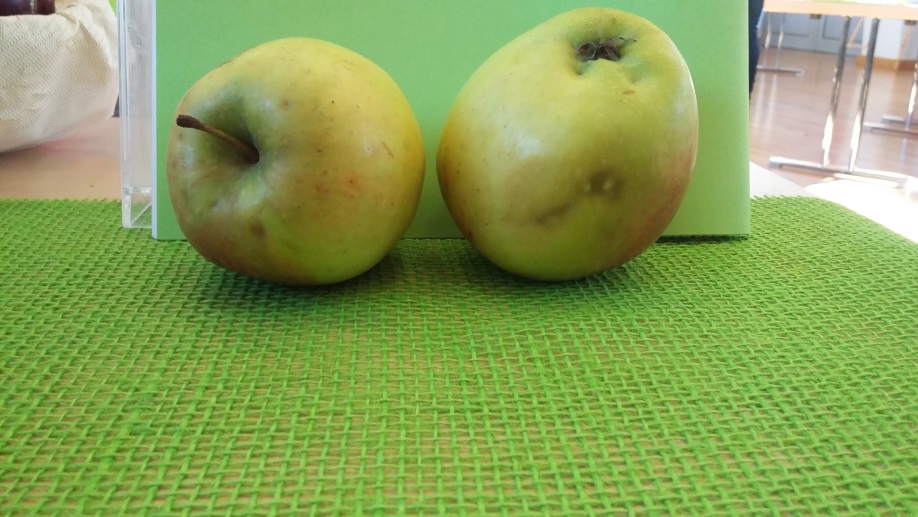 Retina

Herkunft:  Entstanden aus einer Sortenkreuzung in Dresden-Pillnitz, Sortenschutz seit 1994
Pflückreife:  Ende August
Genussreife:  Ende August bis Ende September
Verwendung:  Tafelapfel
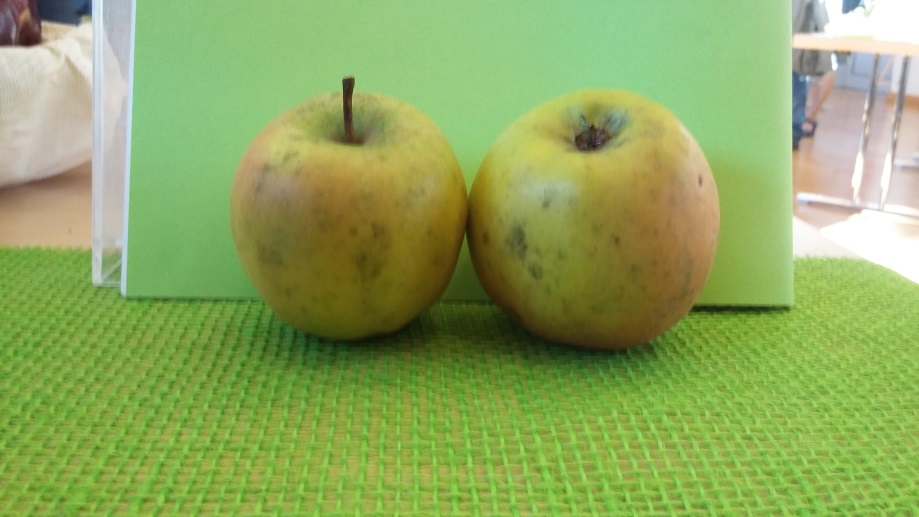 Resista

Herkunft:  Entstanden in Tschechien aus einer Kreuzung
Pflückreife:  Mitte Oktober
Genussreife:  Dezember bis März
Verwendung:  Tafelapfel
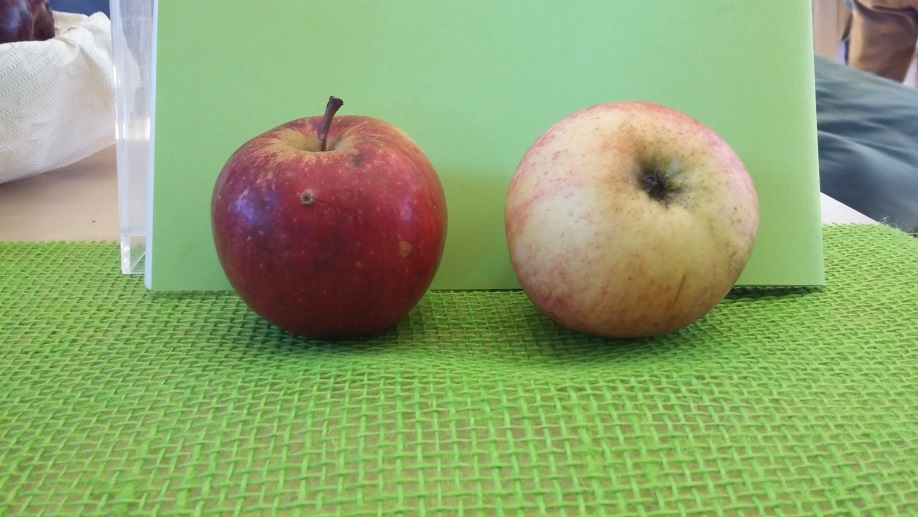 Resi

Merkmale:  Frucht mittelgroß mit hochrunder Form. Bei reife gelb mit leuchtendroter Deckfarbe. Frucht feinzellig, saftig, süß.
Lockere Krone mit etwas hängenden Trieben, widerstandsfähig gegen Feuerbrand und Schorf.
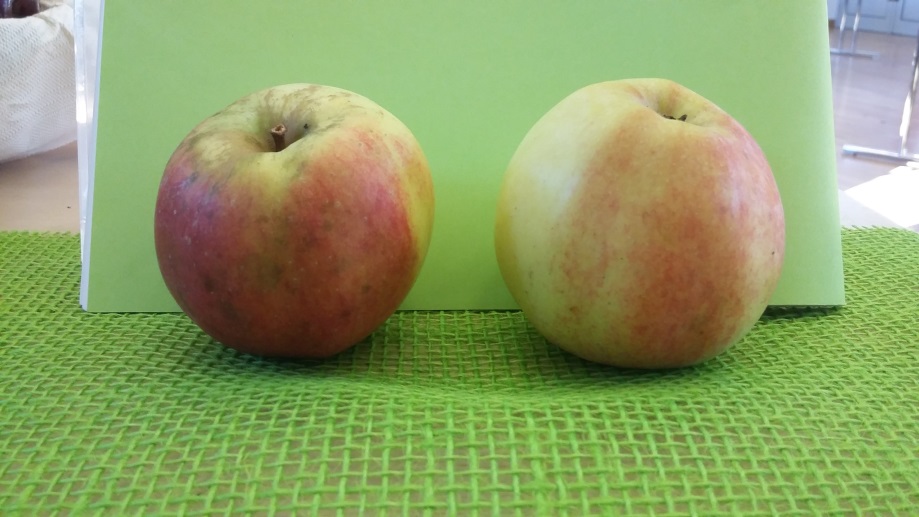 Renora

Herkunft:  Aus Kreuzung von Clivia mit einem schorfresistenten zuchtstamm (Dresden Pillnitz); seit 1996 im Handel
Pflückreife:  Ab Anfang Oktober
Genussreife:  Ab Anfang Oktober, haltbar bis April
Verwendung:  Tafel-, Wirtschafts- und Mostapfel
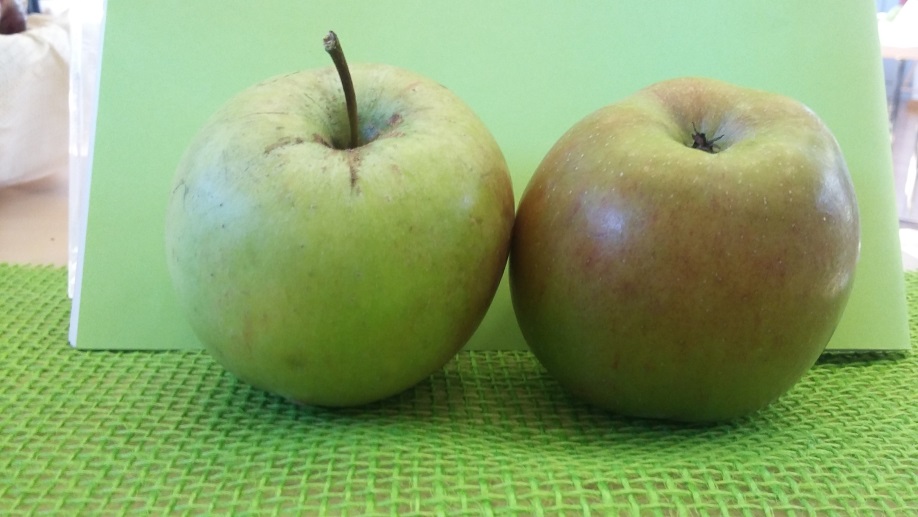 Remo

Merkmale:  Frucht mittelgroß bis groß, hochgebaut bis walzenförmig. Fruchtschale grünlichgelb, zur Reifezeit ganzflächig verwaschen gerötet. Fruchtfleisch aromatisch, vorherrschende Säure. Resistenzzüchtung.
Verarbeitung:  September bis Oktober
Verwendung:  Wirtschaftsapfel
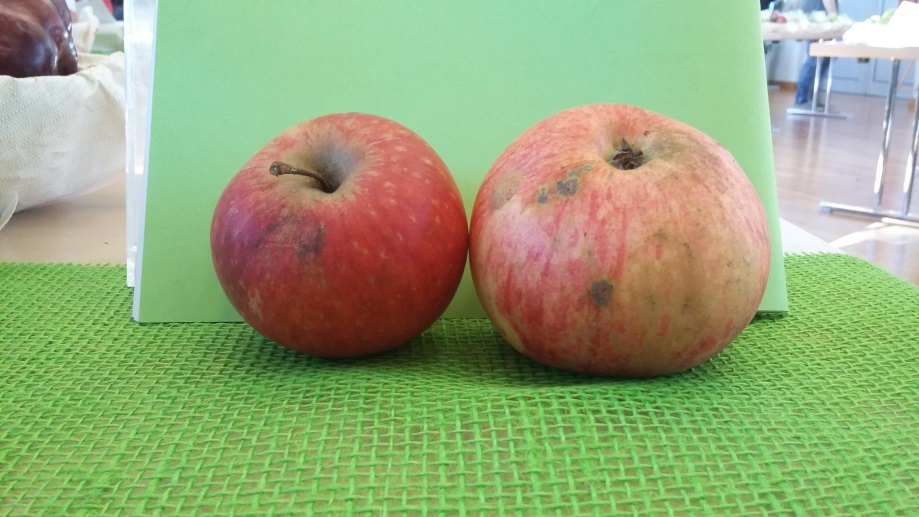 Relinda

Merkmale:  Frucht mittelgroß bis groß, hochgebaut. Fruchtschale gelb, zur Reifezeit ganzflächig verwaschen gerötet, Schattenseite leicht gestreift. Leichte Berostung. Fruchtfleisch mit vorherrschender Säure, ausreichend Zucker. Resistenzzüchtung.
Genussreife:  November bis Februar
Verwendung:  Tafel- und Wirtschaftsapfel
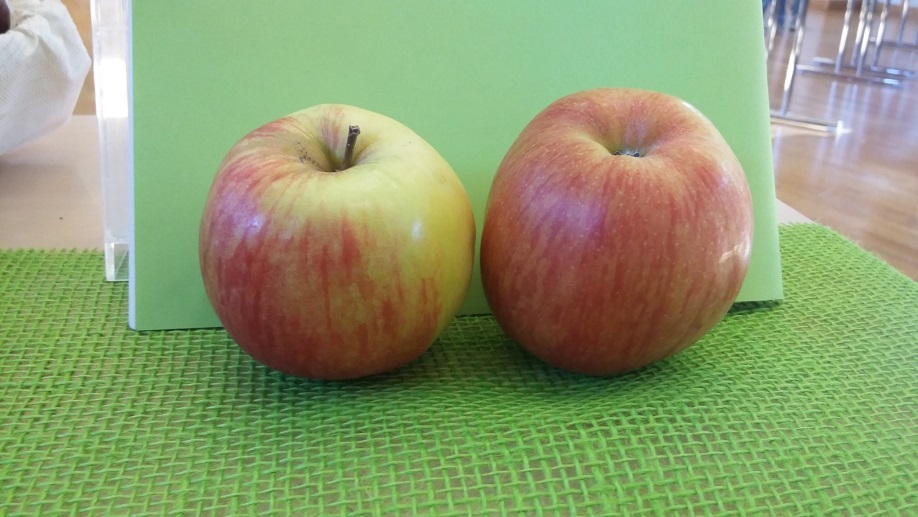 Reglindis
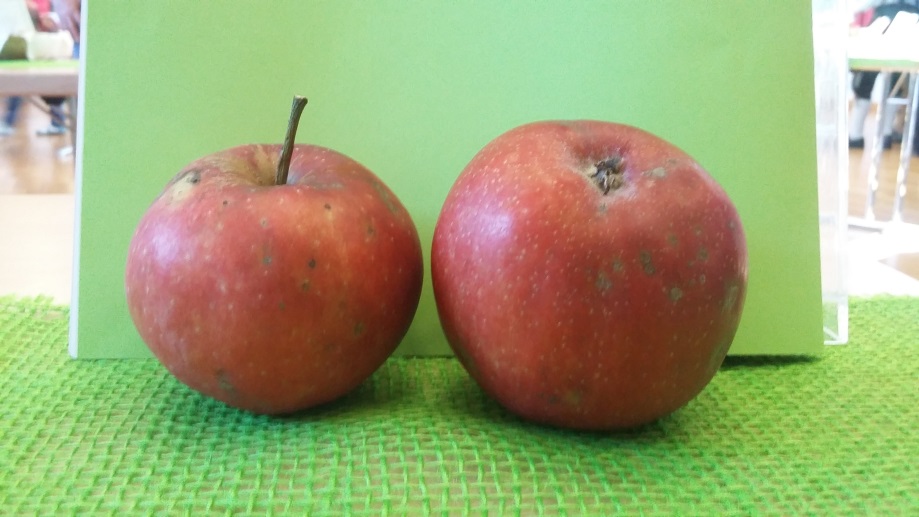 Red Jonaprince
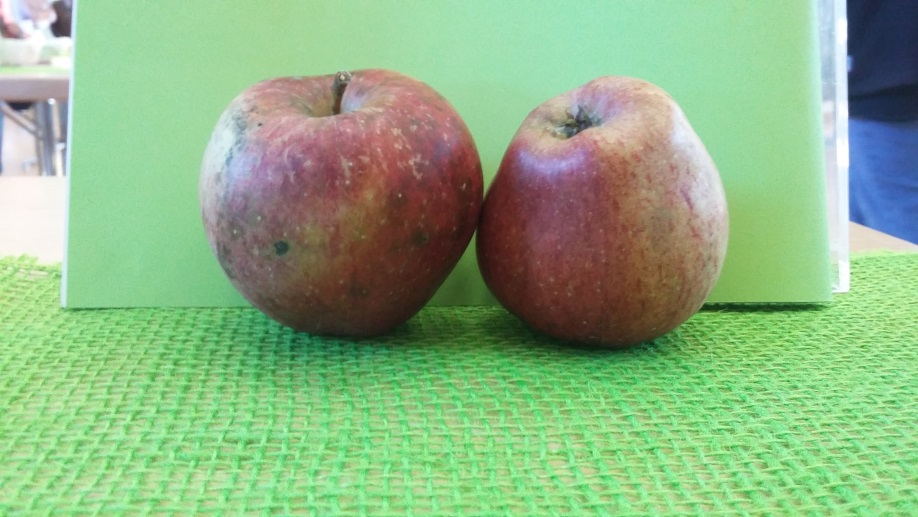 Red Delicious

Herkunft:  Entstanden um 1870 in Lowa (USA)
Merkmale: Mittelgroß bis groß, hochgebaut mit kräftigen Rippen. Fruchtschale glatt, zäh, grünlich. Zur Reifezeit dunkelrot, etwas gestreift und bläulich bereift. Fruchtfleisch grünlichweiß, fest, saftig, etwas parfümiert. Süßer, manchmal etwas fader Geschmack
Pflückreife:  Mitte September
Genussreife:  Ab Ende Dezember, haltbar bis Februar
Verwendung:  Tafelapfel
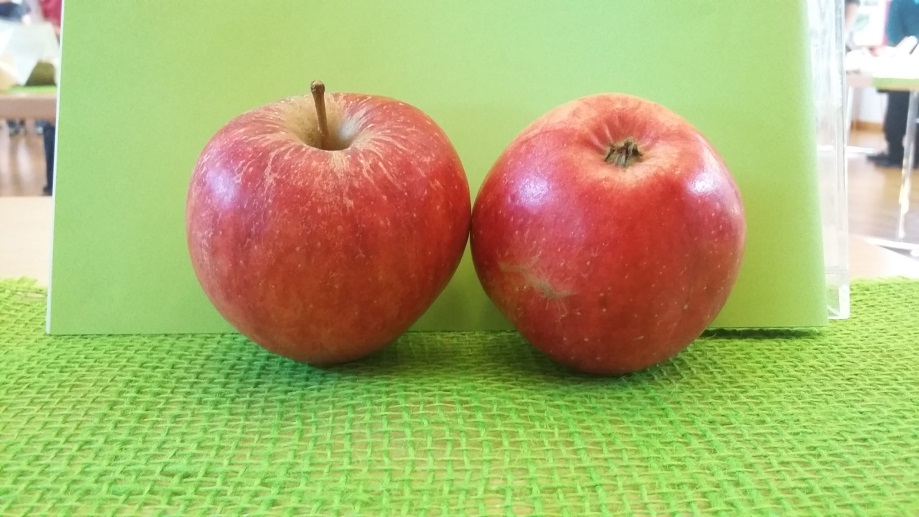 Reanda

Merkmale:  Frucht mittelgroß bis groß, abgestumpft rund, leicht gerippt. Fruchtschale gelb, zur Reifezeit ganzflächig gerötet und leicht gestreift. Fruchtfleisch aromatisch, süßsäuerlich. 
Verarbeitung:  September bis Oktober
Verwendung:  Wirtschaftsapfel
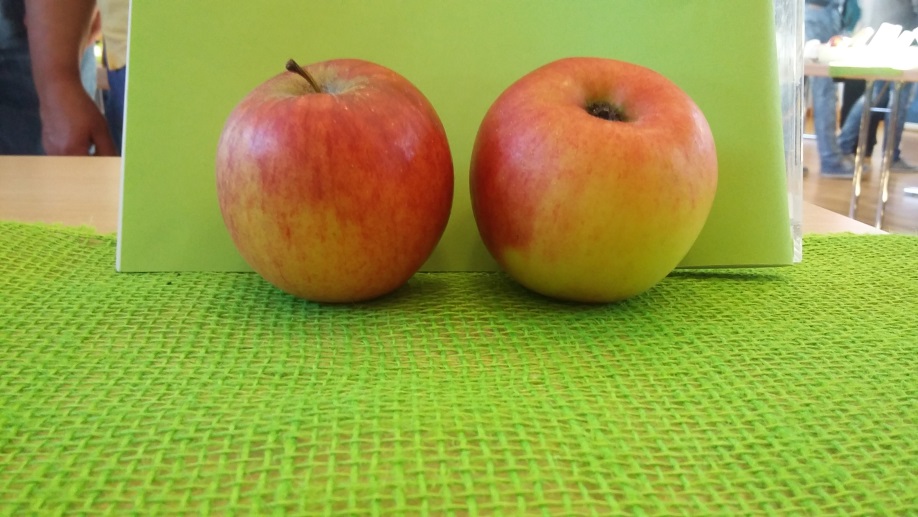 Rajka

Herkunft:  Institut für Experimentelle Botanik, Prag, Tschechien
Pflückreife:  Mitte bis Ende September, kein Fruchtfall
Genussreife:  ab Oktober bis Dezember
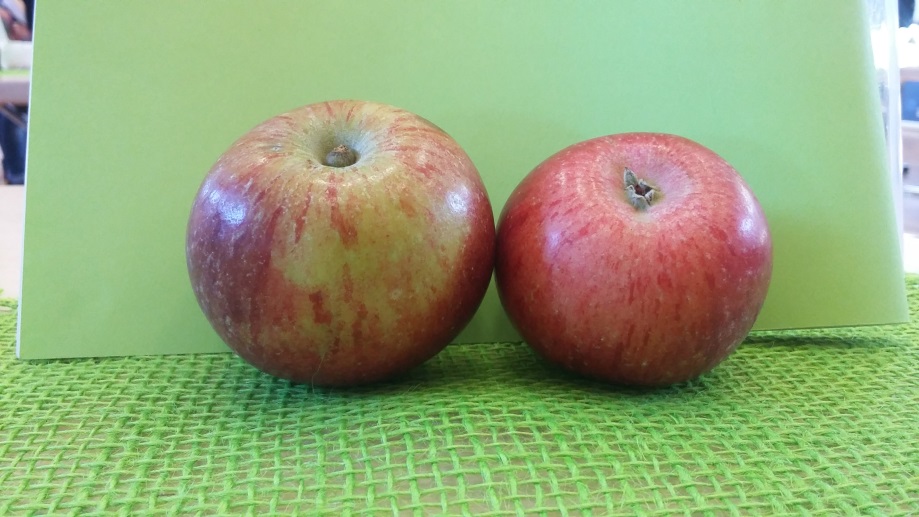 Purpurroter Zwiebelapfel

Herkunft: Eine Lokalsorte in Baden
Merkmale: Klein, gutschmeckend. Bei Kennern beliebt.
Genussreife: Ab Oktober
Verwendung: Tafel- und Wirtschaftsapfel
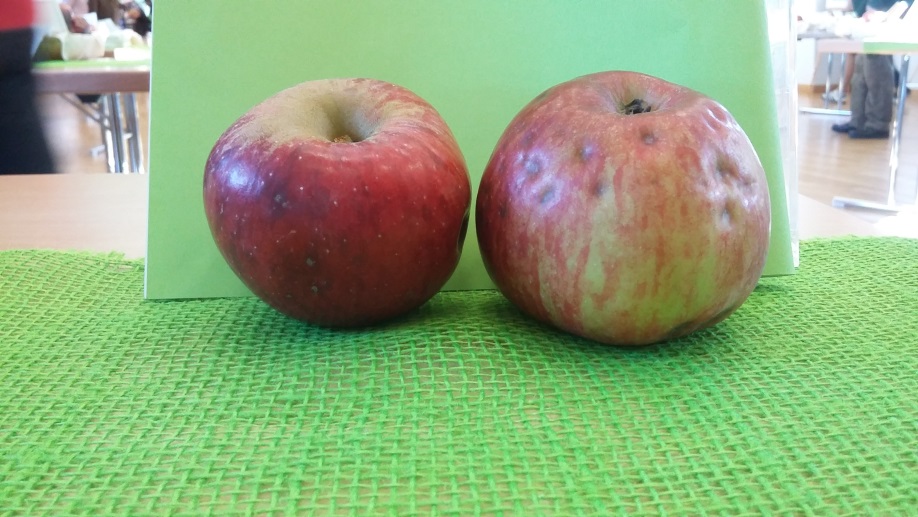 Purpurroter Cousinot

Merkmale:  Frucht klein, hochgebaut. Fruchtschale gelb, zur Reifezeit ganzflächig gerötet und gestreift. Geruch schwach. Fruchtfleisch mit vorherrschender Säure.
Verarbeitung:  Dezember bis Juni
Verwendung:  Wirtschaftsapfel
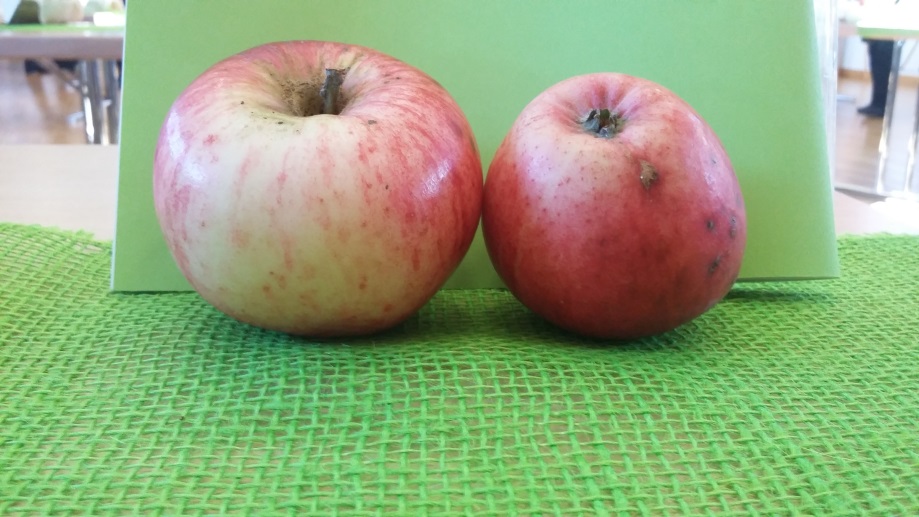 Purpurmantel

Merkmale:  Lokalsorte der Oberpfalz. Frucht groß bis sehr groß. Fruchtschale grünlichgelb, Sonnseite gerötet. Fruchtfleisch süßsäuerlich.
Genussreife:  Dezember bis Juni
Verwendung:  Tafel- und Wirtschaftsapfel
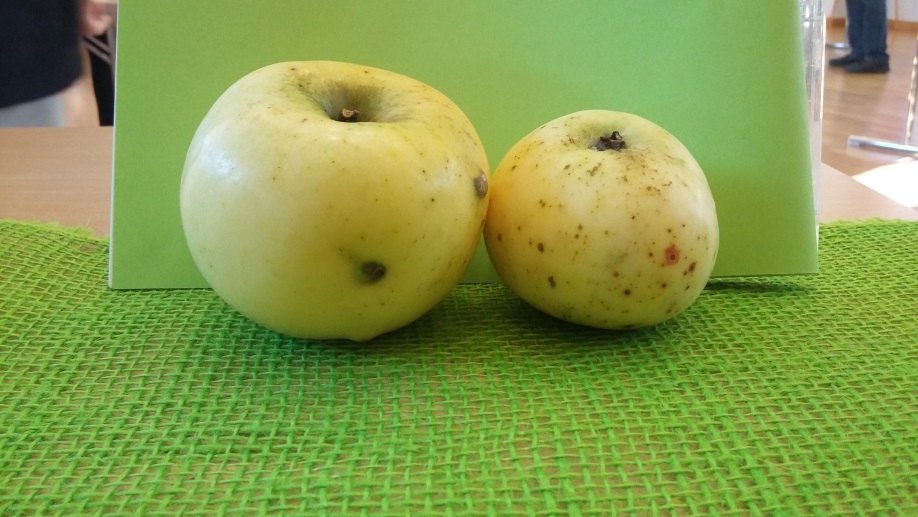 Puntschapfel

Merkmale:  Frucht mittelgroß. Flach gerippt. Geruch deutlich. Fruchtfleisch mit harmonischem Zucker-Säureverhältnis. 
Genussreife:  Dezember bis April
Verwendung:  Tafel- und Wirtschaftsapfel
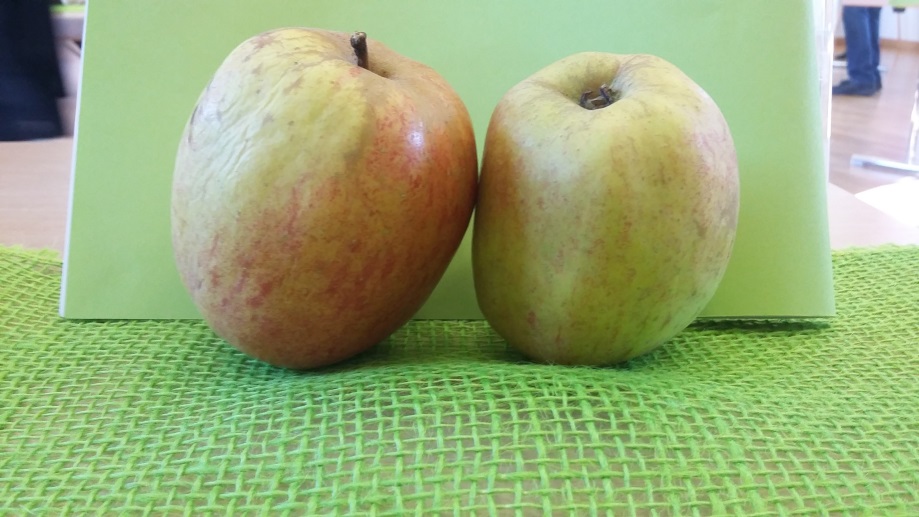 Prinzenapfel

Merkmale:  Frucht mittelgroß bis groß, walzenförmig, gerippt. Fruchtschale hellgelb, zur Reifezeit großflächig gerötet und gestreift. Geruch deutlich. Fruchtfleisch sortentypisch gewürzt, angenehme Säure, ausreichend Zucker.
Genussreife:  Oktober bis Januar
Verwendung:  Sehr guter Tafel- und Wirtschaftsapfel
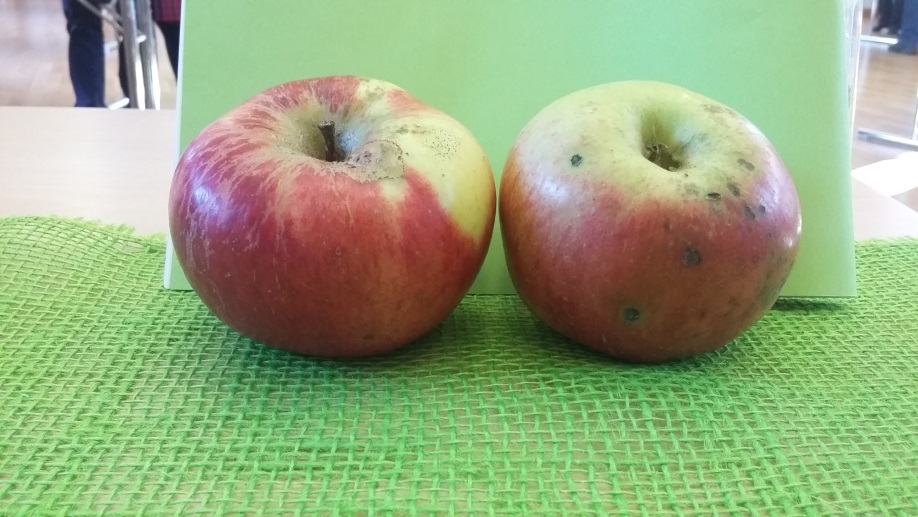 Prinz Albrecht von Preußen

Merkmale:  Frucht mittelgroß bis groß, breitgebaut. Fruchtschale derb, weißlichgelb, zur Reifezeit kräftig gerötet. Fruchtfleisch aromatisch, süßsäuerlich.
Genussreife:  November bis Januar
Verwendung:  Tafel- und Wirtschaftsapfel
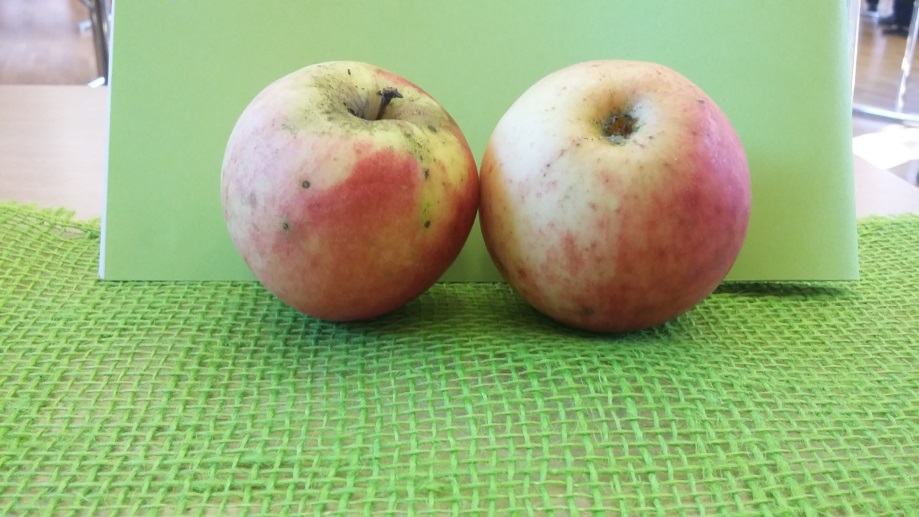 Priam

Merkmale:  Schorfresistente Züchtung. Frucht mittelgroß, hochgebaut. Fruchtschale gelb, zur Reifezeit großflächig gerötet. Fruchtfleisch aromatisch, säuerlich
Genussreife:  Oktober bis Januar
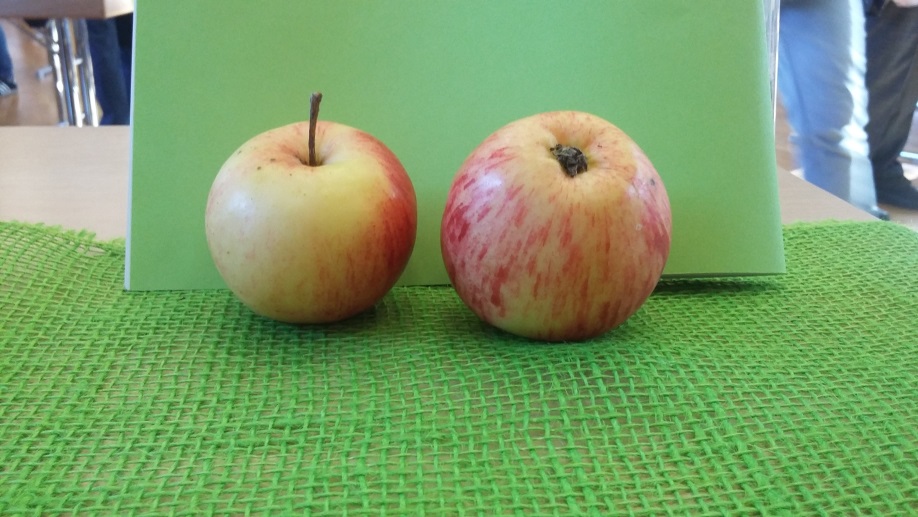 Piros

Merkmale:  Frucht groß, abgestumpft rund. Fruchtschale hell grünlichgelb, zur Reifezeit großflächig marmoriert gerötet und gestreift. Fruchtfleisch wohlschmeckend.
Genussreife:  ab August, haltbar 3 Wochen
Verwendung:  Tafelapfel
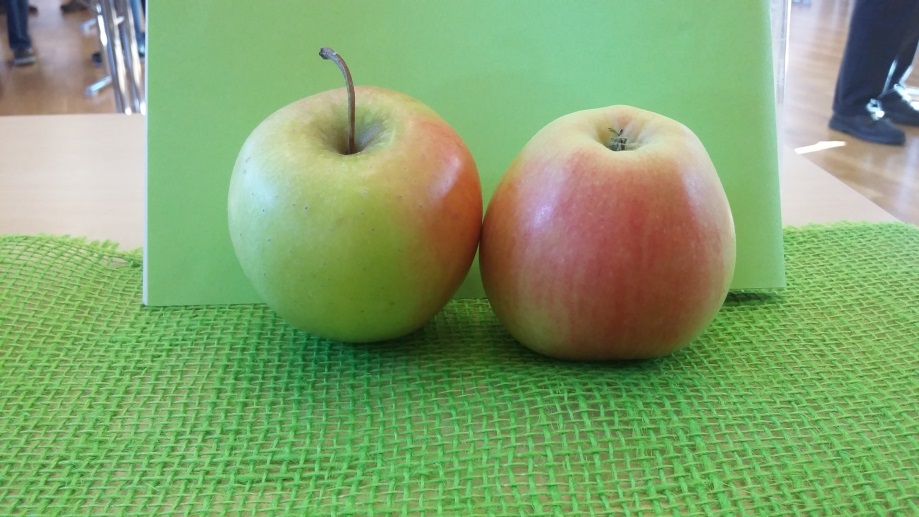 Pinova

Herkunft: Entstanden 1965 im Institut für Obstforschung in Dresden-Pillnitz
Merkmale: Neue Sorte. Mittelgroß, rund mit festem, trockenem, süß-säuerlichem Fruchtfleisch. 
Genussreife:  Oktober bis Februar
Verwendung:  Tafelapfel
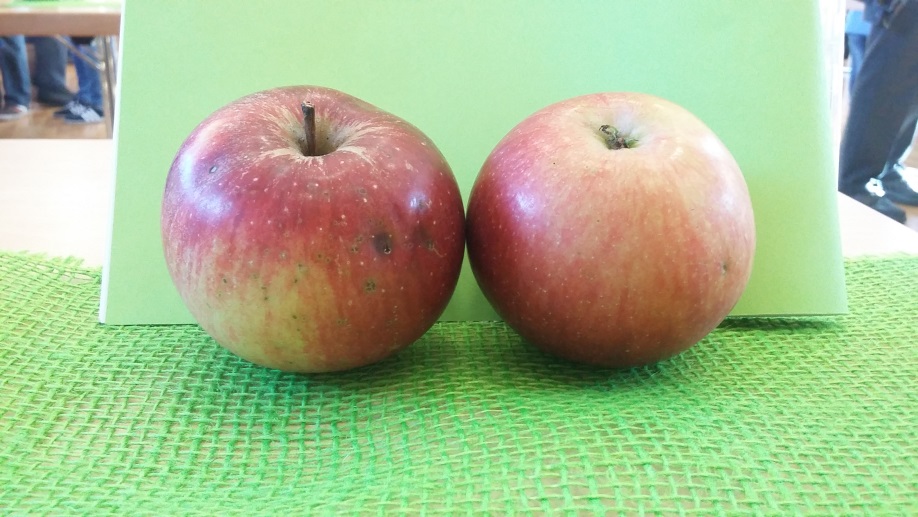 Pingo

Herkunft:  aus Dresden-Pillnitz; Kreuzung aus Idared x Bancroft; Sortenschutz seit 1999
Pflückreife:  Mitte Oktober
Genussreife:  November bis März
Verwendung:  Gute Lagersorte
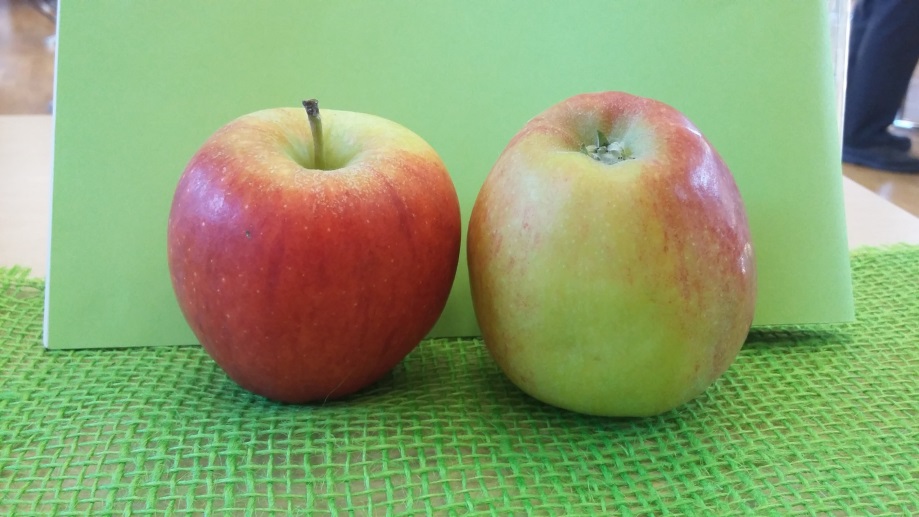 Pilot

Merkmale: Frucht mittelgroß. Fruchtschale gelb, zur Reifezeit großflächig verwaschen gerötet und leicht gestreift. Fruchtfleisch aromatisch, süßsäuerlich.
Genussreife:  Februar bis Mai
Verwendung:  Tafel- und Wirtschaftsapfel, Keltersorte
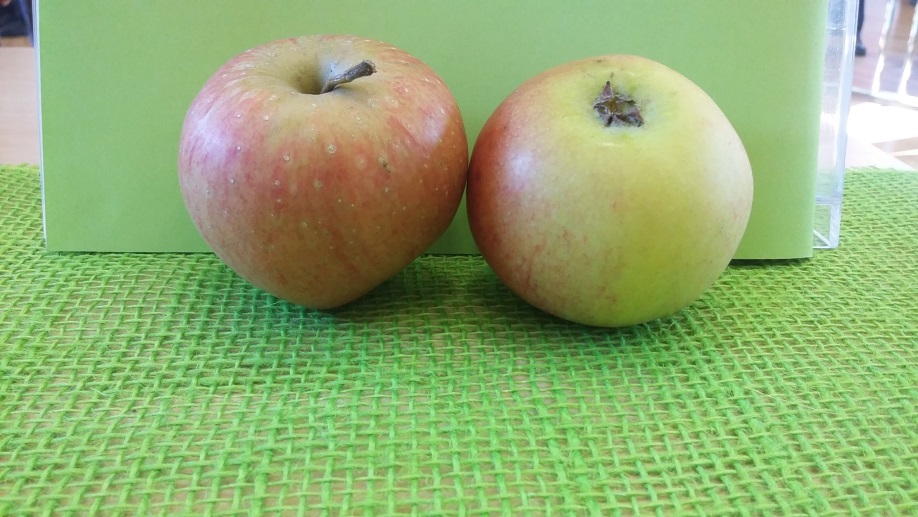 Pingo

Herkunft:  Züchtung aus Dresden-pillnitz; Kreuzung aus Idared x Golden Delicious, Sortenschutz seit 1999
Pflückreife:  Ende September
Genussreife:  Oktober bis Dezember
Verwendung:  Tafel- und Wirtschaftsapfel
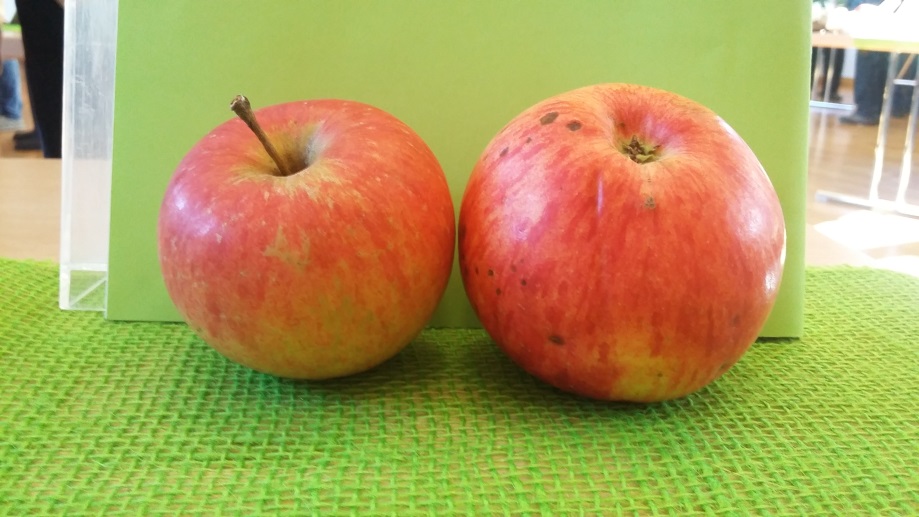 Pia
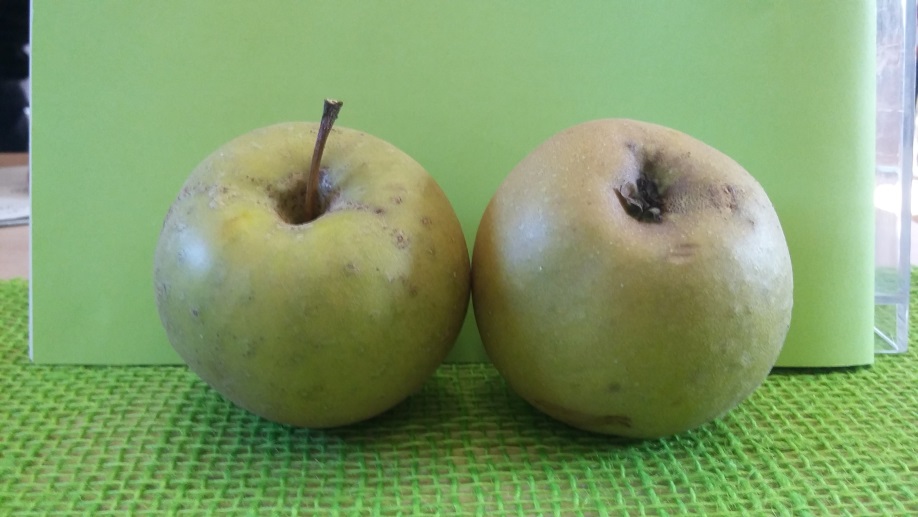 Parkers Pepping

Merkmale: Mittelgroß, rundlich, gleichmäßig gebaut. Fruchtschale teils glatt, teils aufgeraut durch hellbraunen, schuppigen oder fein-maschigen Rost. Schalenfarbe hellgrün, später grüngelblich bis gelb. Sonnenseite manchmal leicht gerötet. Fruchtfleisch gelblich bis grün-lichgelb, fein, saftig, renettenartig gewürzt. Etwas vorherrschende kräftige und angenehme Säure bei ausreichend hohem Zuckergehalt
Genussreife: Ab Ende Dezember
Verwendung: Tafel- und Wirtschaftsapfel
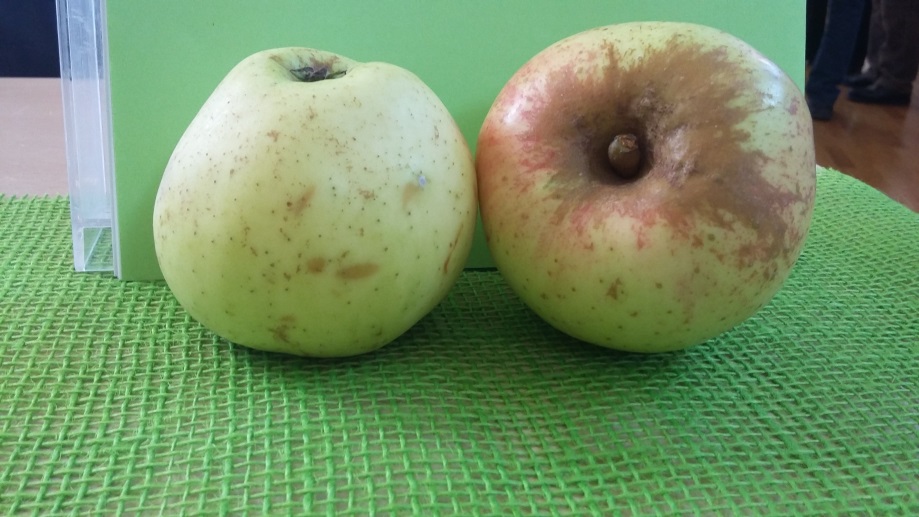 Lütticher Ananaskalvill

Merkmale:  Frucht groß bis sehr groß, kegelförmig, flach gerippt. Fruchtschale fettig, Sonnseite nur leicht gerötet, teilweise berostet. Fruchtfleisch gewürzt, angenehme Säure. 
Genussreife:  Dezember bis März
Verwendung:  Tafel- und Wirtschaftsapfel
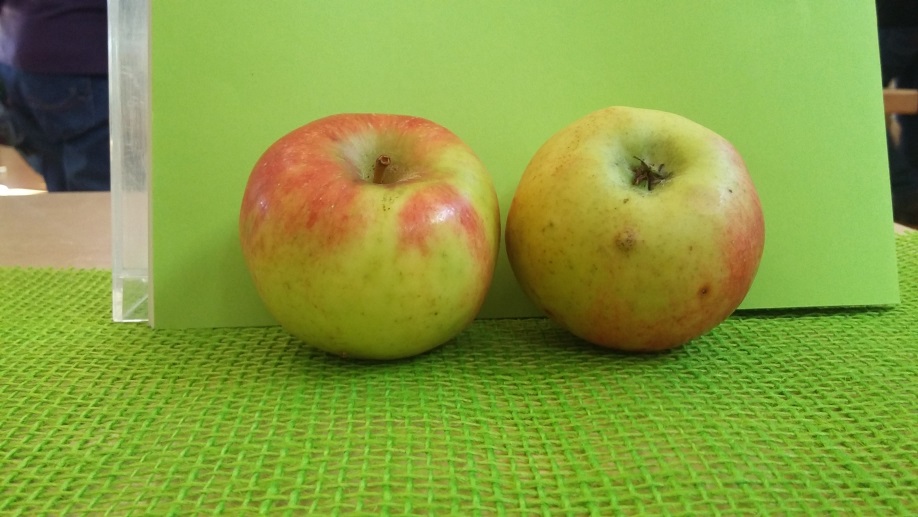 Luna
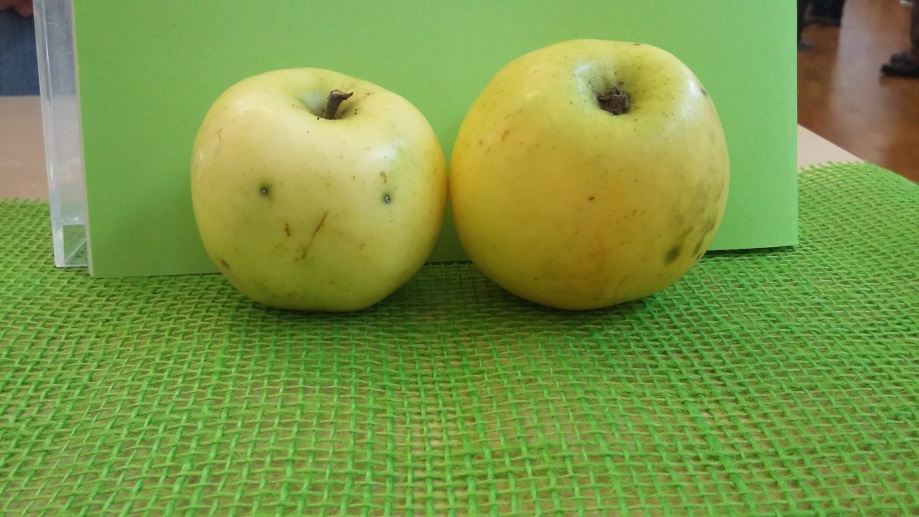 Manks Küchenapfel

Merkmale: Frucht mittelgroß, hochgebaut, schwach gerippt. Fruchtschale fettig, wachsartig gelb, Sonnenseite manchmal leicht gerötet. Geruch schwach, vorherrschende milde Säure
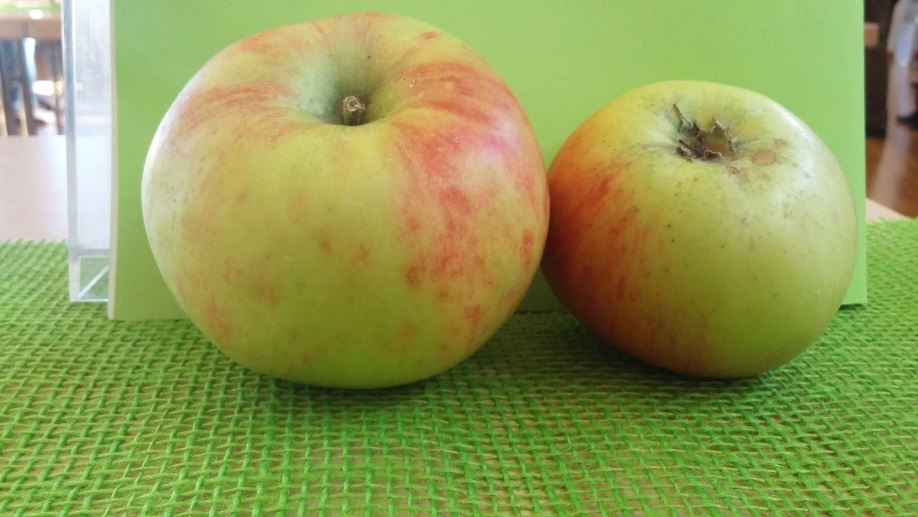 Martens Sämling

Herkunft:  Aus Hamburg, um 1900
Pflückreife:  Mitte September
Genussreife:  September bis November
Verwendung:  Tafel- und Wirtschaftsapfel
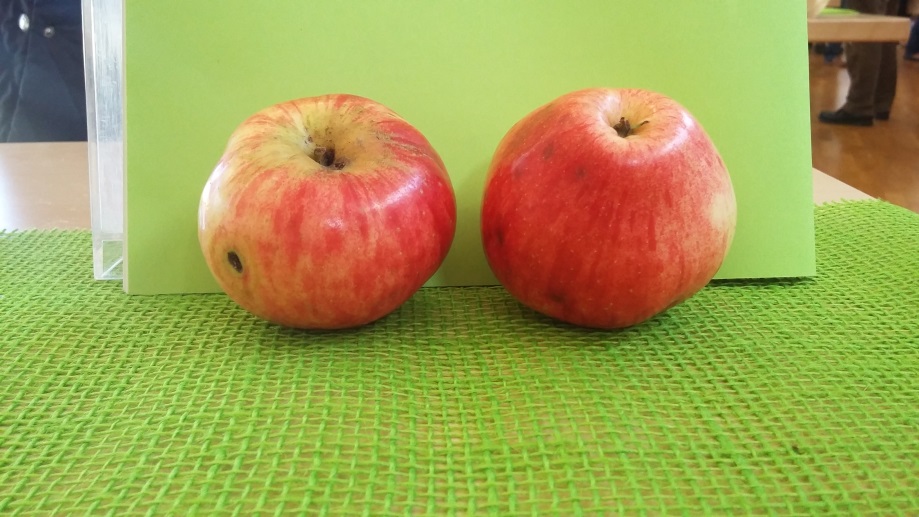 Maunzenapfel

Merkmale:  Frucht klein bis mittelgroß, kegelförmig. Fruchtschale etwas fettig, gelblichgrün. Zur Reifezeit fast ganzflächig gerötet und gestreift. Fruchtfleisch mit vorherrschender Säure, ausreichend Zucker
Verarbeitung:  November bis März
Verwendung:  Mostapfel
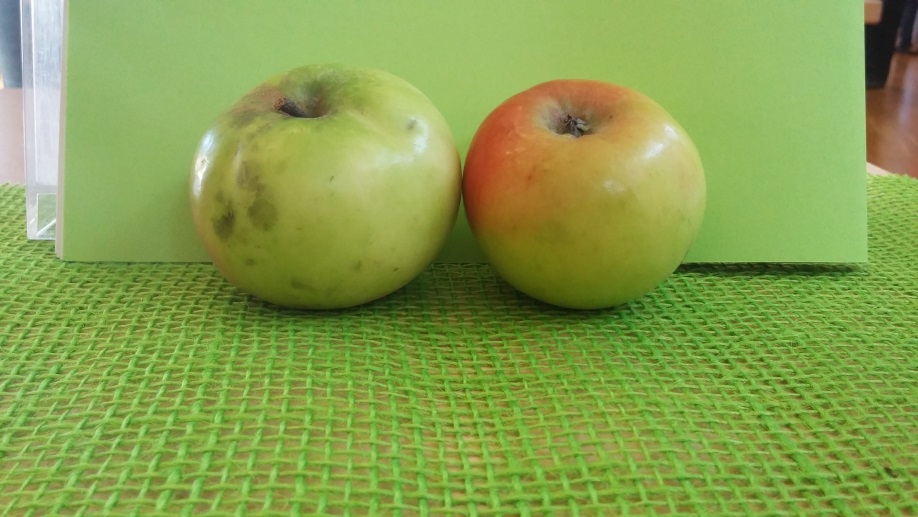 Marschansker

Herkunft: Steiermark
Merkmale: Klein bis Mittelgroß, unterschiedlich geformt, manchmal etwas ungleichmäßig. Fruchtschale glatt, hellgelb, später lebhaft gelb. Sonnenseite meist nur leicht gerötet. Häufig Anflüge von Rost und Warzen. Geruch fehlt. Fruchtfleisch gelblichweiß, fein, ziemlich saftig, angenehm gewürzt. Etwas vorherrschender Zuckergehalt
Genussreife: Ab Dezember
Verwendung: Tafel- und Wirtschaftsapfel
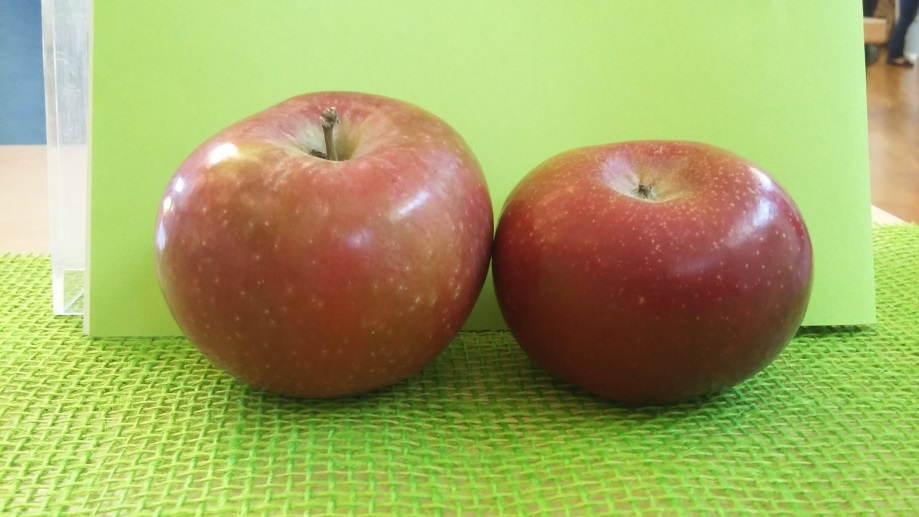 McIntosh

Herkunft:  Als Zufallssämling in Ontario, Kanada von John McIntosh entdeckt worden.
Merkmale: Mittelgroß, hochgebaut, unregel-mäßig gerippt. Fruchtschale grün, zur Reifezeit dunkelblaurot. Fruchtfleisch grünlichweiß, sehr saftig, ausgeprägtes Aroma, harmo-nisches Zucker-Säure-Verhältnis
Pflückreife:  Mitte bis Ende September
Genussreife:  September bis Dezember
Verwendung:  Frischverzehr
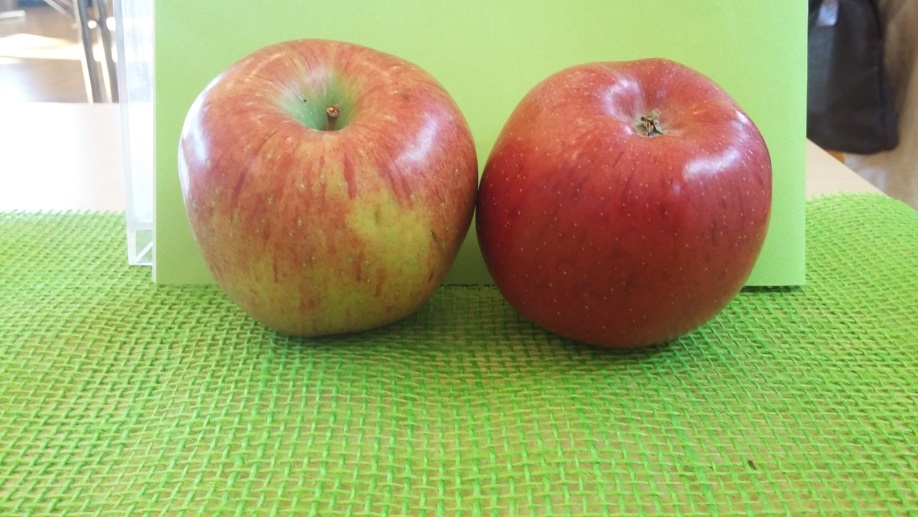 Melrose

Merkmale:  Fruchtfleisch gelblichweiß, saftig, aromatisch, ausgewogenes Zucker-Säureverhältnis
Baumreife:  Ab Ende September
Genussreife:  Ab November, haltbar bis März
Verwendung:  Sehr guter Tafel- und Wirtschaftsapfel
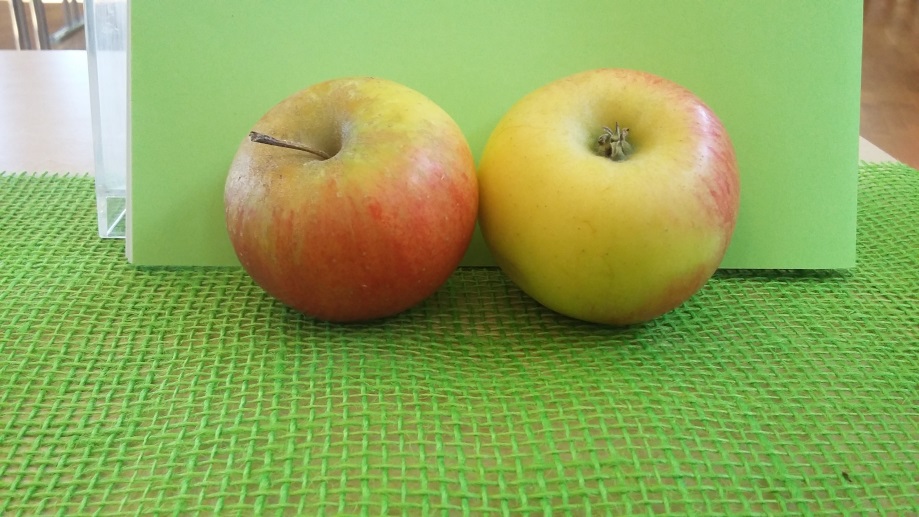 Merkur

Herkunft:  Neuzüchtung aus Tschechien, seit 2013 erhältlich. Elternsorten: Topaz x Rajka
Genussreife:  Mitte September
Verwendung:  Tafelapfel
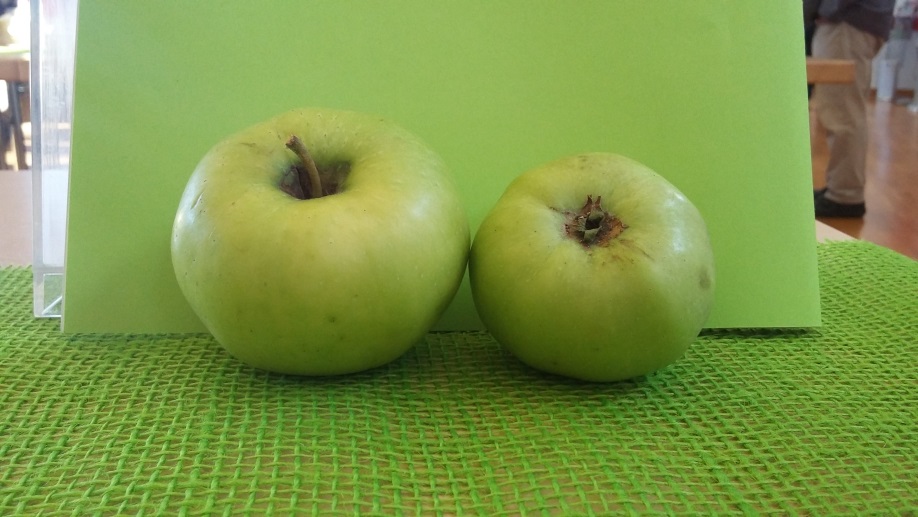 Minister von Hammerstein

Merkmale:  Frucht groß, flachrund, stark gerippt. Fruchtschale grünlichgelb, Sonnseite leicht gerötet. Fruchtfleisch locker, gewürzt, angenehmes Zucker-Säureverhältnis.
Genussreife:  Dezember bis März
Verwendung:  Tafel- und Wirtschaftsapfel
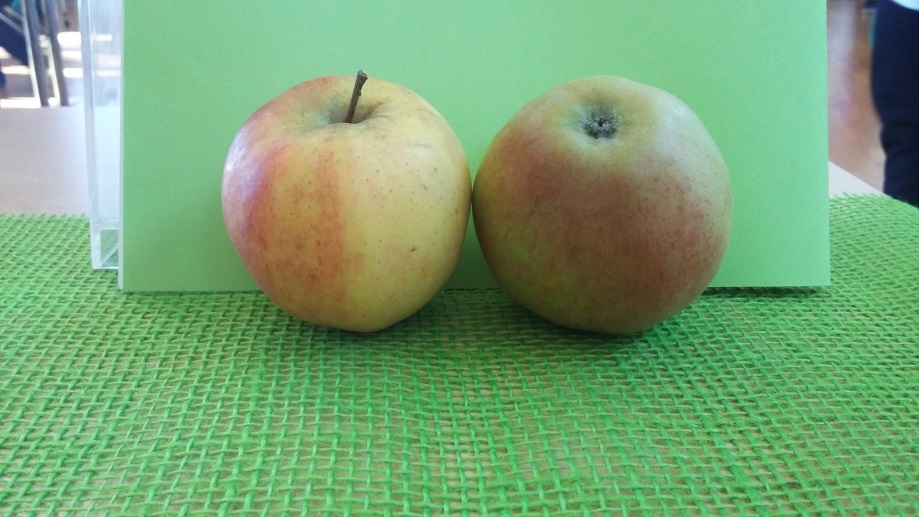 Mutterapfel

Herkunft:  Massachusetts, USA
Pflückreife:  Ab Ende Oktober
Genussreife:  Ab November
Verwendung:  Sehr guter Tafel- und Wirtschaftsapfel
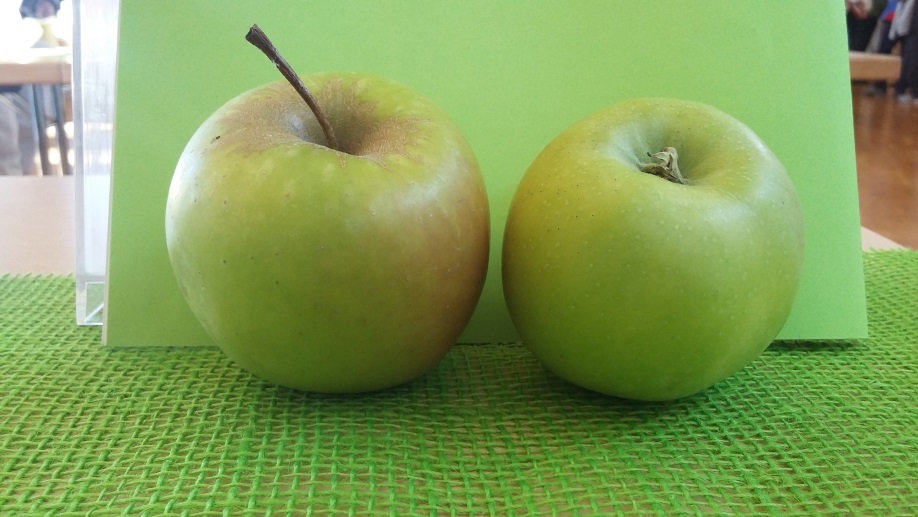 Minister von Hammerstein

Merkmale:  Frucht sehr groß. Fruchtfleisch grünlich weiß, sehr saftig, melonenartig gewürzt, erfrischend, harmonisches Zucker-Säureverhältnis. 
Baumreife:  Ab Mitte Oktober
Genussreife:  Dezember bis März, haltbar bis Februar
Verwendung:  Tafel- und Wirtschaftsapfel
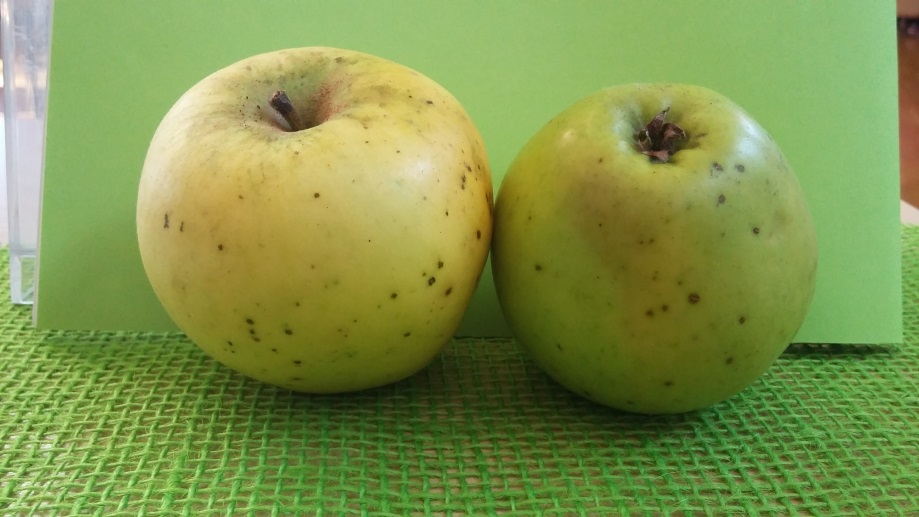 Odenwälder Renette

Herkunft:  Abstammung von Landsberger Renette
Frucht:  Neuere Sorte leidet wenig an Krankheiten, etwas Schorf, Fleisch locker, süß gewürzt, wenig Säure.
Pflückreife:  Anfang Oktober
Genussreife:  November bis Dezember
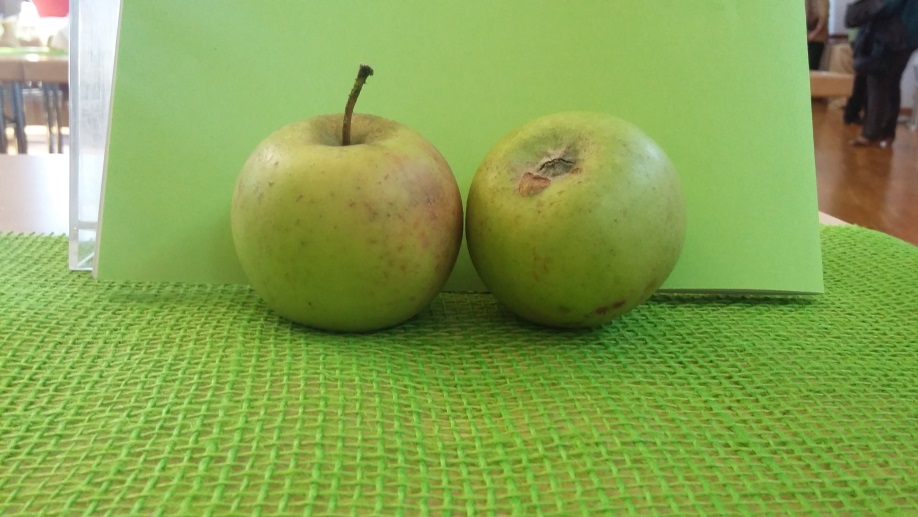 Oberdiecks Renette

Merkmale:  Frucht mittelgroß bis groß, abgestumpft rund. Fruchtschale gelb, Sonnseite leicht gerötet und gestreift. Leichte Berostung. Geruch schwach. Fruchtfleisch gewürzt, angenehme Säure.
Genussreife:  Januar bis April
Verwendung:  Tafel- und Wirtschaftsapfel
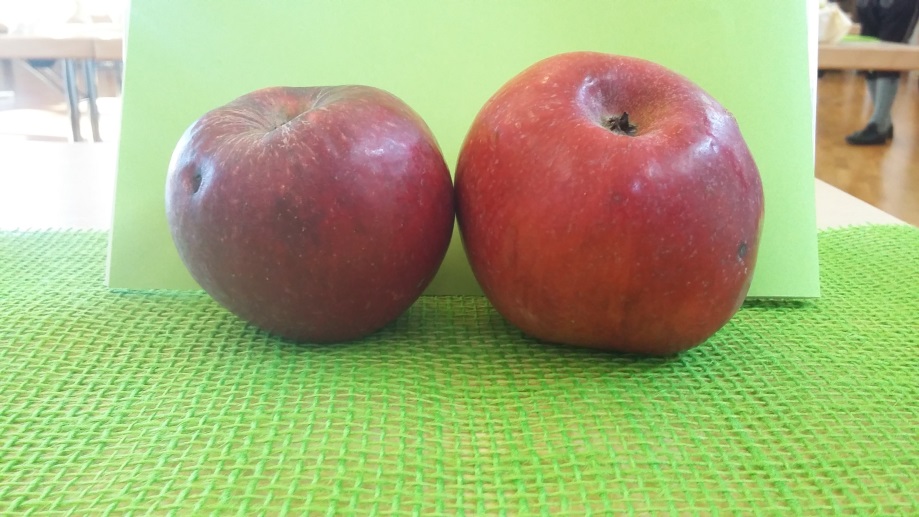 Oberländer Himbeerapfel

Merkmale:  Frucht mittelgroß, abgestumpft rund, flach gerippt. Fruchtschale fettig, grünlichgelb. Geruch deutlich. Fruchtfleisch locker, leicht gewürzt, vorherrschende Säure.
Genussreife:  November bis März
Verwendung:  Tafel- und Wirtschaftsapfel
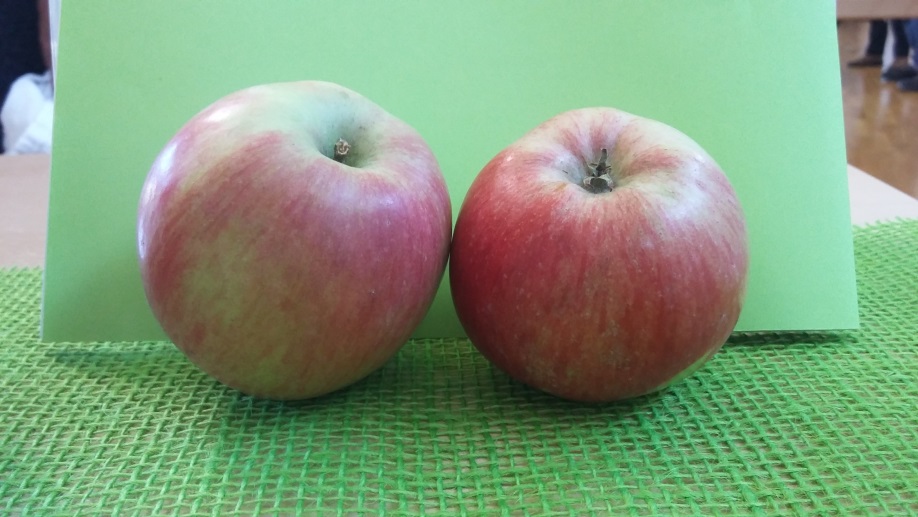 Öhringer Blutstreifling

Merkmale:  Frucht klein bis mittelgroß, rund. Fruchtschale bewachst, strohgelb. Zur Reifezeit gestreift, Schattenseite marmoriert. Fruchtfleisch mit leichtem Aroma, vorherrschend süß. 
Genussreife:  Januar bis April
Verwendung:  Tafel- und Wirtschaftsapfel
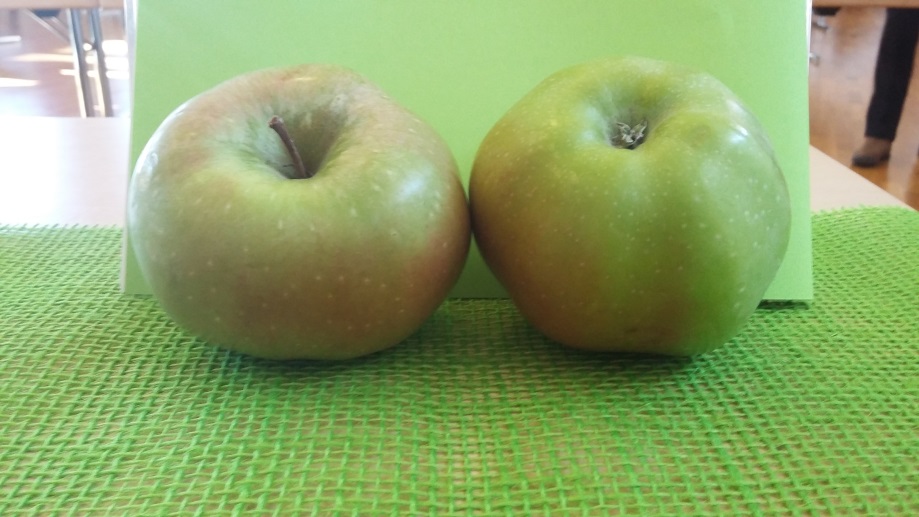 Ontarioapfel

Merkmale:  Frucht groß bis sehr groß, plattrund, gerippt. Fruchtschale gelblichgrün, Sonnseite verwaschen gerötet und gestreift. Fruchtfleisch mit angenehmer Säure. Genussreife:  Januar bis Mai
Verwendung:  Sehr guter Tafel- und Wirtschaftsapfel
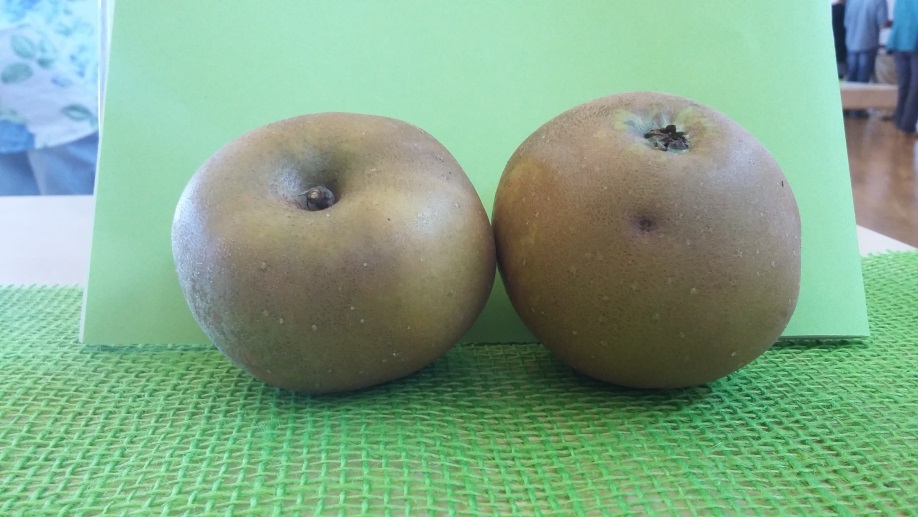 Osnabrücker Renette

Merkmale: Mittelgroß, flach eiförmig, gleich-mäßig gebaut. Fruchtschale fein aufgeraut, hellgrün, später grünlichgelb bis gelb. Sonnen-seite gerötet und etwas gestreift. Brauner, feinmaschiger, mal schuppiger Rost bedeckt fast die ganze Frucht. Fruchtfleisch hellgelb bis grünlichgelb, fein, sehr saftig, etwas renetten-artig gewürzt. Vorherrschende kräftige Säure bei unterschiedlich hohem Zuckergehalt.
Genussreife: Ab Dezember
Verwendung: Tafel- und Wirtschaftsapfel
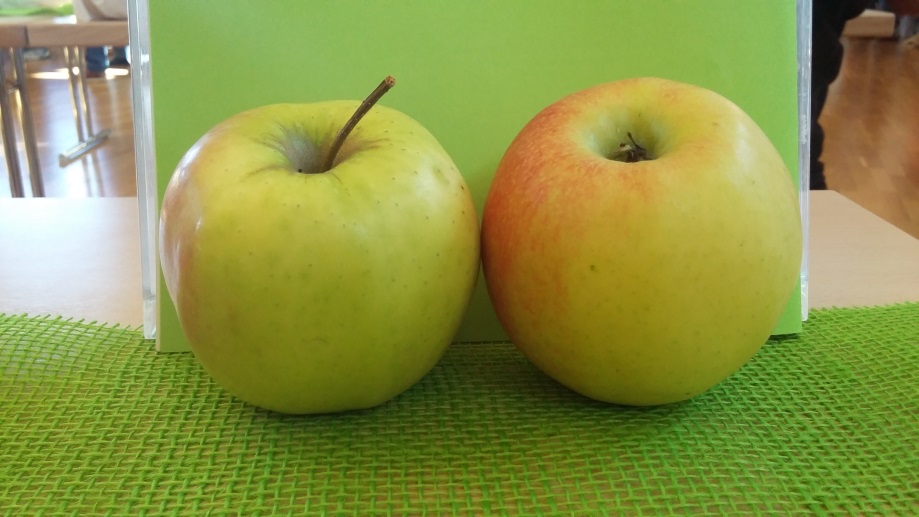 Jonagold

Herkunft:  1943 in Geneva bei New York entstanden. 
Merkmale:  Frucht mittelgroß bis sehr groß, schwankend, bis 200 g schwer, hoch gebaut. Fruchtschale dick, hart, glatt, im Lager stark fettig. 
Reifezeit:  Anfang Oktober
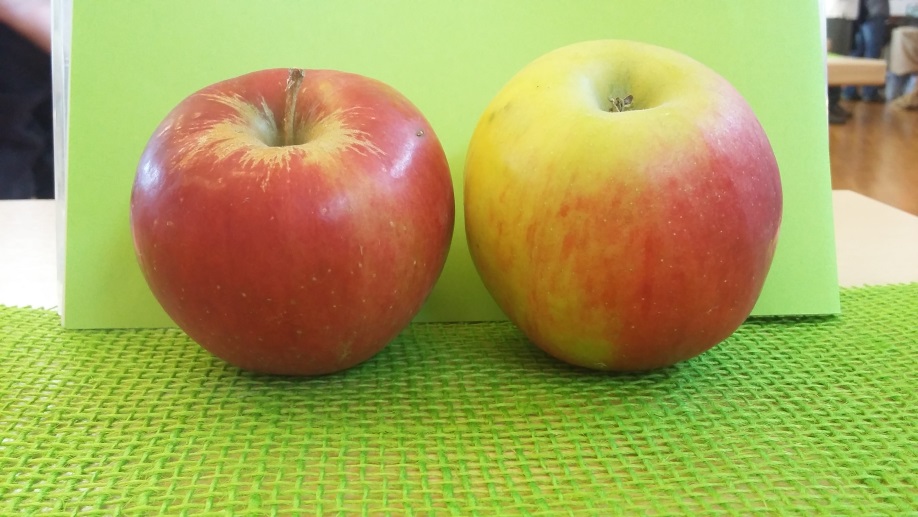 Jonathan

Merkmale:  Frucht mittelgroß, schwach hochgebaut, leicht gerippt. Fruchtschale bewachst, gelb zur Reifezeit meist ganzflächig verwaschen, gerötet und gestreift. Berostung häufig. Fruchtfleisch mäßig saftig, wenig Aroma, feinsäuerlich bei hohem Zuckergehalt. Genussreife:  Dezember bis März
Verwendung:  Tafel- und Wirtschaftsapfel
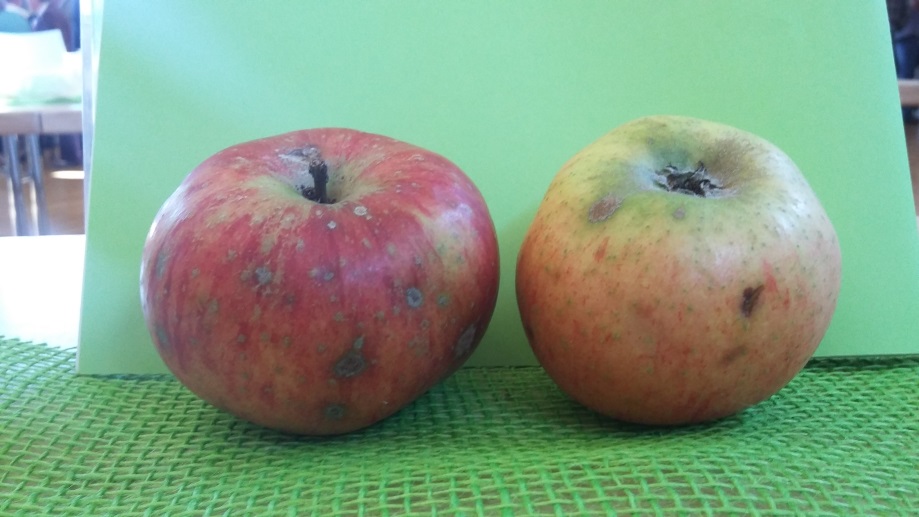 Josef Musch

Merkmale:  Frucht groß bis sehr groß, abgestumpft kegelförmig, gerippt. Fruchtschale gelb, Sonnseite intensiv gestreift. Fruchtfleisch wenig saftig, ausgeglichenes Zucker-Säureverhältnis. 
Genussreife:  November bis Januar
Verwendung:  Tafel- und Wirtschaftsapfel
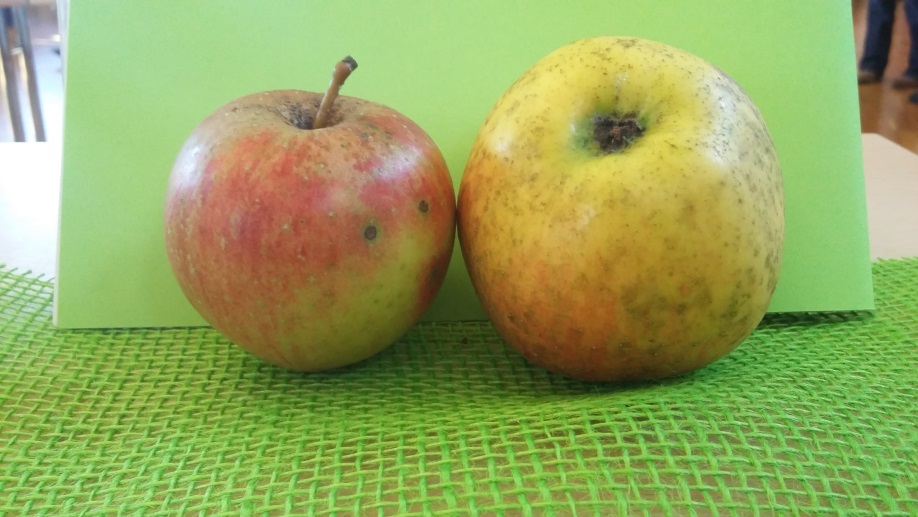 Kaiser Wilhelm

Merkmale: Frucht groß, rundlich. Fruchtschale gelb, zur Reifezeit ganzflächig gerötet und gestreift. Leicht berostet. Fruchtfleisch gewürzt, etwas vorherrschende Säure, viel Zucker.
Genussreife: Dezember bis März
Verwendung: Tafel- und Wirtschaftsapfel
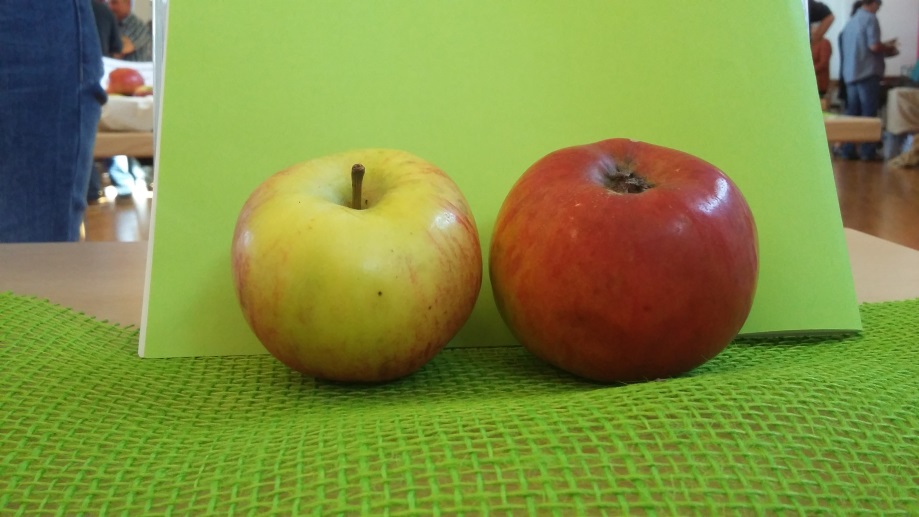 Kalco

Merkmale:  Frucht mittelgroß bis groß, abgestumpft rund, gerippt. Fruchtschale fettig, zitronengelb, Sonnseite verwaschen gerötet. Oft seifenartig berostet. Fruchtfleisch etwas parfümiert, süßsauer.
Genussreife:  Oktober bis Dezember
Verwendung:  Tafel- und Wirtschaftsapfel
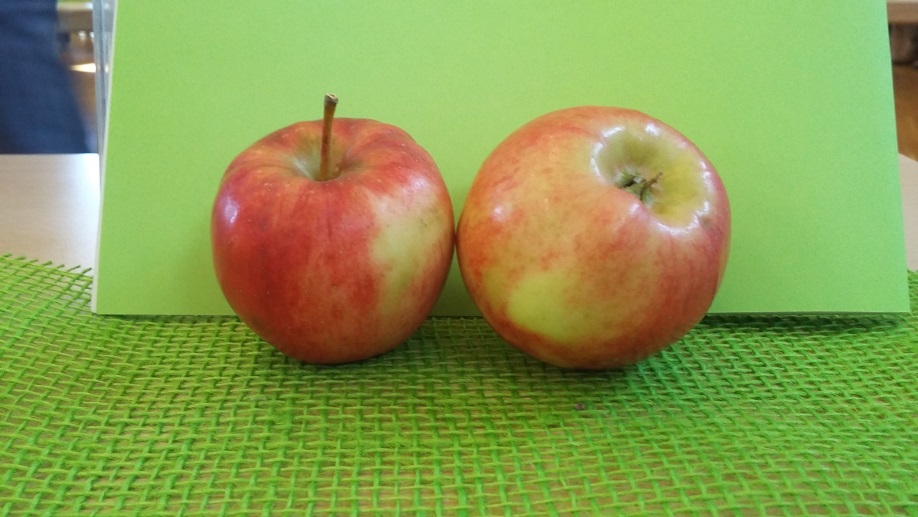 Karneval
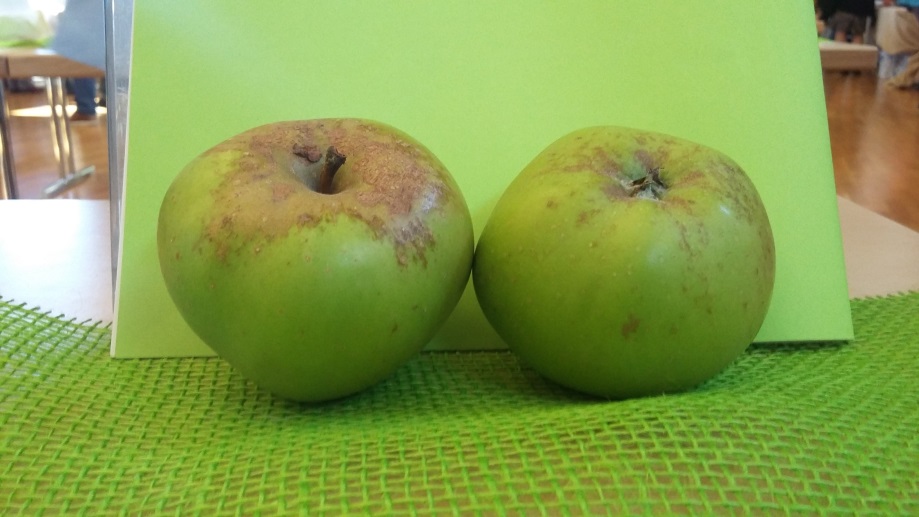 Kanadarenette

Merkmale: Frucht groß bis sehr groß, abgestumpft rund. Fruchtschale fast völlig berostet. Grundfarbe grünlichgelb, Sonnenseite etwas gerötet. Geruch schwach. Fruchtfleisch weich, gewürzt, angenehme Säure
Genussreife: Dezember bis Mai
Verwendung: Tafel- und Wirtschaftsapfel
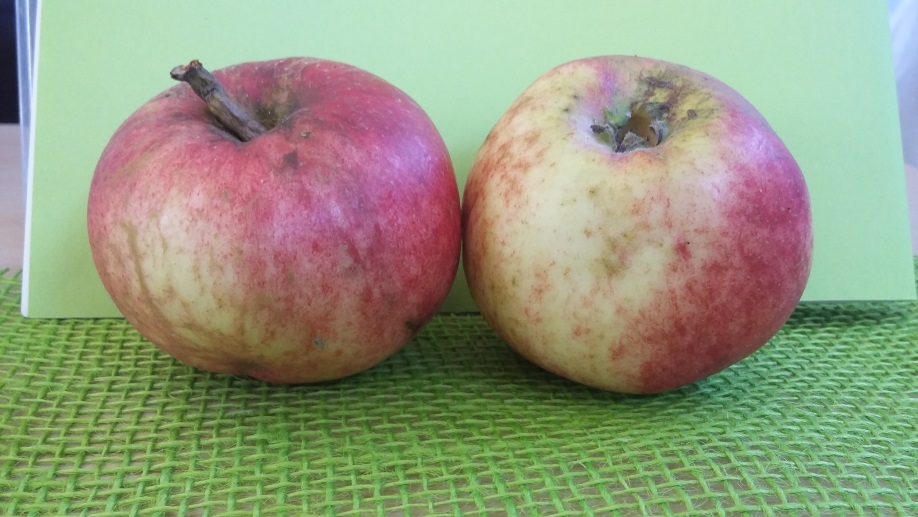 Kardinal Bea

Herkunft:  Um 1930 in Esslingen entstanden.
Merkmale:  Frucht meist groß, um 180 g schwer. Ungleichmäßige Form, meist flachkugelig. Fruchtschale dick, fest glatt, leicht wachsig.
Reifezeit:  Anfang bis Mitte September
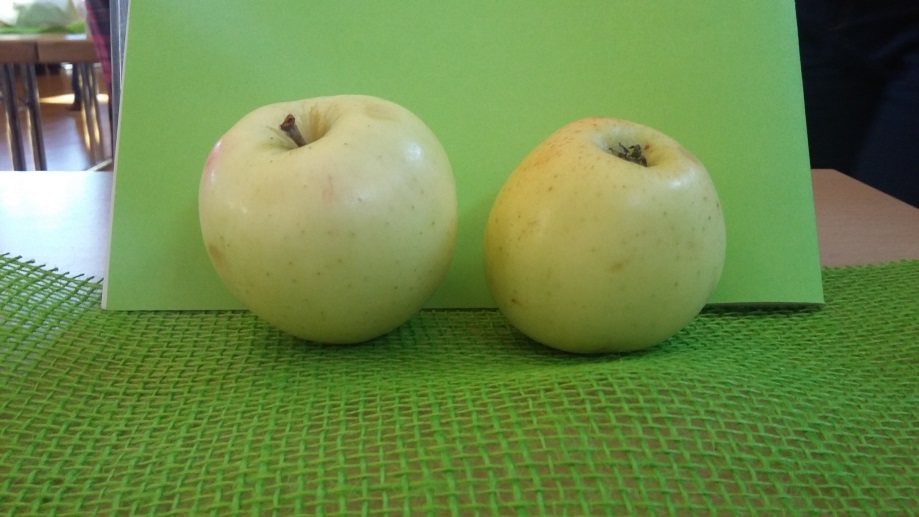 Kleiner Fleiner

Merkmale: Klein bis mittelgroß, abgestumpft kegelförmig, meist ungleichmäßig gebaut. Fruchtschale glatt, hellgrün, später grün-lichgelb bis hellgelb. Sonnenseite etwas gol-diger und meist nur leicht gerötet. Schalen-punkte sehr fein, braun. Zuweilen braune Warzen. Kein Geruch. Fruchtfleisch weiß, sehr fein, saftig, Aroma wenig ausgeprägt, milde Säure, hoher Zuckergehalt
Genussreife: Ab Ende November
Verwendung: Tafel- und Wirtschaftsapfel
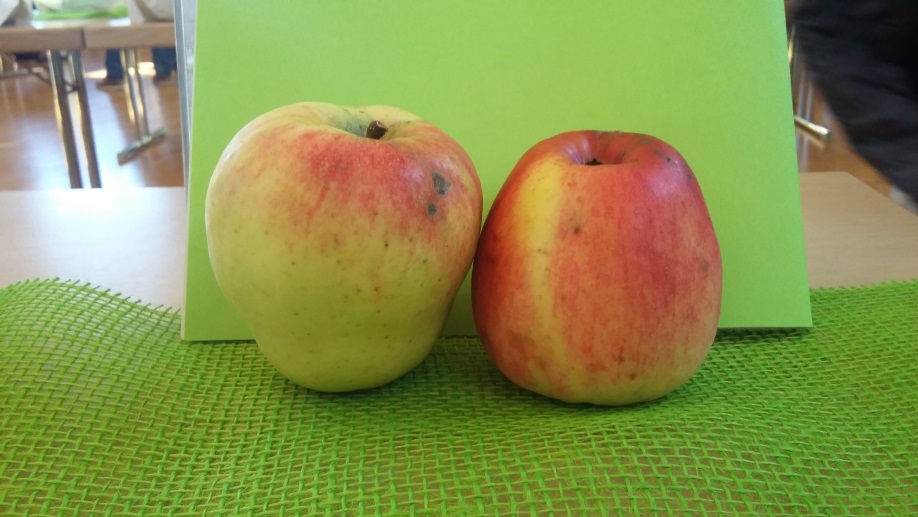 Körler Edelapfel
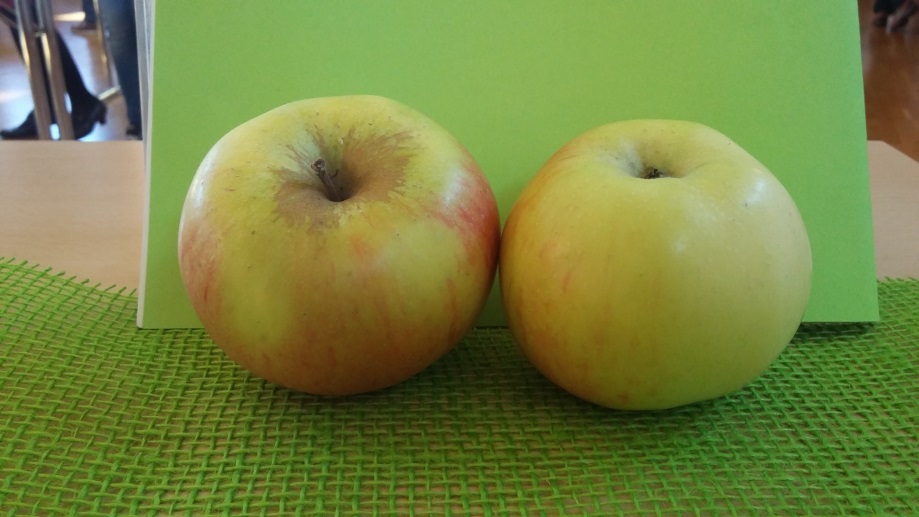 Korbiniansapfel

Merkmale:  Frucht mittelgroß, breitrund, gerippt. Fruchtschale, gelb, Deckfarbe großflächig, gestreift. Fruchtfleisch gewürzt, ausgeglichenes Zucker-Säureverhältnis. Genussreife:  Dezember bis Mai
Verwendung:  Tafel- und Wirtschaftsapfel
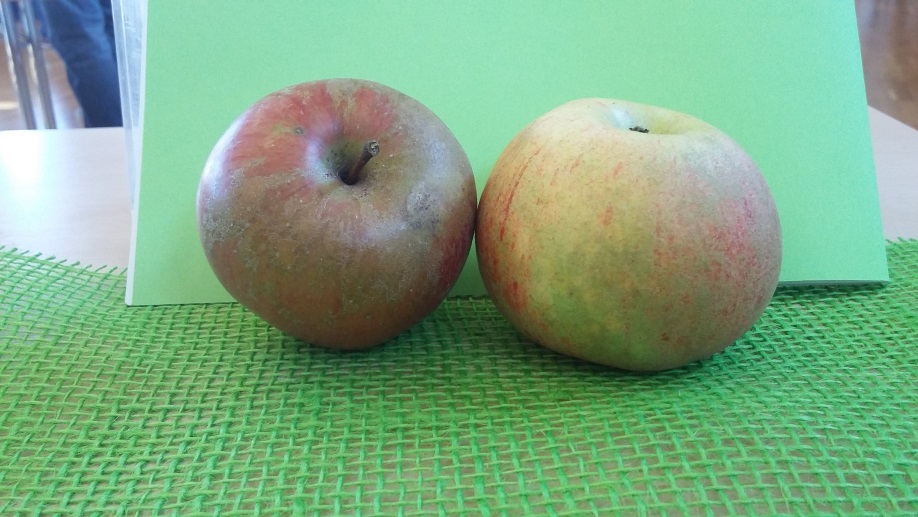 Krügers Dickstiel 

Herkunft: Aus Norddeutschland, um 1850 entstanden
Pflückreife:  Ab Anfang Oktober
Genussreife:  Ab Dezember, haltbar bis Januar
Verwendung:  Guter Tafel-, sehr guter Wirtschaftsapfel
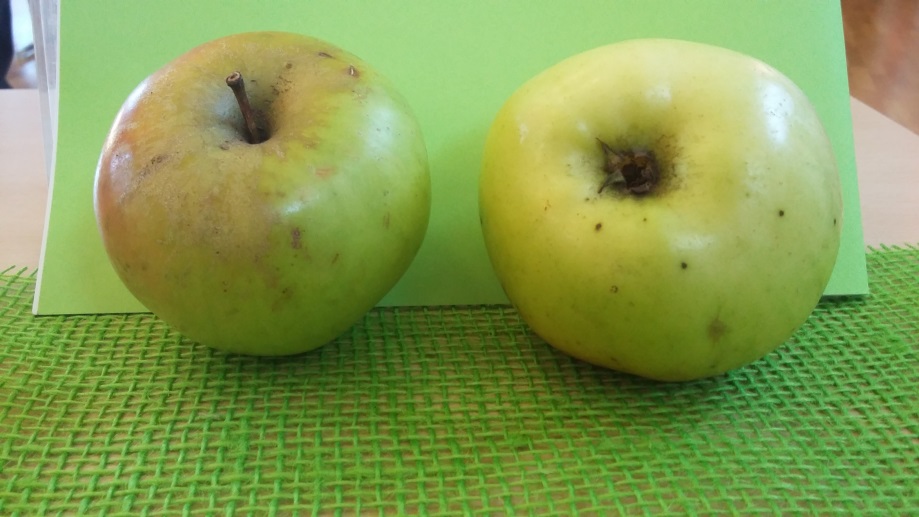 Landsberger Renette

Merkmale:  Frucht meist mittelgroß, abgestumpft rund. Fruchtschale etwas fettig, später auch klebrig. Schalenfarbe hellgelb, Sonnseite leicht gerötet. Geruch schwach. Fruchtfleisch aromatisch, säuerlich-süß
Genussreife:  Oktober bis Februar
Verwendung:  Hervorragender Wirtschafts- auf Tafelapfel
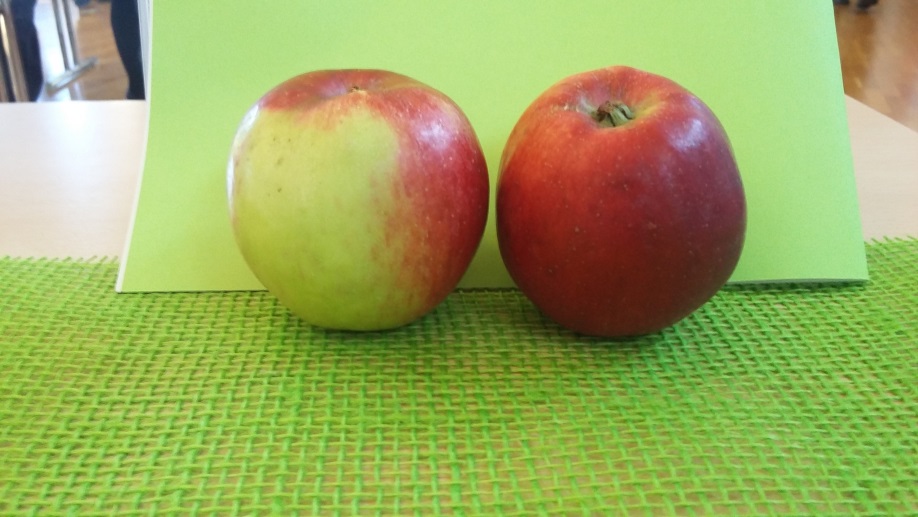 Liberty

Herkunft:  1955 in den USA entstanden
Merkmale:  Ungleichmäßige, hochrunde Frucht mit flachen Wülsten. Fruchtschale glatt, mit hellen Schalenpunkten.
Reifezeit:  Ende September
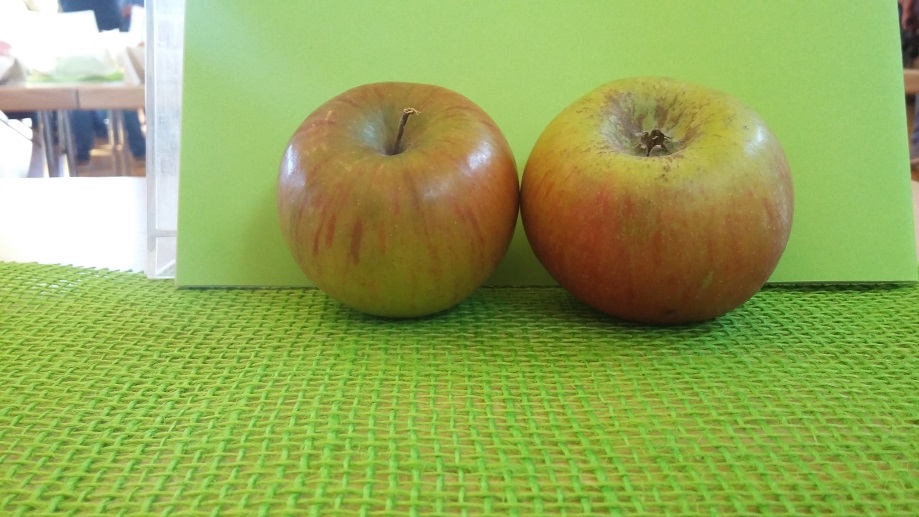 Linsenhofener Sämling

Merkmale:  Frucht klein bis mittelgroß, flach gebaut. Fruchtschale grünlichgelb, zur Reifezeit gerötet und gestreift. Schwache netzartige Berostung. Fruchtfleisch schwach gewürzt, kräftige Säure.
Verwertung:  Oktober bis März
Verwendung:  Mostapfel
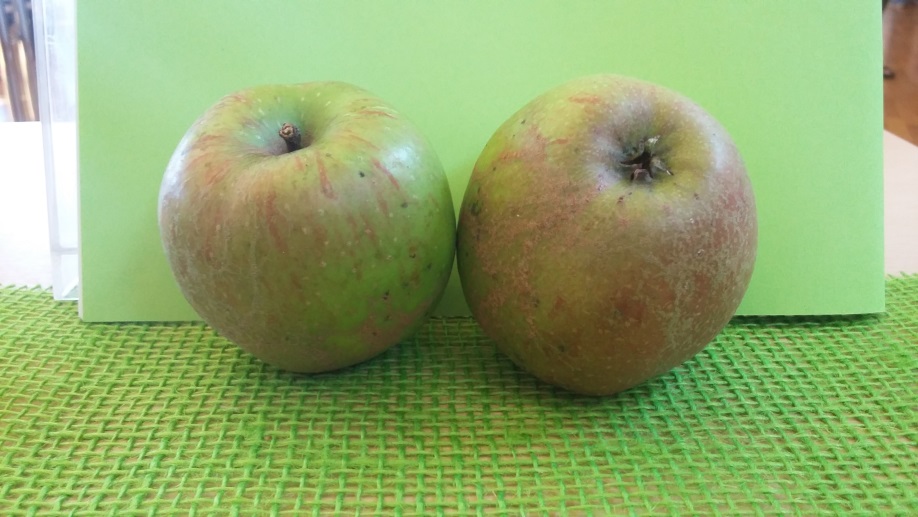 Lohrer Rambur

Herkunft:  Entstehung ungewiss, vermutlich als Gebietssorte um Lohr am oberen Main entstanden.
Merkmale:  Frucht groß bis sehr groß, um 240 g schwer. Ungleichmäßige, meist hoch gebaute Form. Fruchtschale glatt, erst im Lager fettig werdend.
Reifezeit:  Mitte September
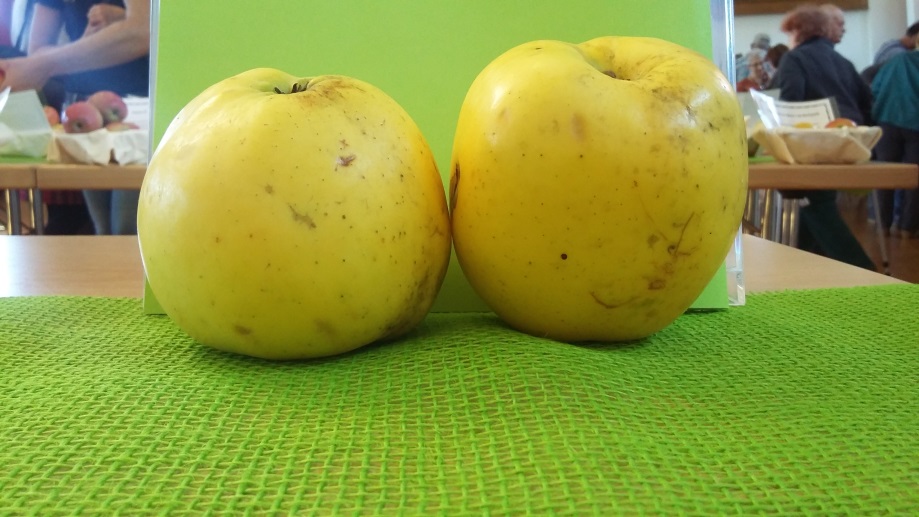 Grahams Jubiläumsapfel

Merkmale:  Frucht mittelgroß bis groß, hochgebaut, gerippt. Fruchtschale hellgelb, Sonnseite leicht gerötet. Fruchtfleisch leicht gewürzt, feine Säure, wenig süß.
Genussreife:  September bis Januar
Verwendung:  Guter Tafel-, vor allem Wirtschaftsapfel
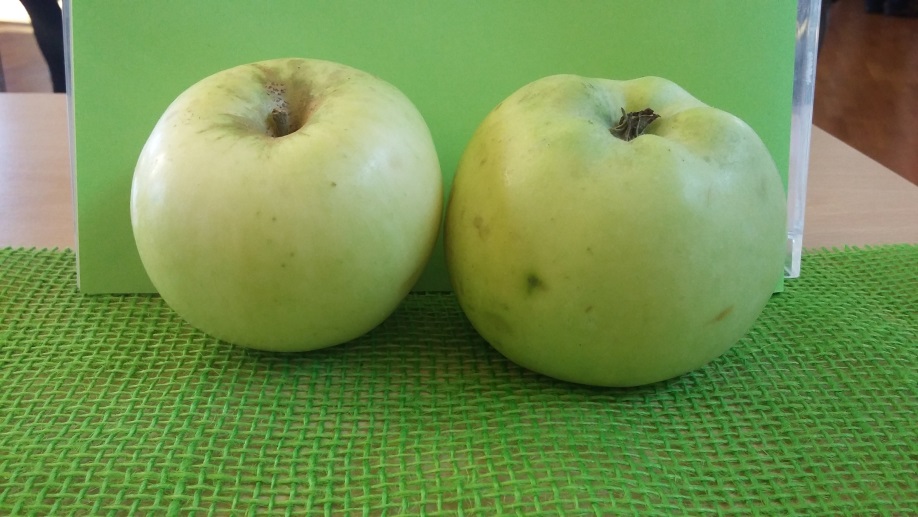 Großherzog Friedrich von Baden

Merkmale:  Frucht groß bis sehr groß, abgestumpft rund, gerippt. Fruchtschale hellgelb, Sonnseite manchmal gerötet. Fruchtfleisch säuerlich, später fade und mehlig.
Verwertung:  September bis Oktober
Verwendung:  Wirtschafts- und Schaufrucht
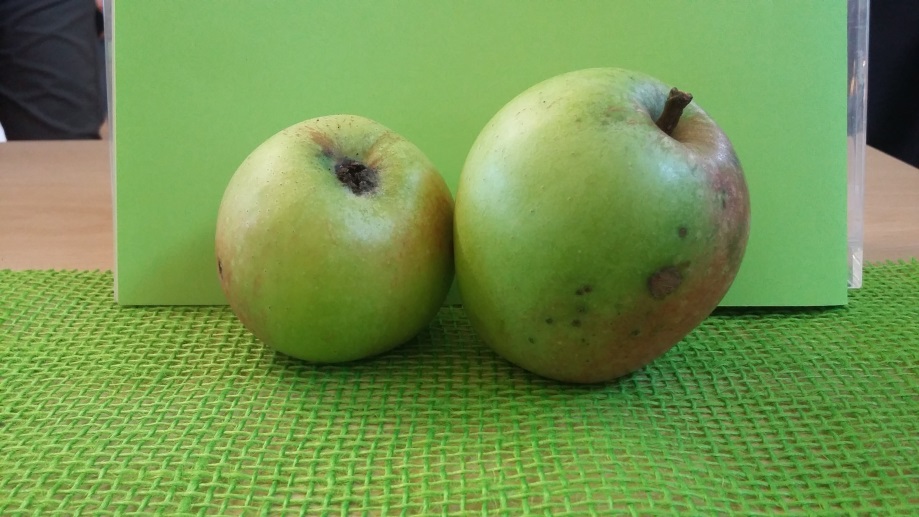 Großer Rheinischer Bohnapfel

Merkmale:  Frucht mittelgroß, meist walzenförmig. Fruchtschale grünlichgelb, Sonnseite schwach gerötet und intensiv gestreift. Leicht berostet. Zuerst kräftige Säure mich wenig Zucker, später ausgeglichen.
Verarbeitung:  Januar bis in den Sommer
Verwendung:  Sehr guter Wirtschaftsapfel
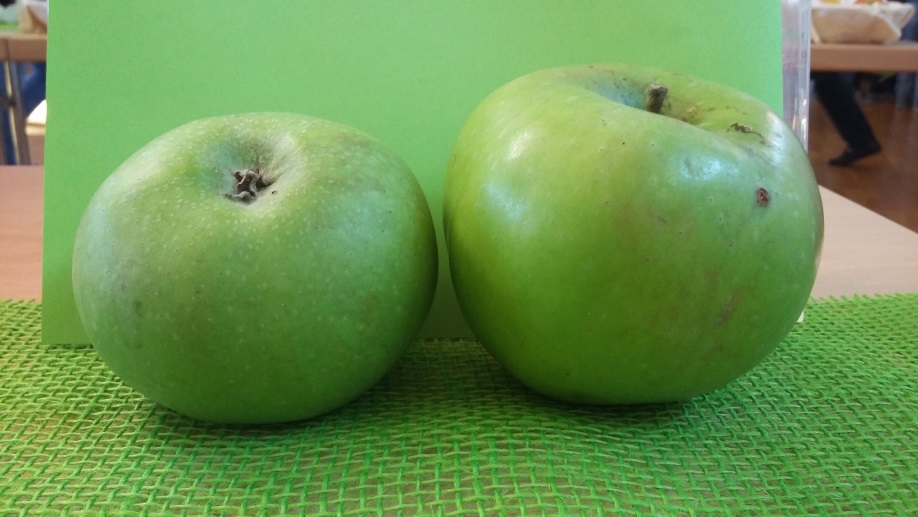 Grüner Stettiner

Merkmale:  Frucht groß, flachrund. Fruchtschale gelblichgrün, Sonnseite gerötet. Geruch deutlich, Vorherrschende Säure.
Verarbeitung:  Januar bis April
Verwendung:  Wirtschaftsapfel
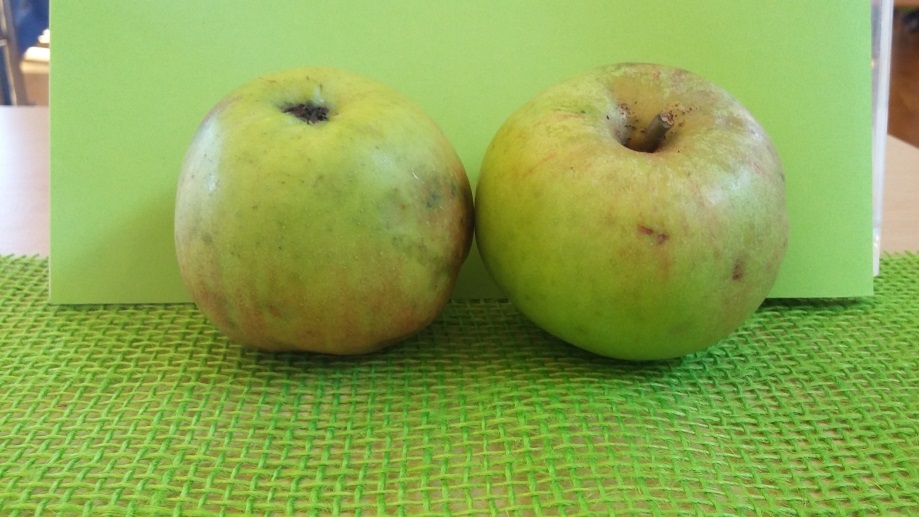 Harberts Renette

Merkmale:  Frucht groß, kegelförmig. Fruchtschale gelb, Sonnseite gestreift. Leicht berostet. Geruch schwach. Fruchtfleisch gewürzt, viel Säure und Zucker.
Genussreife:  Dezember bis Februar
Verwendung:  Tafel- und Wirtschaftsapfel
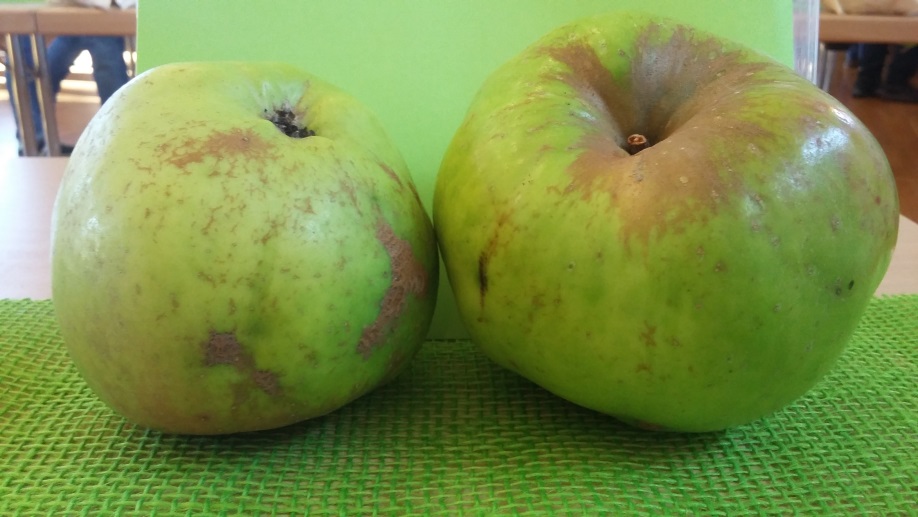 Hausmütterchen

Merkmale:  Frucht sehr groß, flachrund, breit gerippt. Fruchtschale fettig, hellgelb, nur leicht gerötet. Geruch ausgeprägt. Fruchtfleisch vorwiegend süß.
Verwertung:  Oktober bis Dezember
Verwendung:  Wirtschaftsapfel
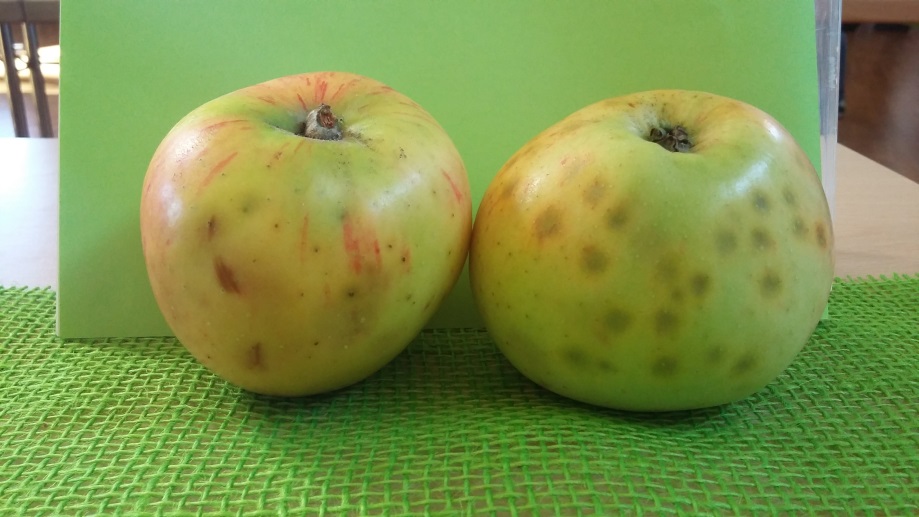 Hildesheimer Goldrenette

Herkunft:  Lokalsorte im Raum Hannover
Merkmale:  Frucht groß, kegelförmig. Fruchtschale goldgelb, Sonnseite gerötet, etwas gestreift, Geruch schwach. Fruchtfleisch gewürzt, vorherrschende Säure.
Verwendung:  Tafel- und Wirtschaftsapfel
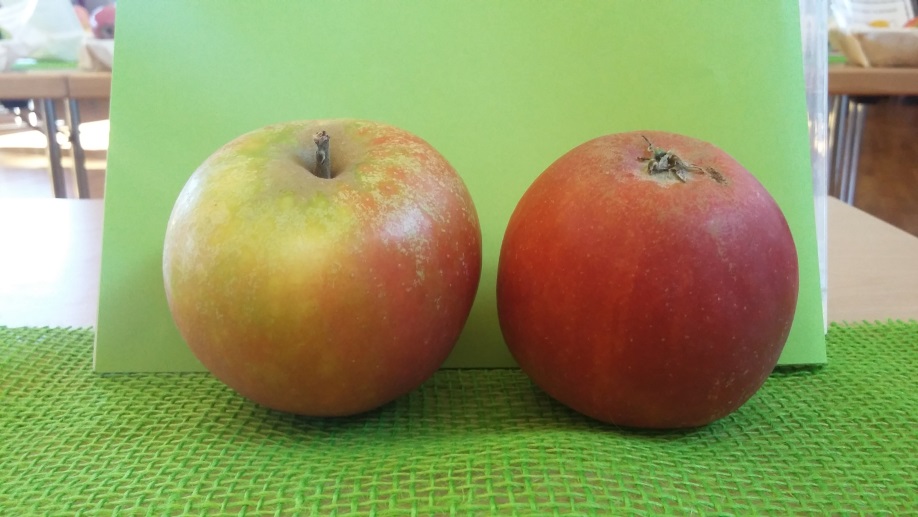 Holsteiner Cox

Merkmale:  Frucht mittelgroß, rund. Fruchtschale gelb, Sonnseite gerötet, teilweise gestreift. Netzartige Berostung. Fruchtfleisch aromatisch, feinsäuerlich.
Genussreife:  Oktober bis Dezember
Verwendung:  Sehr guter Tafelapfel
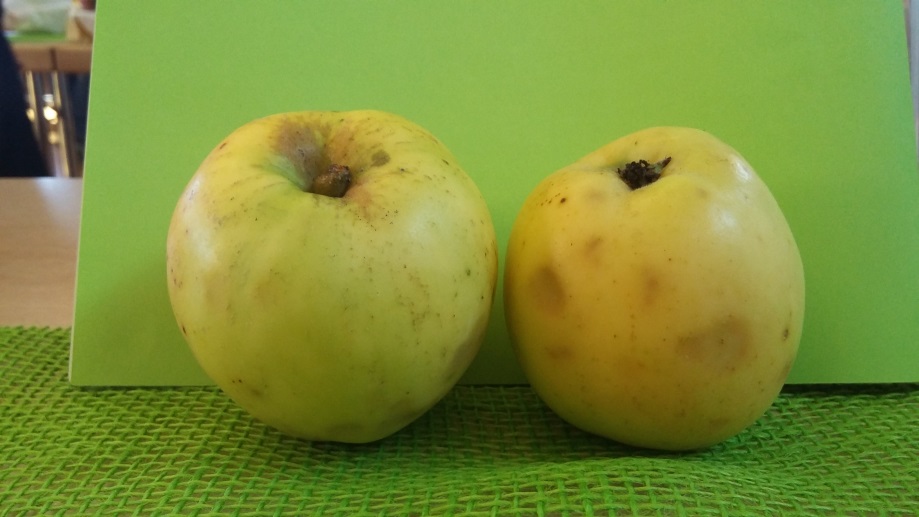 Holsteinischer Zitronenapfel

Merkmale: Mittelgroß, zugespitzt eikegelförmig, ziemlich gleichmäßig gebaut. Fruchtschale glatt, hellgrün, später zitronengelb. Schalenpunkte zahlreich, fein. Geruch wenig ausgeprägt. Fruchtfleisch gelblichweiß, ziemlich fein, sehr saftig, wenig Würze. Geringer Säure- und Zuckergehalt
Genussreife: Ab November
Verwendung: Tafel- und Wirtschaftsapfel
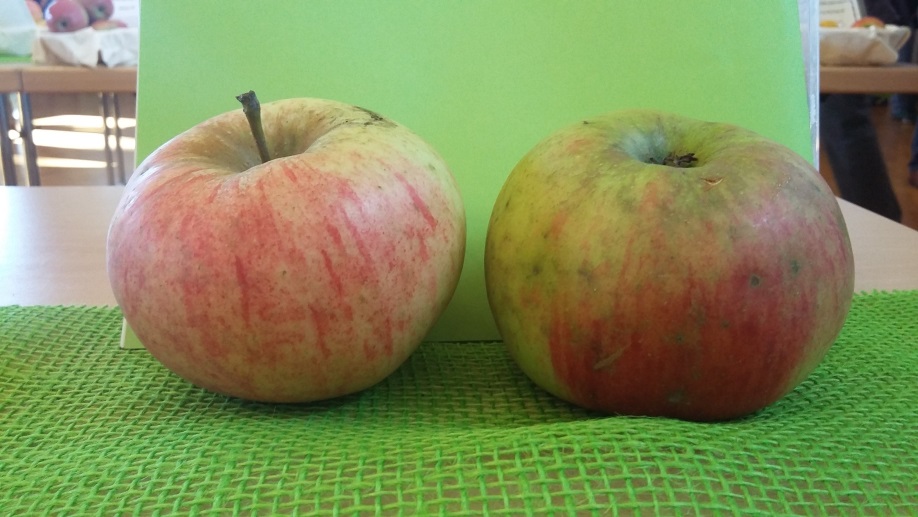 Ingol

Merkmale:  Frucht groß bis sehr groß, flachrund, gerippt.  Fruchtschale etwas berostet, grünlichgelb, Sonnseite intensiv gerötet und gestreift. Fruchtfleisch locker, angenehme Säure. 
Genussreife:  Oktober bis Februar
Verwendung:  Tafel- und Wirtschaftsapfel
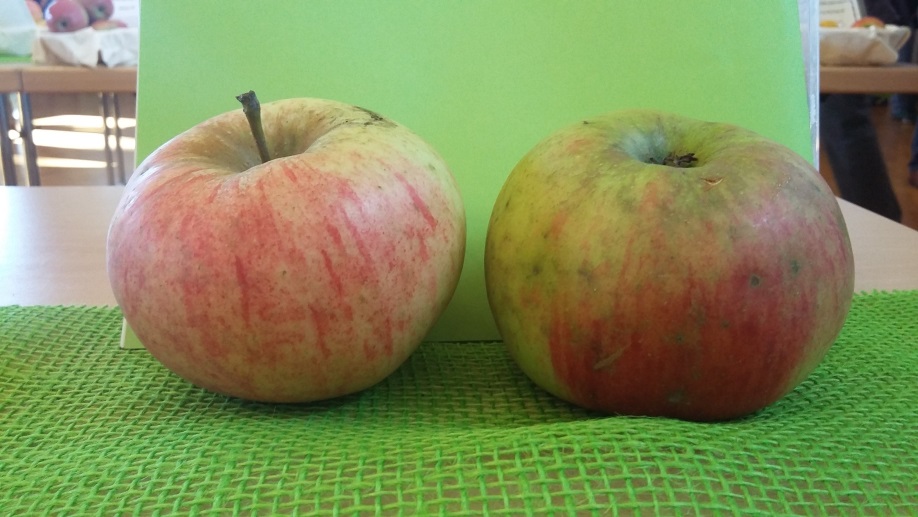 Ingrid Marie

Merkmale:  Frucht klein bis mittelgroß, rund bis abgestumpft rund. Fruchtschale hellgelb, etwas berostet. Zur Reifezeit ganzflächig verwaschen gerötet. Fruchtfleisch feinsäuerlich, wenig Aroma.
Genussreife:  Oktober bis März
Verwendung:  Tafelapfel
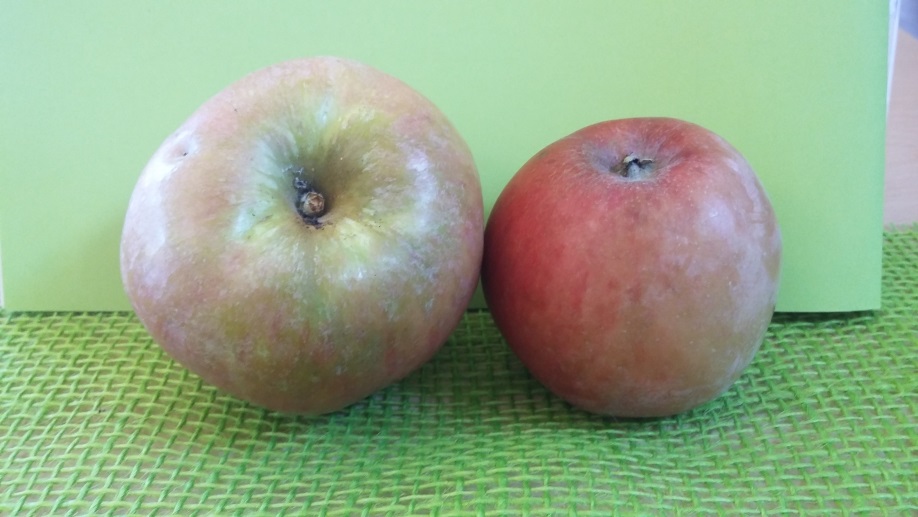 Ilzer Rosenapfel

Herkunft:  Stammt aus Ilz in der Oststeiermark
Pflückreife:  Mitte Oktober
Genussreife:  ab Oktober, haltbar bis März
Verwendung:  Wirtschaftsapfel
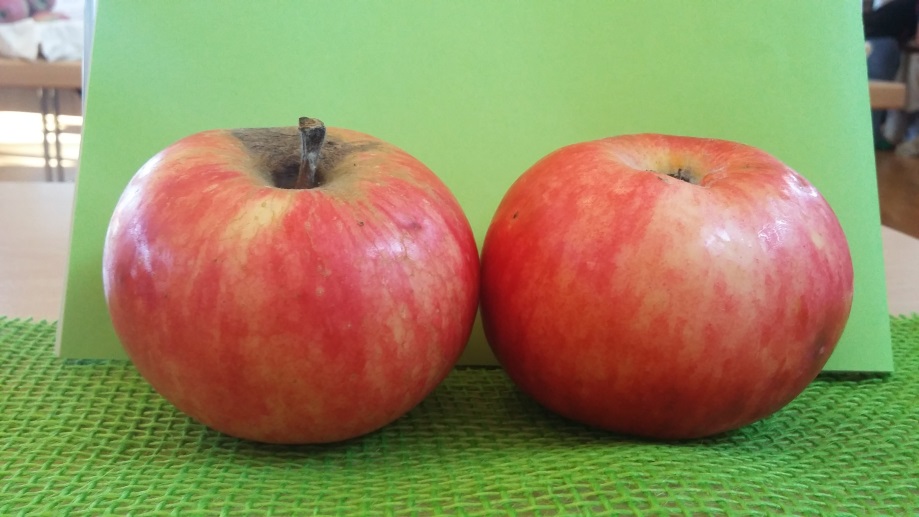 Jakob Fischer

Merkmale:  Frucht groß bis sehr groß, flachrund gerippt. Fruchtschale hellgelb. Zur Reifezeit ganzflächig gerötet. Etwas berostet. Fruchtfleisch weinsäuerlich.
Genussreife:  September bis Oktober
Verwendung:  Tafel- und Wirtschaftsapfel
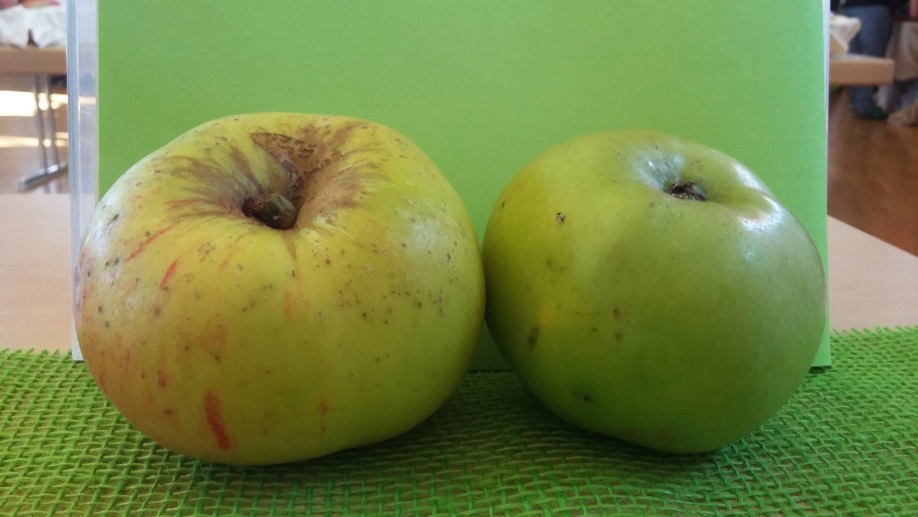 Jakob Lebel 

Merkmale:  Frucht groß bis sehr groß, breitrund, gerippt. Fruchtschale fettig, gelblichgrün, Sonnseite schwach gerötet und gestreift. Leichte Berostung. Geruch deutlich. Fruchtfleisch etwas gewürzt, angenehme Säure.
Genussreife:  Oktober bis Januar
Verwendung:  Tafel- und Wirtschaftsapfel
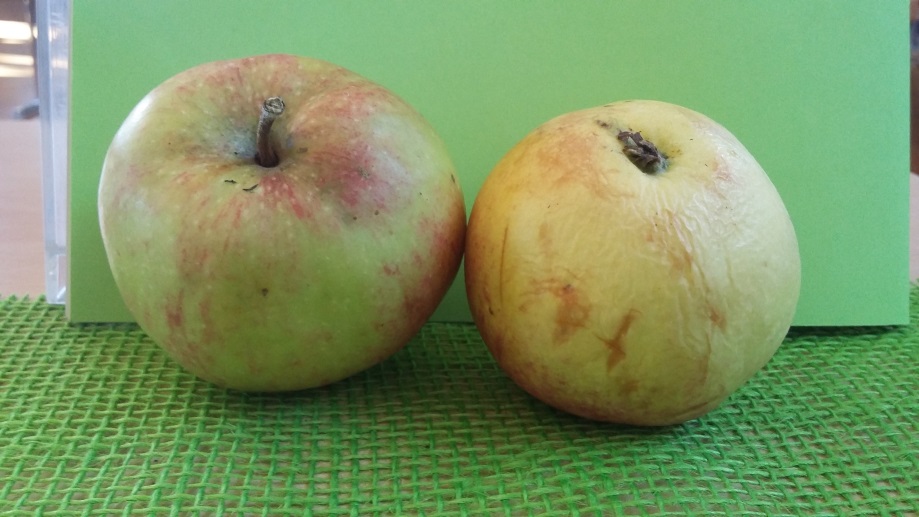 Jamba

Herkunft:  1954 in der Obstbauversuchsanstalt an der Niederelbe entstanden.
Merkmale: Frucht mittelgroß, mitunter groß, gleichmäßig hochrund. Schale dünn, glatt etwas bläulich bereift. Bei Reife gelbgrün.
Reifezeit:  Mitte August
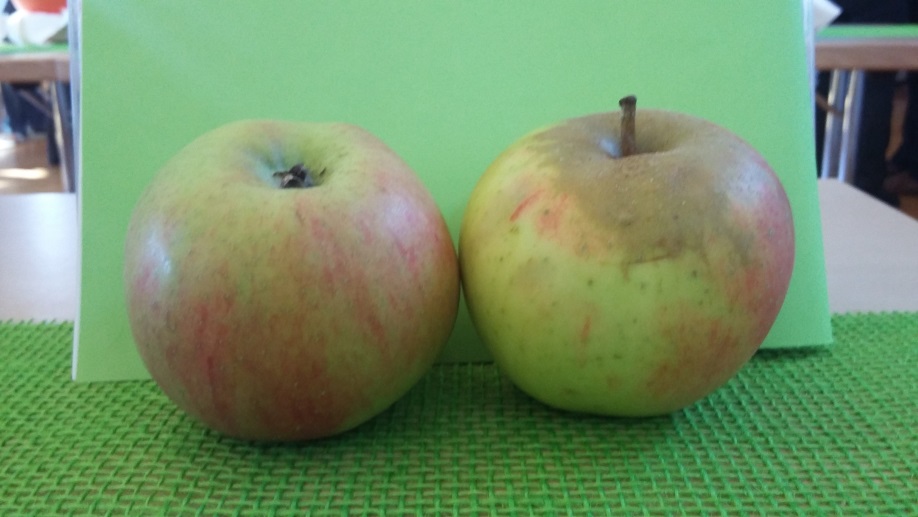 Fürst Bismarck

Merkmale:  Fruchtschale goldgelb, intensiv gerötet und gestreift. Fruchtfleisch gewürzt, vorherrschende Säure. 
Verarbeitung:  Dezember bis April
Verwendung:  Wirtschaft- , auch Tafelapfel
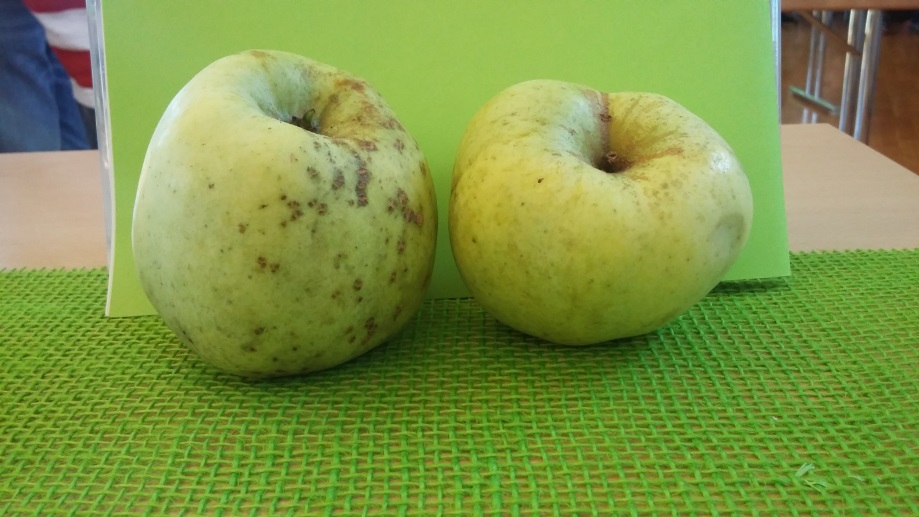 Fürst Blücher
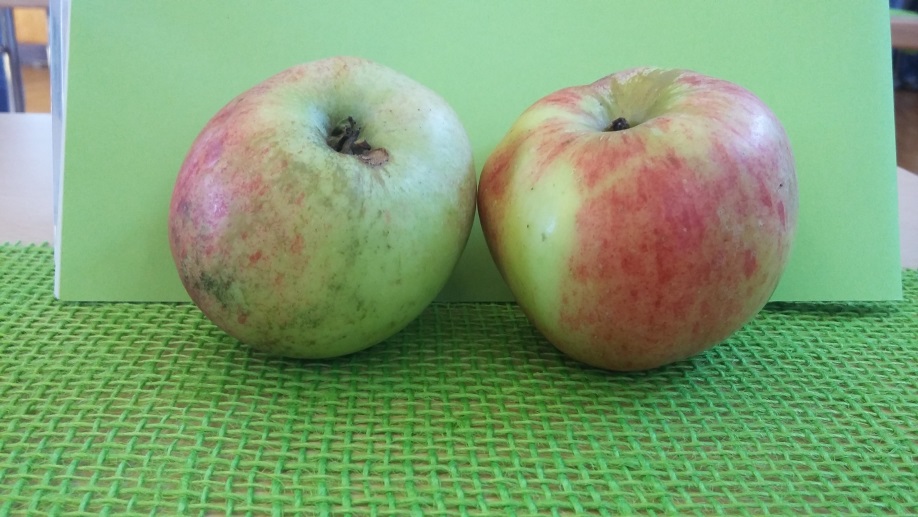 Gacksapfel

Herkunft: Findling im Wald von Berghausen, Kreis Wetzlar
Merkmale: Mittelgroß bis groß. Fruchtschale glatt, bewachst. Schale leicht lila, auf der Sonnenseite karmesinrote, dünne Streifen. Fruchtfleisch gelblichweiß, fein, saftig, manchmal glasig
Verarbeitung: Bis Februar
Verwendung: Wirtschafts- und Keltersorte
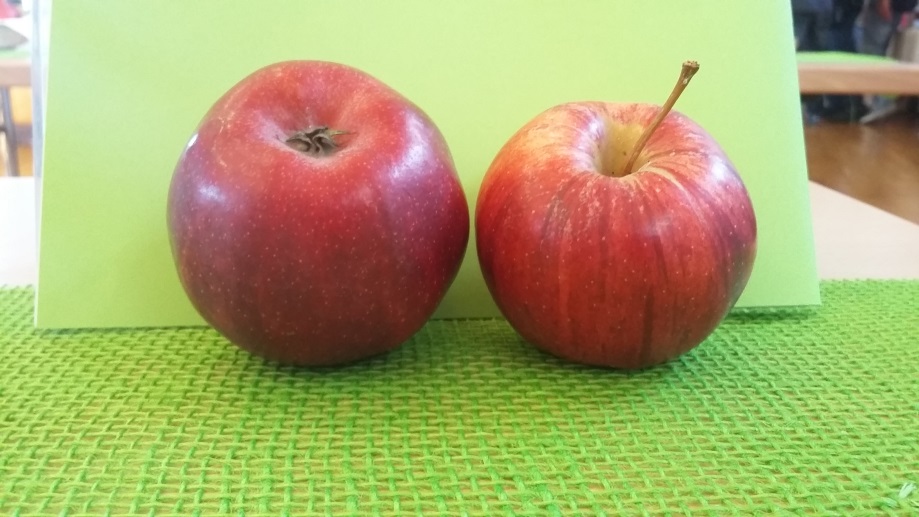 Gala

Merkmale:  Frucht klein bis mittelgroß, hochgebaut, gerippt. Grundfarbe gelb, Deckfarbe großflächig, marmoriert und gestreift. Fruchtfleisch aromatisch, vorherrschend süß.
Genussreife: Oktober bis Januar
Verwendung:  Tafelapfel
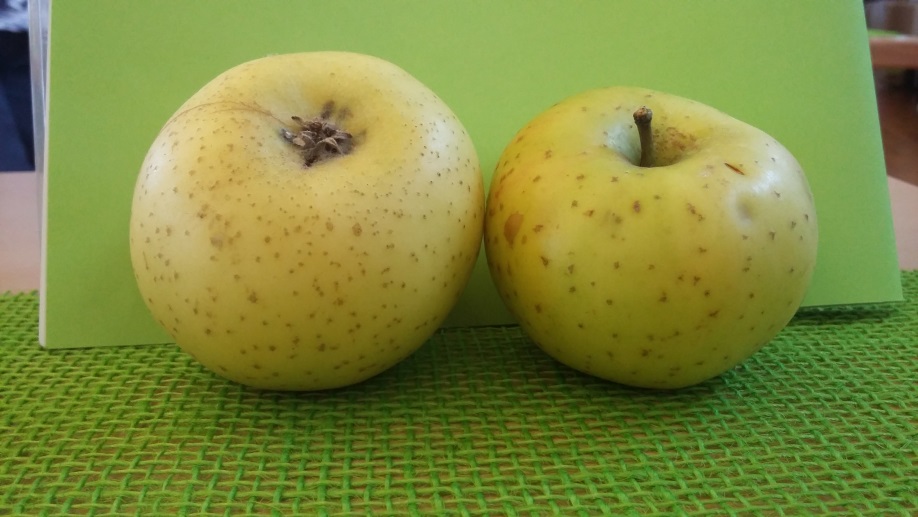 Galloway Pepping

Merkmale:  Frucht klein bis mittelgroß, flachrund. Fruchtschale leicht berostet, gelb, Sonnseite leicht gerötet. Warzen häufig. Geruch deutlich. Fruchtfleisch gewürzt, vorherrschende Säure, ausreichend süß. Genussreife:  Dezember bis April
Verwendung:  Tafel- und Wirtschaftsapfel
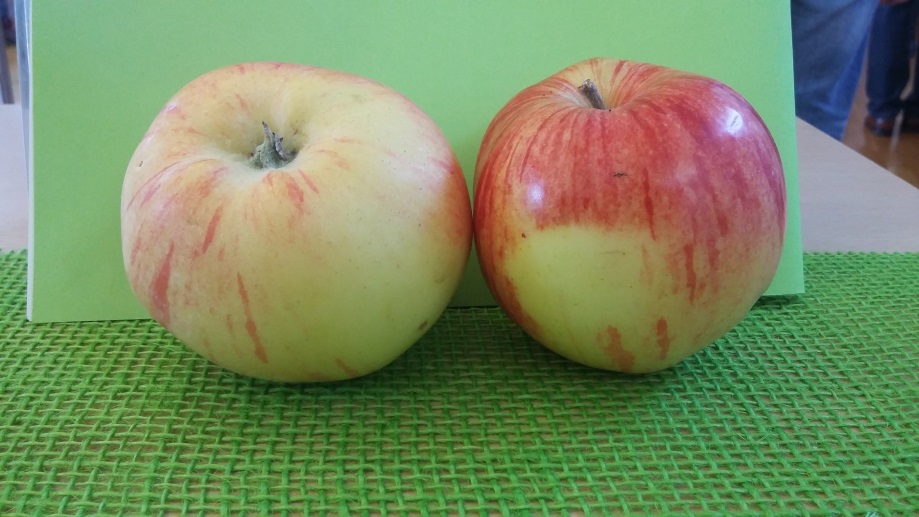 Geflammter Kardinal

Merkmale:  Frucht mittelgroß bis groß, hochgebaut bis abgestumpft rund. Fruchtschale fettig, strohgelb, kräftig gestreift. Fruchtfleisch von erfrischendem Geschmack, nicht gewürzt.
Genussreife:  Oktober bis Februar
Verwendung:  Tafel- und Wirtschaftsapfel
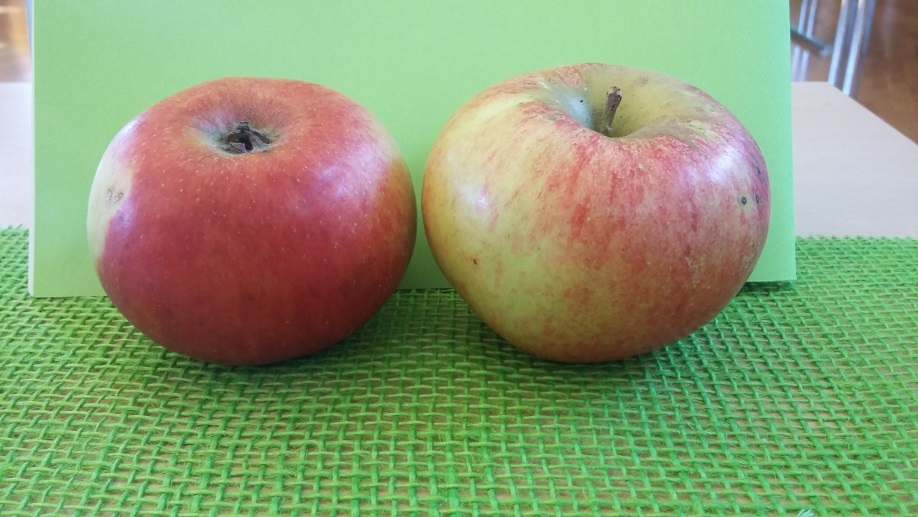 Geheimrat Dr. Oldenburg

Herkunft:  1897 in Geisenheim entstanden. 
Merkmale:  Mittelgroßer, hoch gebauter, manchmal etwas ungleichmäßiger Apfel. Schale dünn, später fettig werdend. 
Reifezeit:  Mitte September
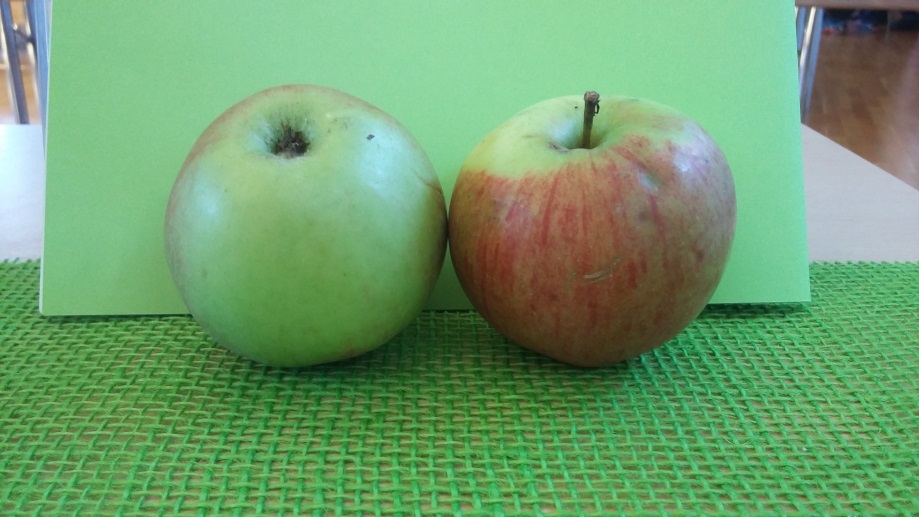 Gehrers Rambur

Merkmale:  Frucht groß, Fruchtschale grün, hoher Säuregehalt
Reifezeit:  Ende Oktober
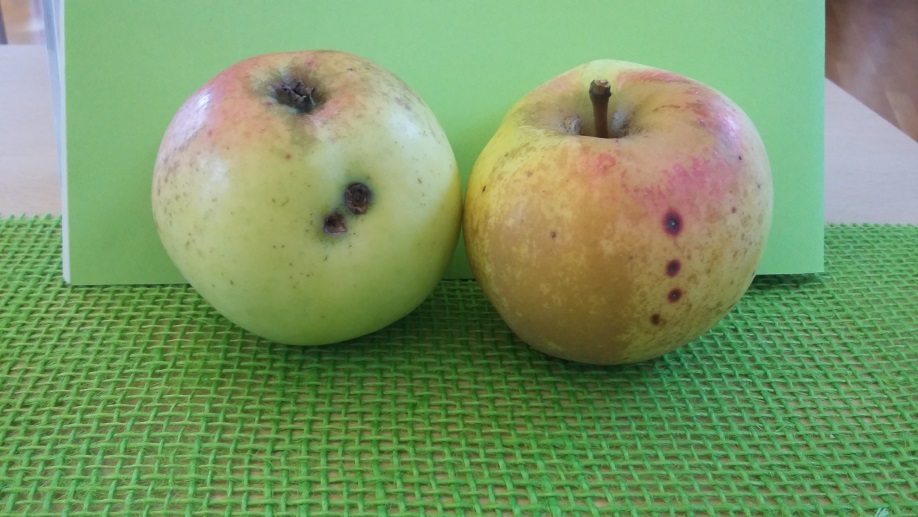 Gelbe sächsische Renette

Merkmale: Klein, abgestumpft rundlich, manchmal flachrund, sehr gleichmäßig gebaut. Fruchtschale glatt, glänzend, grünlich-gelb, später lebhaft gelb bis goldgelb. Sonnen-seits häufig orangeroter Anflug. Punkte sehr fein, braun. Geruch schwach. Fruchtfleisch gelblichweiß, fein, ziemlich fest, später mar-kig, saftig, wenig gewürzt. Vorherrschende angenehme Säure, geringer Zuckergehalt
Genussreife: Ab Anfang Januar
Verwendung: Tafel- und Wirtchaftsapfel
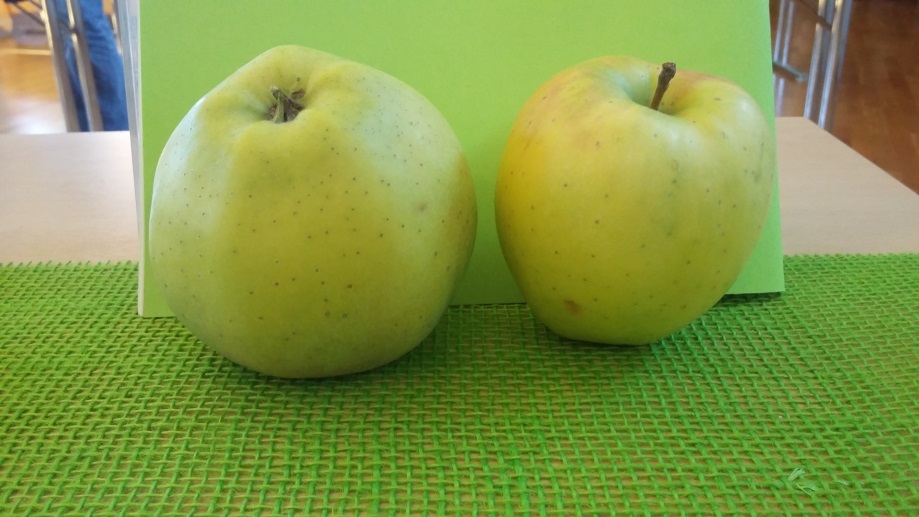 Gelber Bellefleur

Herkunft:  In New Jersey/USA Ende des 18. Jahrhunderts entstanden
Merkmale:  Frucht mittelgroß bis groß, hochgebaut. Fruchtschale fettig, zitronengelb, Sonnenseite leicht gerötet. Fruchtfleisch gewürzt, ausgeglichenes Zucker-Säureverhältnis
Genussreife:  November bis März
Verwendung: Tafelapfel, auch zur Verwertung
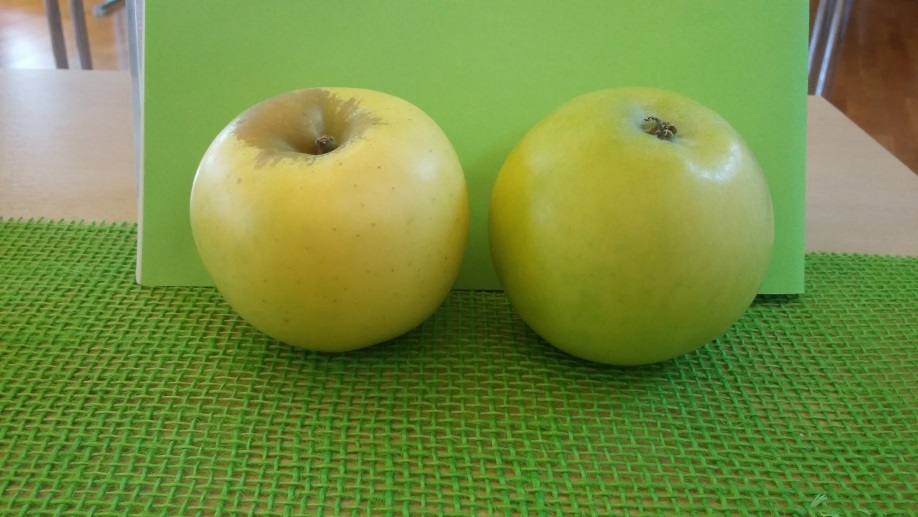 Gelber Edelapfel

Herkunft:  Um 1800 in Downham/England
Merkmale:  Frucht mittelgroß bis groß. Schalenfarbe gelbgrün bis zitronengelb. Schwach berostet. Fruchtfleisch aromatisch, erfrischende Säure
Genussreife:  Ab September/Oktober
Verwendung: Tafel- und Wirtschaftsapfel
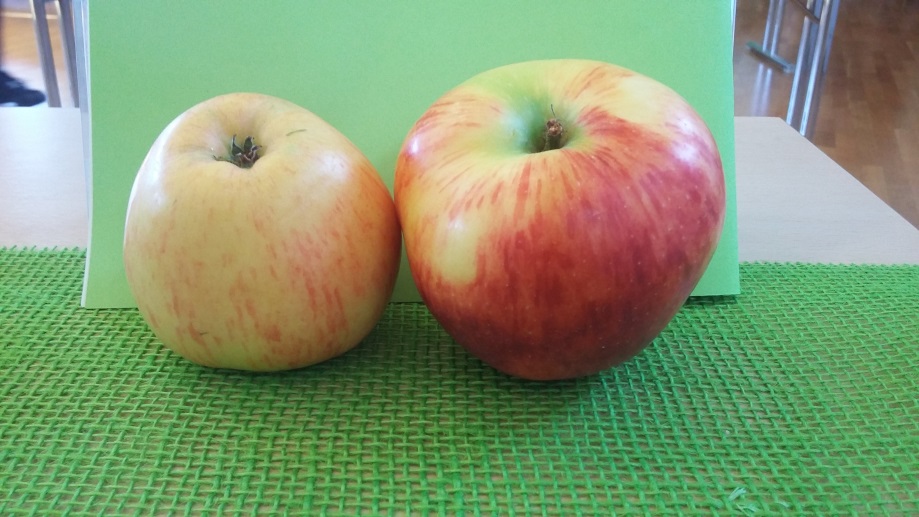 Gerlinde

Herkunft:  Entstanden 1980 aus „Elstar“ und „TSR 15T3“
Reife:  Ende August bis Mitte September
Verwendung: Vorwiegend Tafelsorte, eingeschränkt als Wirtschaftsapfel
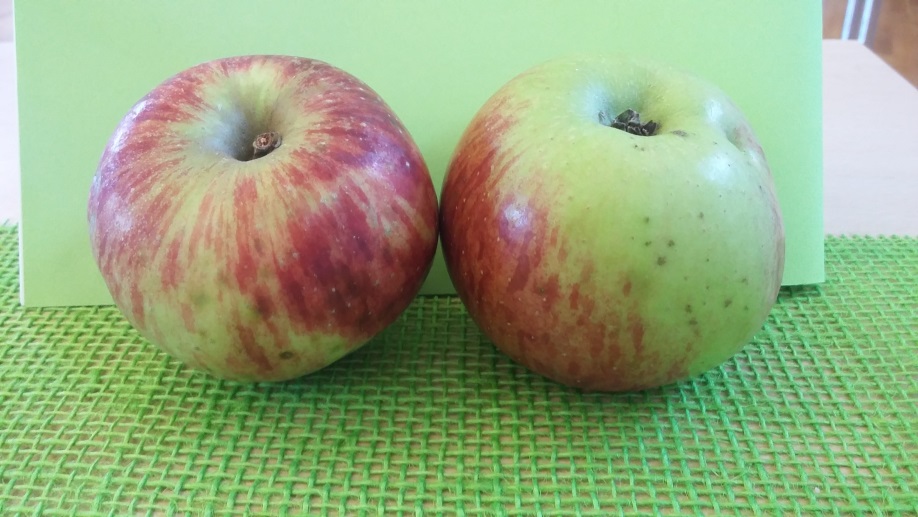 Gewürzluikenapfel

Merkmale:  Frucht mittelgroß bis groß, breitrund, leicht gerippt. Fruchtschale gelblichgrün, großflächig marmoriert und gestreift. Geruch ausgeprägt. Fruchtfleisch aromatisch, säuerlich mit ausreichend Zucker
Genussreife:  Dezember bis März
Verwendung: Tafel- und Wirtschaftsapfel
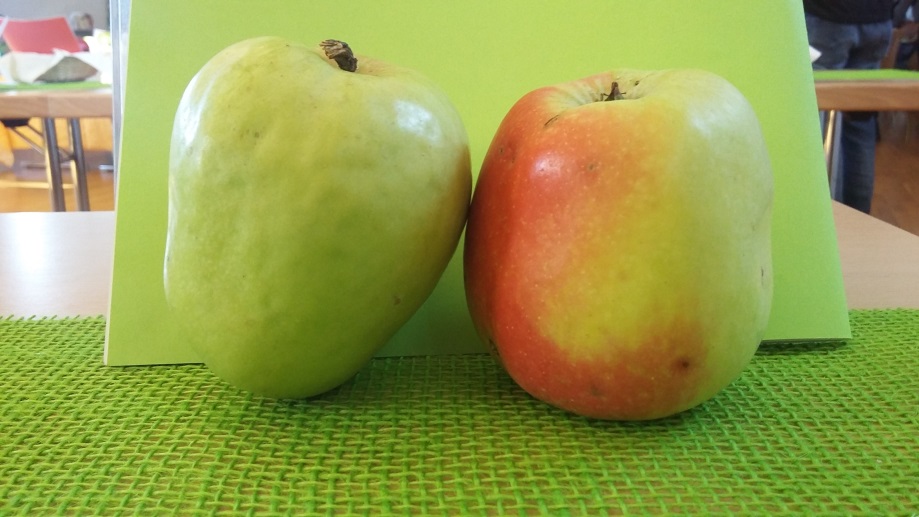 Prinzenapfel/Glockenapfel

Merkmale:  Frucht mittelgroß bis groß, walzenförmig, gerippt. Fruchtschale hellgelb, zur Reifezeit großflächig gerötet und gestreift. Geruch deutlich. Fruchtfleisch sortentypisch gewürzt, angenehme Säure, ausreichend Zucker
Genussreife:  Ab Oktober
Verwendung: Tafel- und Wirtschaftsapfel
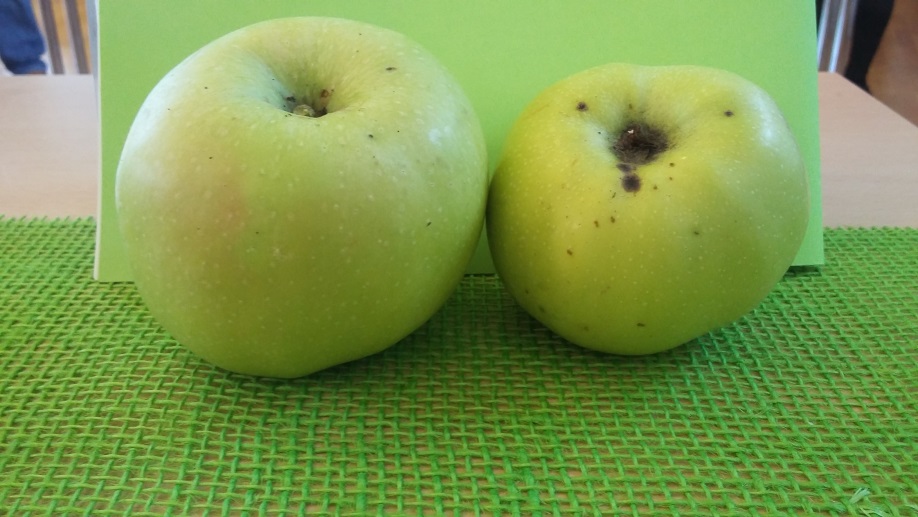 Gloria Mundi

Merkmale:  Frucht sehr groß, rund, flach gerippt. Fruchtschale gelb. Geruch deutlich. Fruchtfleisch säuerlich, ausreichend Zucker
Verwertung:  Dezember bis März
Verwendung: Vorwiegend Wirtschaftsapfel
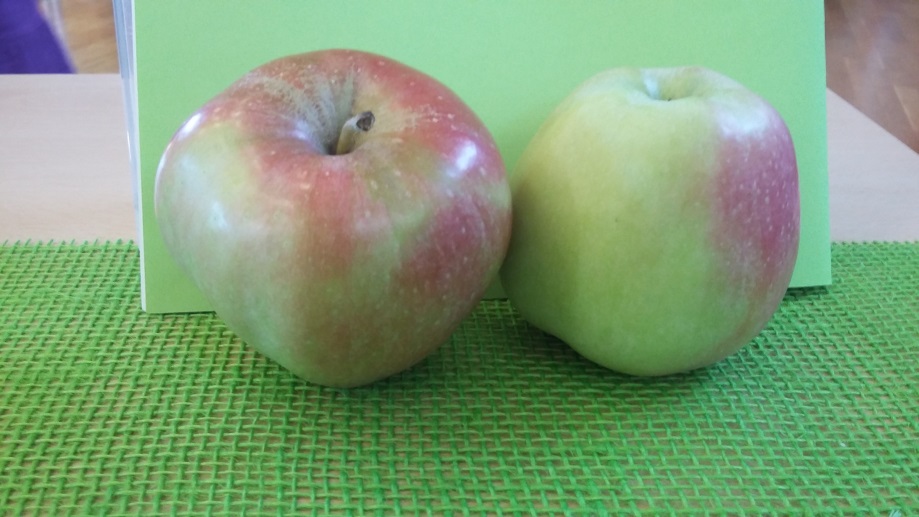 Gloster 69

Herkunft: Obstbaumversuchsanstalt Jork; Kreuzung von „Glockenapfel“ x „Richard Delicious“
Merkmale:  Frucht mittelgroß bis groß, hochgebaut, kräftig gerippt. Fruchtschale gelblichgrün, Deckfarbe ganzflächig, bläulichrot. Fruchtfleisch aromatisch, feinsäuerlich
Genussreife:  November bis Mai
Verwendung: Tafel- und Wirtschaftsapfel
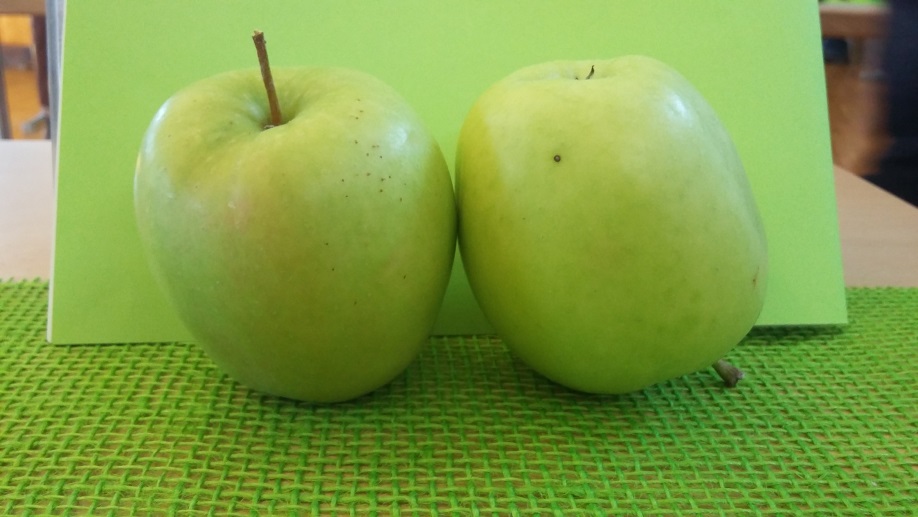 Golden Delicious

Herkunft: Um 1890 in Westvirginia/USA entstanden
Merkmale:  Frucht mittelgroß bis groß, hochgebaut, leicht gerippt. Fruchtschale leicht berostet. Schalenfarbe goldgelb, Sonnenseite manchmal leicht gerötet. Fruchtfleisch gewürzt, edelaromatisch, süß mit wenig Säure
Genussreife:  Oktober bis März
Verwendung: Tafel- und Wirtschaftsapfel
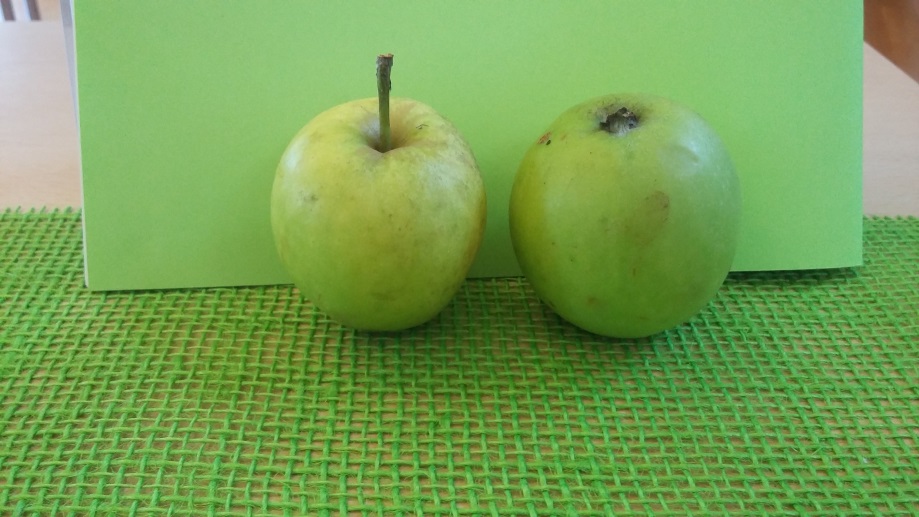 Goldgulderling

Merkmale:  Frucht mittelgroß bis groß, kegelförmig, gerippt. Fruchtschale grünlichgelb, Sonnenseite manchmal leicht gerötet. Leicht berostet. Geruch deutlich. Fruchtfleisch gewürzt, vorherrschende Säure, viel Zucker
Genussreife:  November bis März
Verwendung: Tafel- und Wirtschaftsapfel
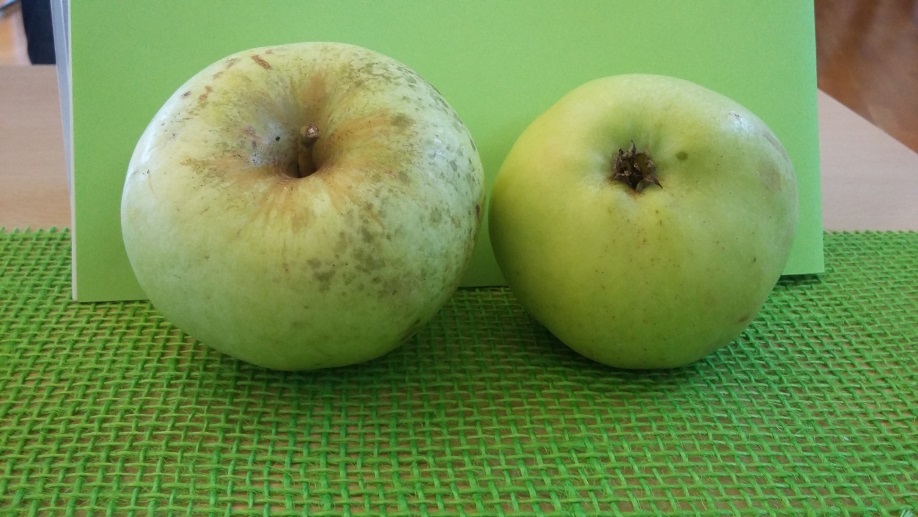 Goldjuwel
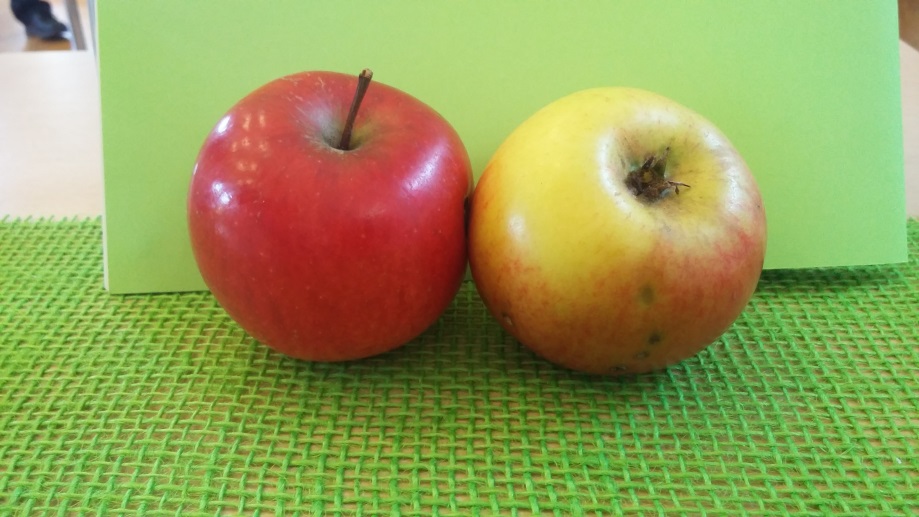 Goldparmäne

Merkmale:  Mittelgroße, goldgelbe und rotgestreifte Frucht. Anfällig für Schorf
Baumreife:  September
Verwendung: Wertvoller Tafelapfel
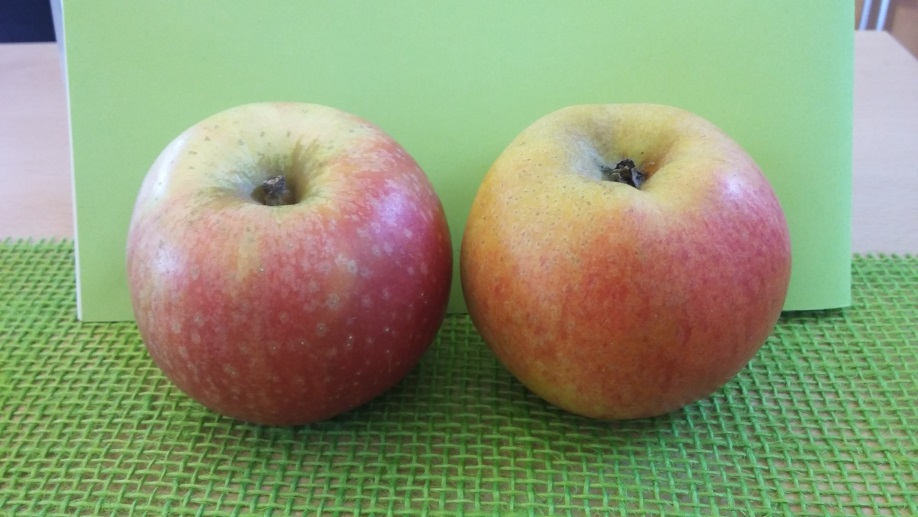 Goldrenette Freiherr von Berlepsch

Merkmale:  Frucht mittelgroß, flachrund, gerippt, Fruchtschale goldgelb, Sonnenseite marmoriert und leicht gestreift. Fruchtfleisch aromatisch, ausgeglichenes Zucker-Säureverhältnis
Genussreife:  November bis März
Verwendung: Tafelapfel
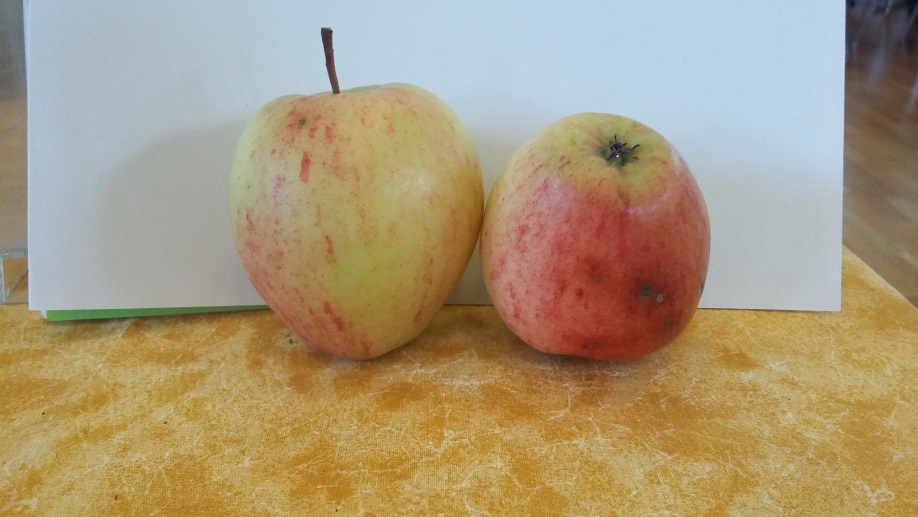 Steirische Schafsnase

Herkunft: Entstehung um 1800 in der Steiermark
Merkmale:  Frucht mittelgroß, hochgebaut bis walzenförmig, schwach kantig. Fruchtschale hellgelb, zur Reifezeit verwaschen gerötet und gestreift. Fruchtfleisch süßsäuerlich
Genussreife:  Oktober bis März
Verwendung: Tafel- und Wirtschaftsapfel
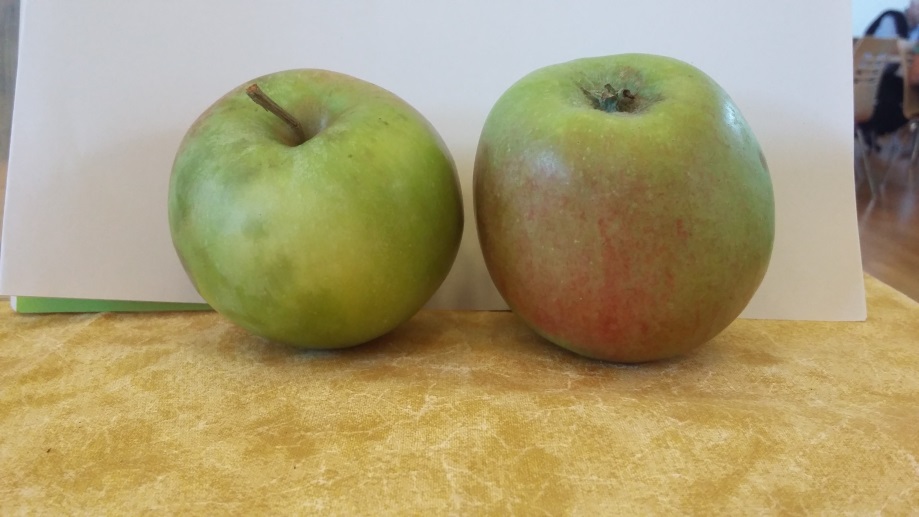 Rheinische Schafsnase

Merkmale:  Frucht groß, kegelförmig, schwach gerippt. Fruchtschale hellgelb, zur Reifezeit gerötet und intensiv gestreift. Geruch deutlich. Fruchtfleisch mit angenehmer Säure
Verarbeitung:  September bis Dezember
Verwendung: Wirtschaftsapfel
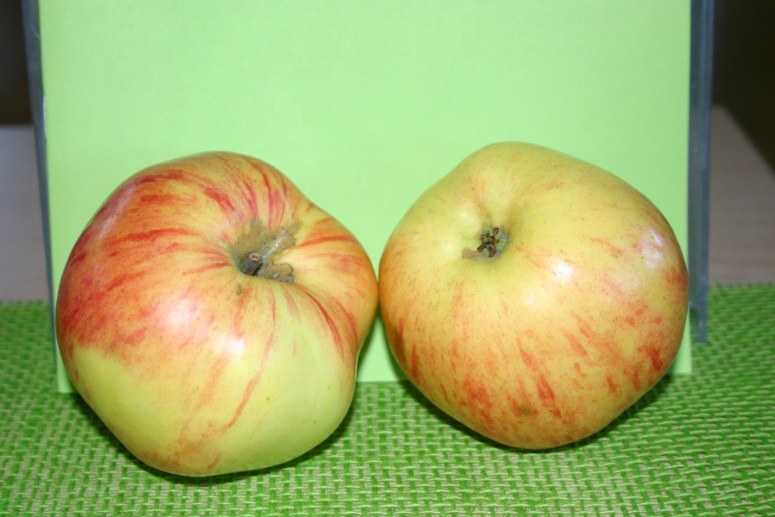 Dülmener Herbstrosenapfel

Herkunft: Entstehung 1870 in Dülmen/Westfalen
Merkmale:  Frucht mittelgroß bis groß, breit und mit kräftige Rippen. Fruchtschale fettig, gelblichgrün bis rötlichgelb. Zur Reifezeit gestreift. Geruch ausgeprägt. Fruchtfleisch gewürzt, ausgewogenes Zucker-Säureverhältnis
Genussreife:  September bis Dezember
Verwendung: Tafel- und Wirtschaftsapfel
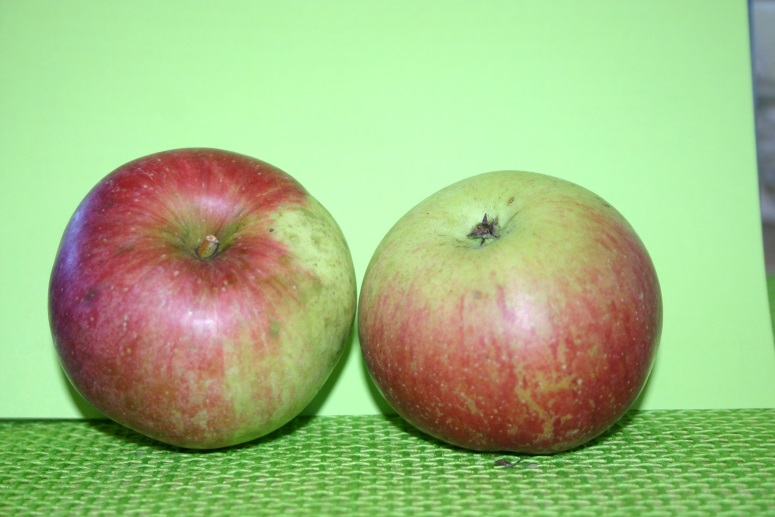 EB 2

Herkunft: Vollschwester zu der Sorte BERLEIS
Merkmale:  Frucht mittelgroß bis groß, gleichmäßig geformt mit Höckern, grüngelbe Grundfarbe, etwas rötlich angehaucht. Säurebetont mit hohem Zuckergehalt. In Wuchsform dem Berleis sehr ähnlich, nur etwas schwächer
Verwendung: Tafel- und Wirtschaftsapfel
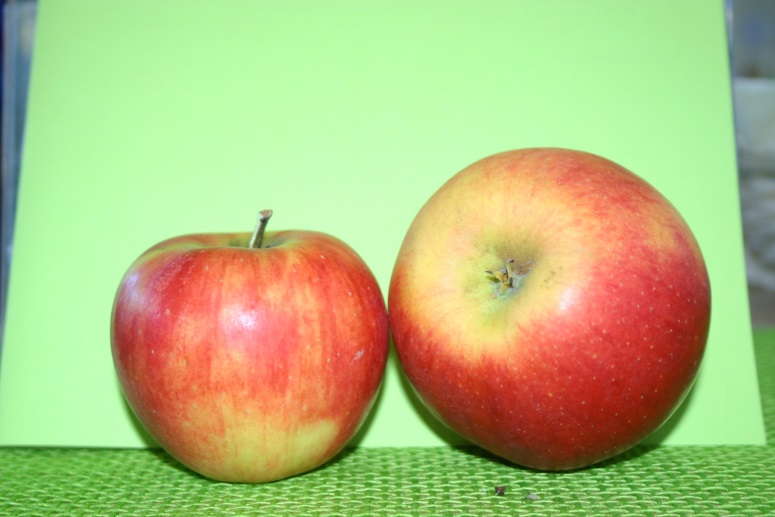 Elstar

Herkunft: Wageningen/Holland
Merkmale:  Frucht mittelgroß, kantig rundlich. Fruchtschale gelb, Deckfarbe großflächig, schwach gestreift. Fruchtfleisch aromatisch, ausgewogenes Zucker-Säureverhältnis 
Genussreife: Ab Oktober
Verwendung: Tafelapfel
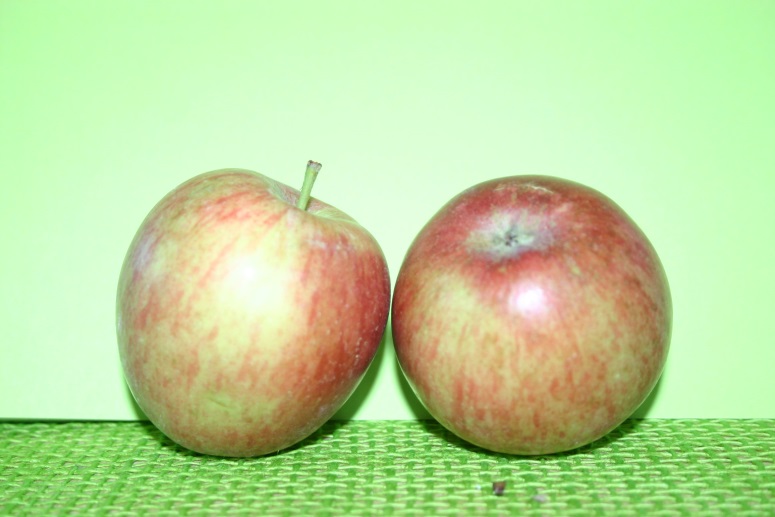 Erbacher Mostapfel
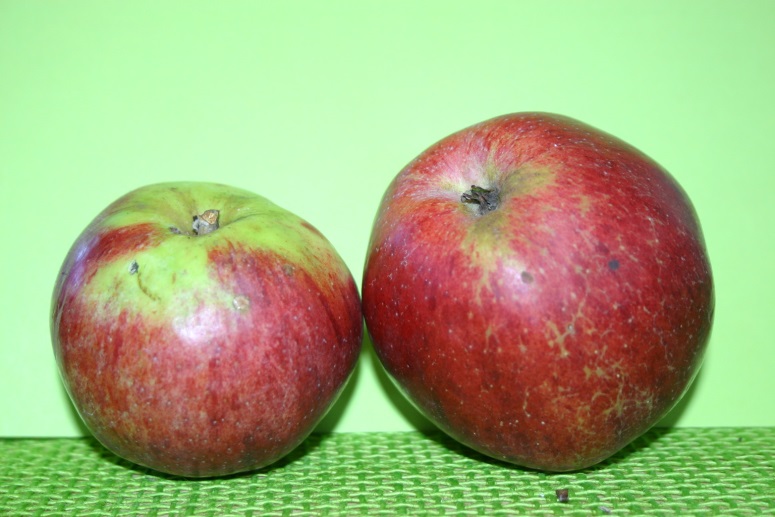 Falchs Gulderling
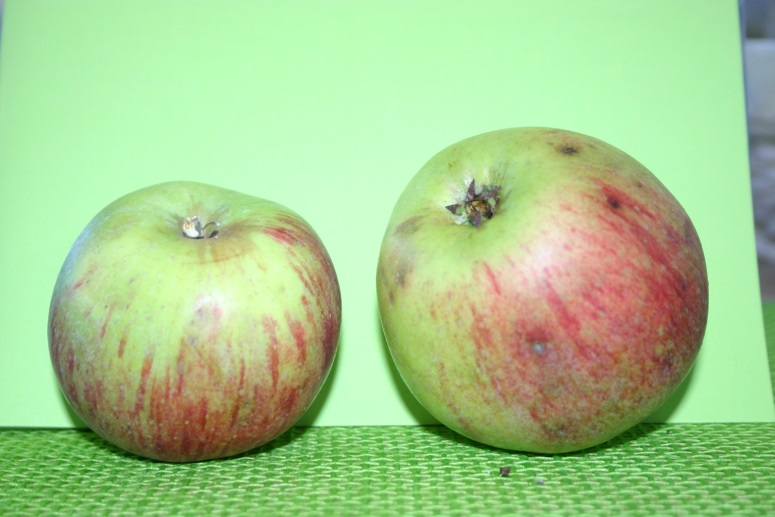 Fießers Erstling

Herkunft: Entstehung 1896 bei Baden-Baden
Merkmale:  Frucht sehr groß, abgestumpft rund, leicht gerippt. Schalenfarbe gelb, Sonnenseite gerötet und leicht gestreift. Fruchtfleisch weinsäuerlich 
Verwertung: November bis Februar
Verwendung: Mostapfel
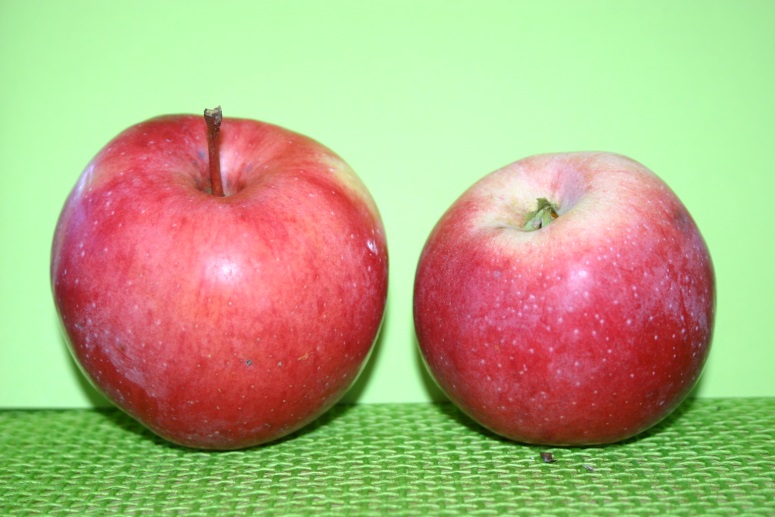 Florina

Herkunft: Frankreich
Merkmale:  Frucht mittelgroß, rotbackig. Fruchtfleisch leicht süß, aromatisch
Genussreife: Ab November
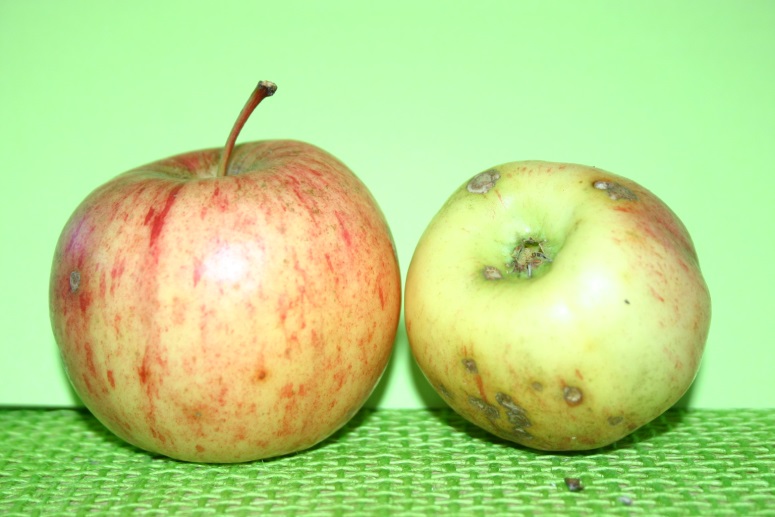 Freiherr von Hallberg
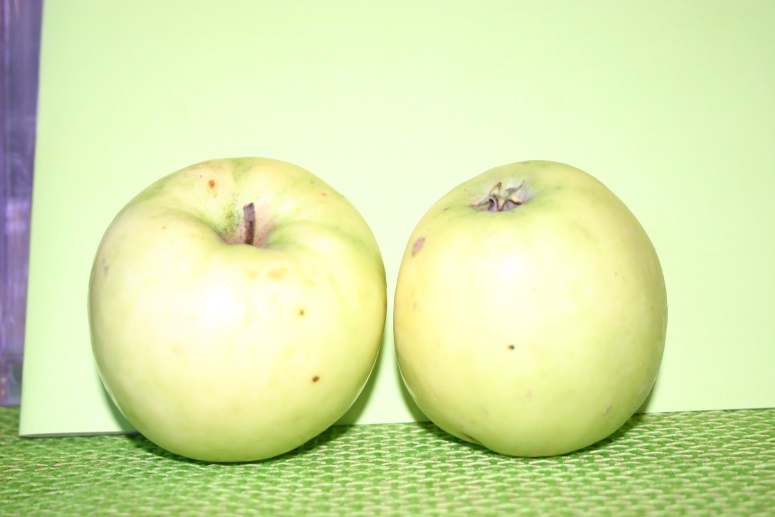 Berlapfel

Herkunft: Lokalsorte aus Ohlstadt
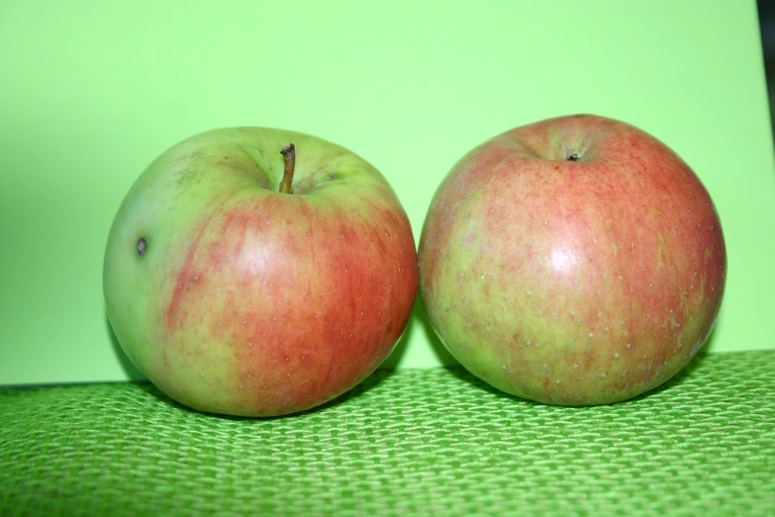 Braumüller
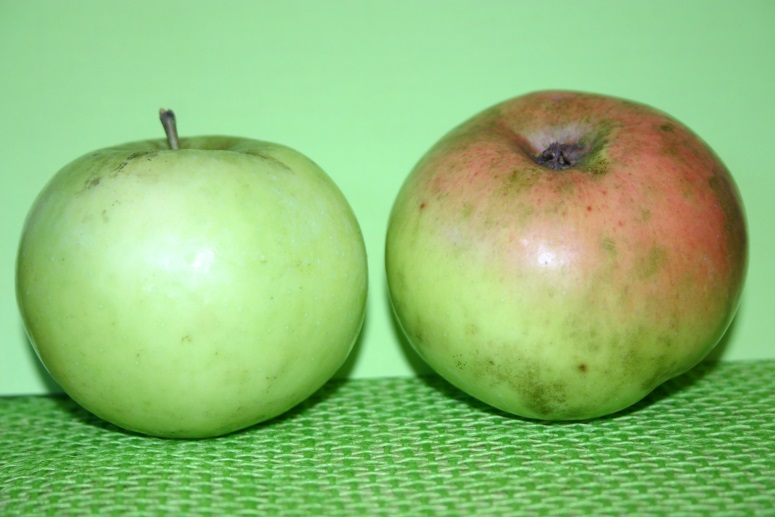 Eberfinger Magdalehnenapfel

Herkunft: Eberfing
Merkmale:  Frucht mittelgroß flächig rot. Fleisch sehr fest und saftig mit säuerlicher Note
Verwertung: bis in den Juli des nächsten Jahres
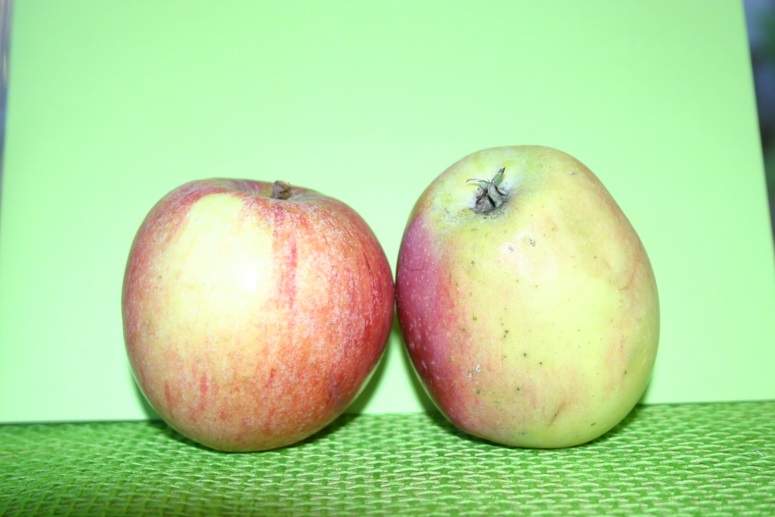 Grabenschuster

Herkunft: Lokalsorte aus Ohlstadt
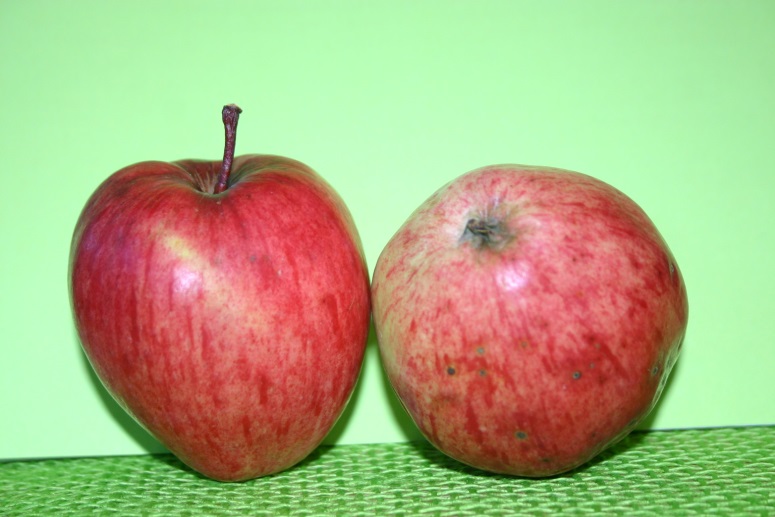 Hügelsharter Gravensteiner

Genussreife: Oktober bis November
Verwendung: Wirtschaftsapfel
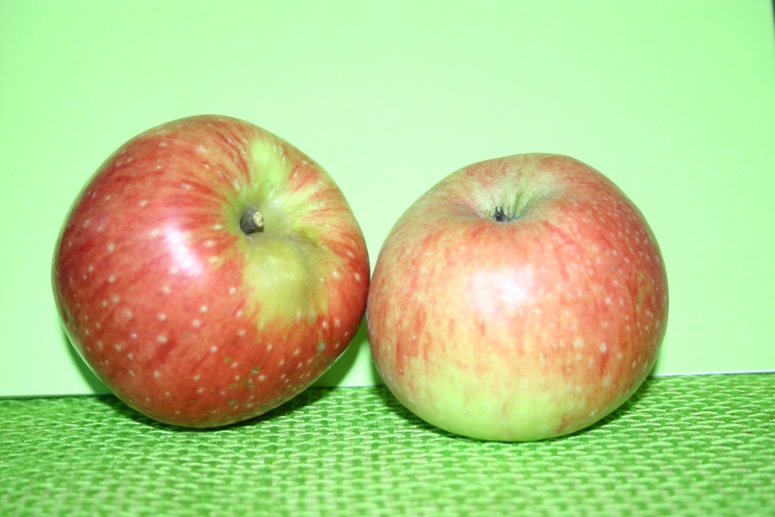 Kastenapfel

Herkunft: Lokalsorte aus Untersöchering
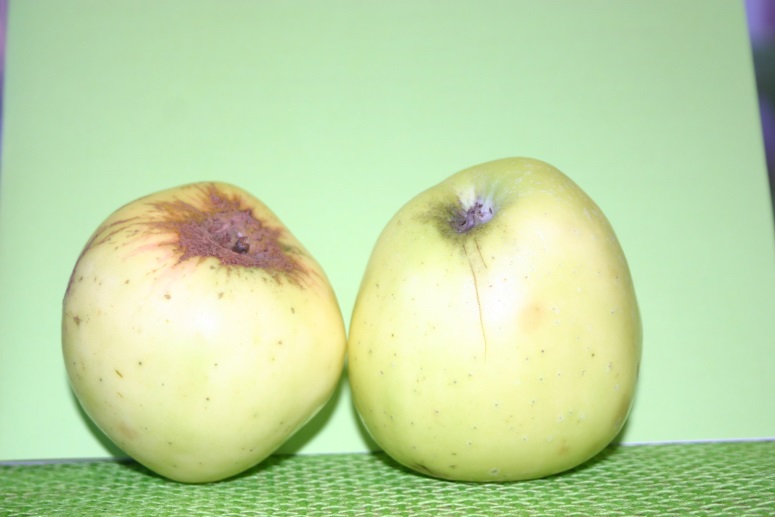 Pfahlinger

Pflückreife: Mitte bis Ende Oktober
Verwendung: Wirtschaftsapfel, Massenträger, Winterapfel
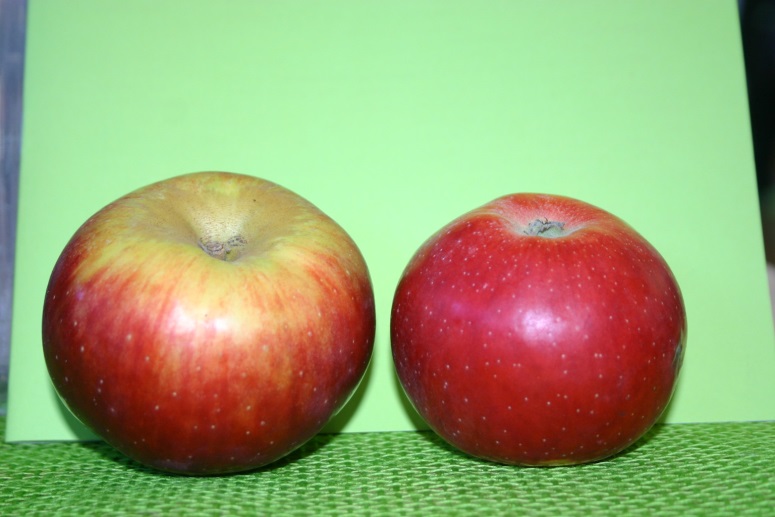 Pollinger Klosterapfel

Herkunft: Südbayern
Merkmale:  Frucht abgestumpft rund, gerippt. Fruchtschale gelb. Zur Reifezeit großflächig gerötet und leicht gestreift
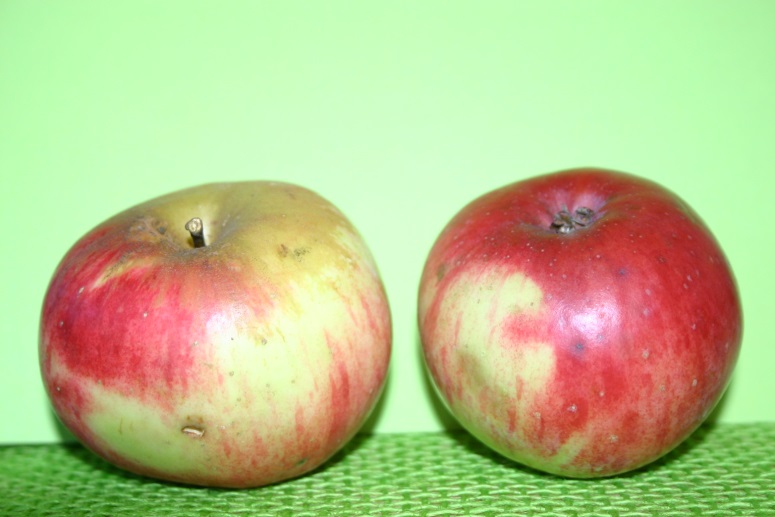 Schöner aus Gebenhofen

Herkunft: Lokalsorte aus dem Allgäu
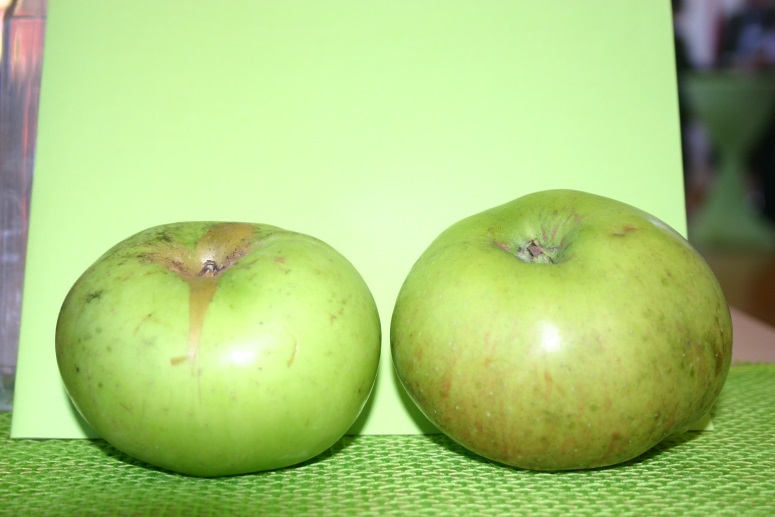 Steeb‘s Unerreicht

Herkunft: Unbekannt, benannt nach dem Schulrat Steeb aus Greifenberg, Landkreis Landsberg/Lech: Möglicherweise hat Herr Steeb den Apfel in seiner Baumschule 1920 selbst gezogen
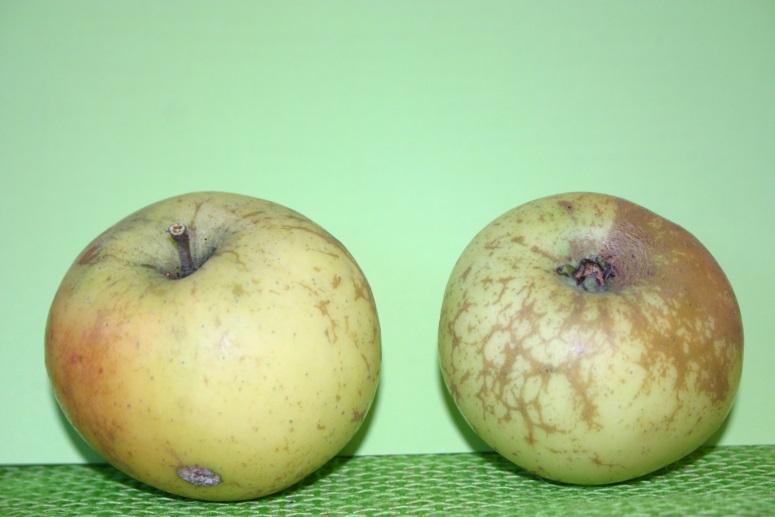 Wachsrenette von Benediktbeuren

Herkunft: Lokalsorte des bayerischen Voralpenlandes
Merkmale:  Frucht mittelgroß bis groß, rund. Fruchtschale gelb, Fruchtfleisch vorherrschend süß
Verwendung: Tafelapfel
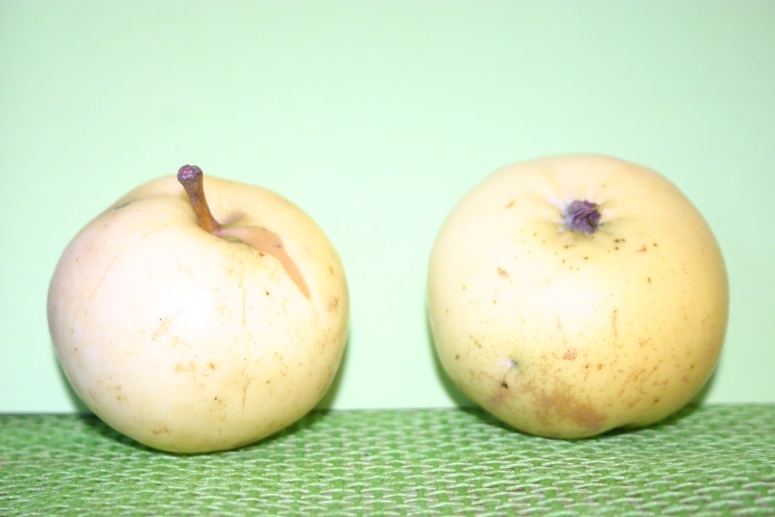 Wildsteiger Jubiläumsapfel

Herkunft: Um 1950, gezogen von Leonhard Schilcher/Wildsteig
Pflückreife:  Anfang September
Genussreife: Ende September bis November
Verwendung: Saftiger Wirtschaftsapfel, besonders für Kompott bestens geeignet
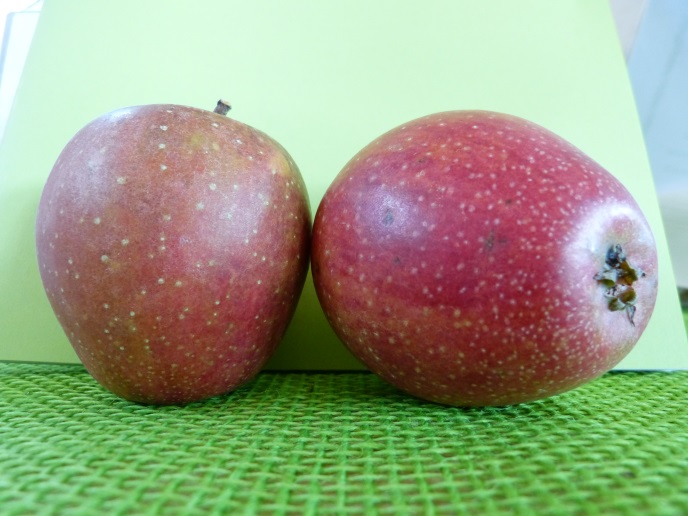 Adams Parmäne

Herkunft: England
Merkmale:  Schale gelb, sonnenseits gerötet, manchmal gestreift. Schalenpunkte mit auffallend hellem Hof. Fleisch fein, genügend saftig, zitronenartig gewürzt
Genussreife: Dezember bis März
Verwendung: Tafel- und Wirtschaftsapfel
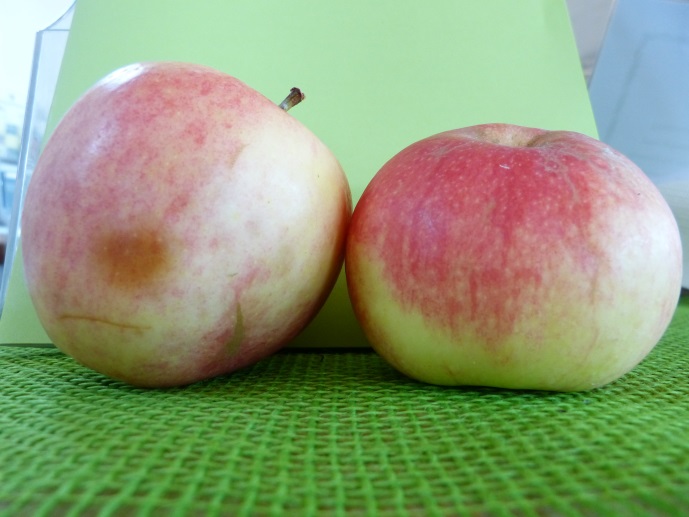 Ahrista

Herkunft: Ahrensburg 1994
Merkmale: Frucht mittelgroß bis groß, abgestumpft bis hochgebaut, schwache Kanten. Grundfarbe gelb, Deckfarbe ganzflächig, verwaschen. Leichte Berostungen. Fruchtfleisch süßsauer
Reifezeit: Ende August bis Oktober
Verwendung: Tafel- und Wirtschaftsapfel
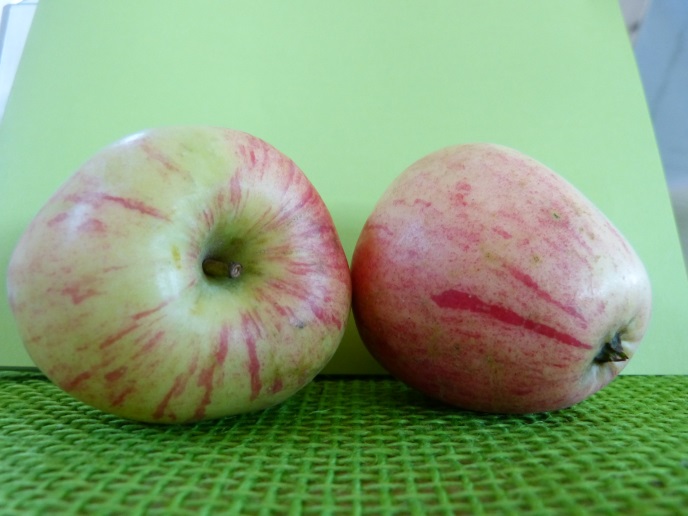 Alantapfel

Merkmale: Frucht klein, daher nur für den Hausgarten
Genussreife: Ende Oktober bis Februar
Verwendung: Tafelapfel
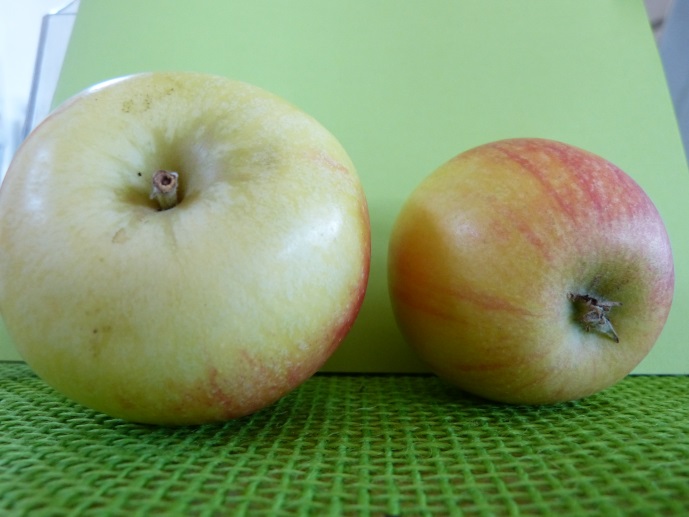 Alkmene

Herkunft: Müncheberg
Anbau: Bis 400 m
Genussreife: September bis November
Verwendung: Tafelapfel
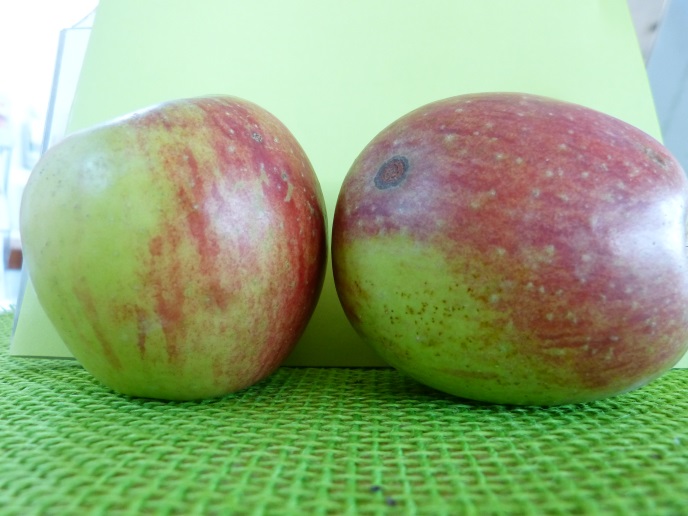 Alnarps Favorite
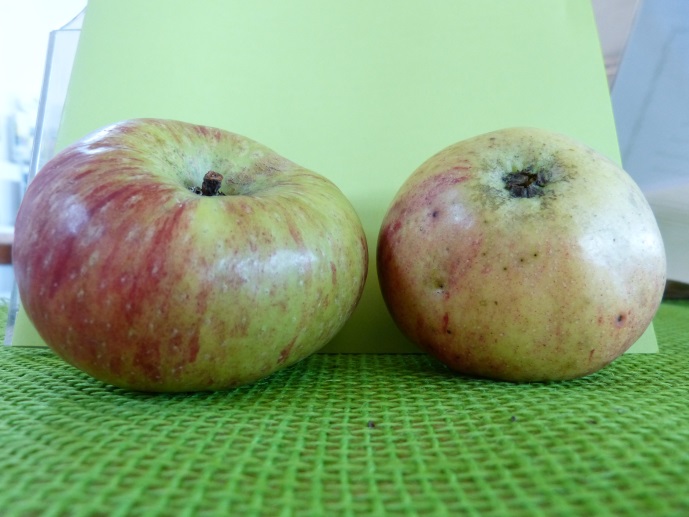 Altländer Pfannkuchenapfel

Herkunft: Stammt aus dem Alten Land
Genussreife: März bis Juni
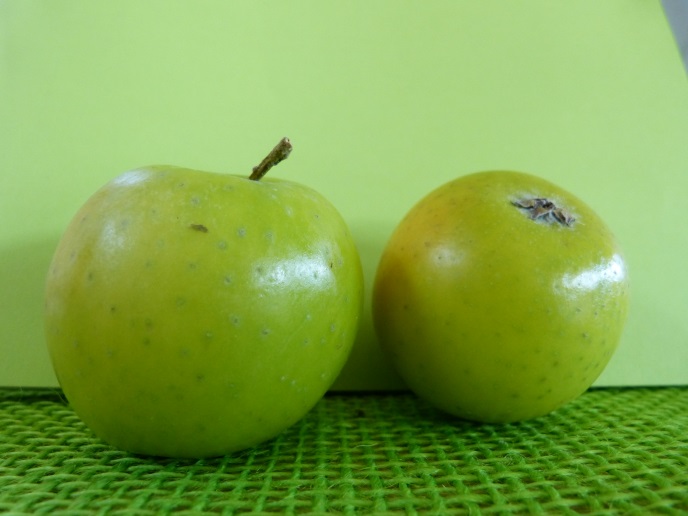 Ananasrenette

Merkmale: Frucht klein bis mittelgroß. Schale glatt, hellgelb. Fleisch sehr aromatisch
Genussreife: November bis Februar
Verwendung: Tafel- und Wirtschaftsapfel
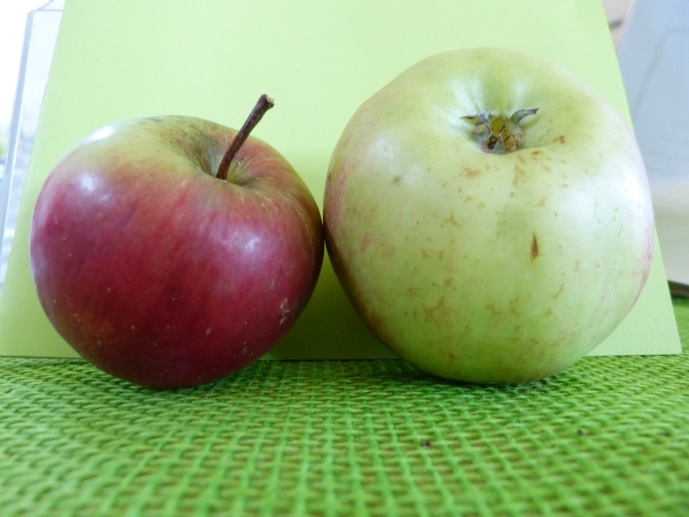 Angold

Herkunft: Tschechien; Kreuzung aus Antonovka x Golden Delicious (1993)
Pflückreife: Anfang Oktober
Genussreife: Ende Oktober bis Januar
Verwendung: Lagersorte (gekühlt bis Februar lagerfähig)
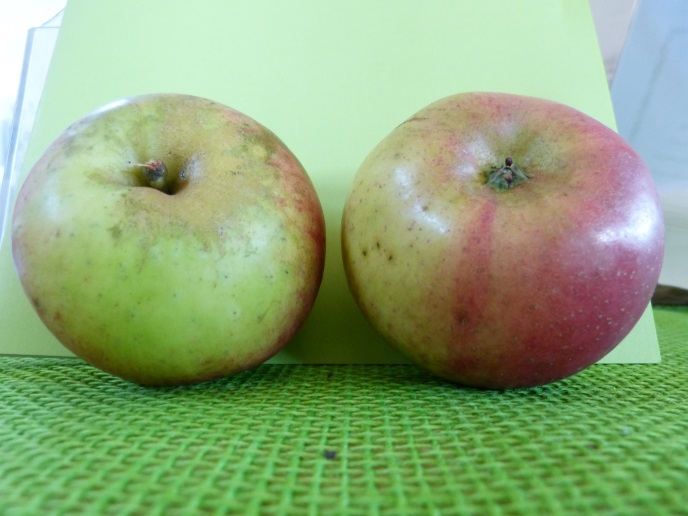 Annie Elisabeth

Merkmale: Mittelgroß bis groß, flachrund. Sonnenseite gerötet und gestreift
Genussreife: Dezember bis April
Verwendung: Tafel- und Wirtschaftsapfel
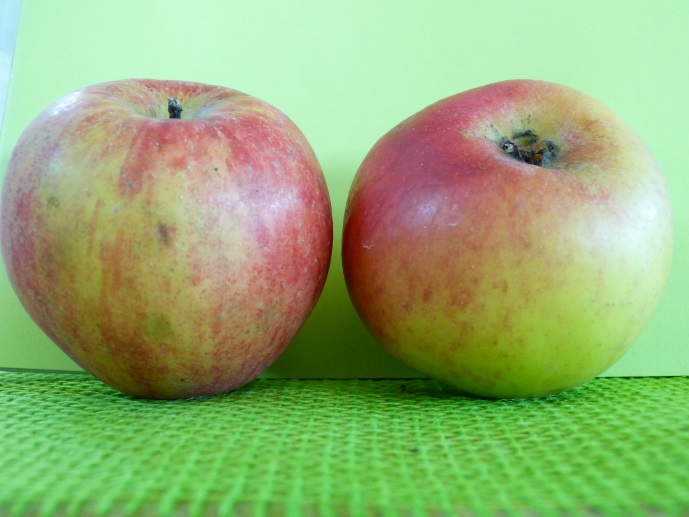 Arkcharm

Herkunft: Arkansas, USA; Kreuzung aus Prima und einer Hybridsorte, Sortenschutz seit 1995
Pflückreife: Anfang bis Mitte August
Genussreife: Mitte August bis Ende September
Verwendung: Frischverzehr
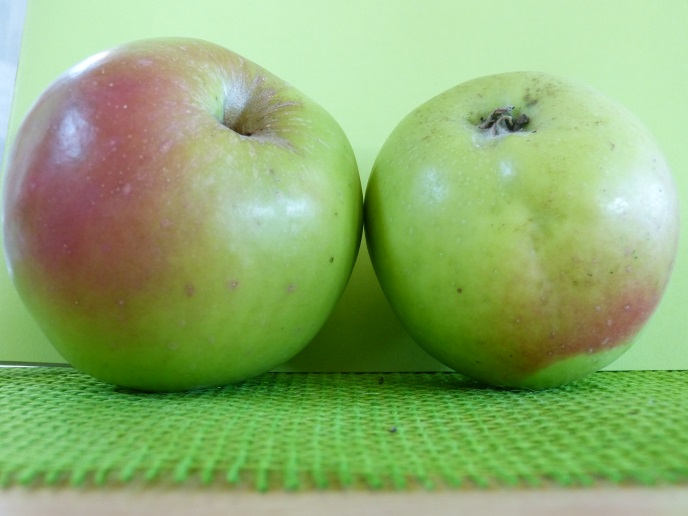 Baumanns Rote Winterrenette

Merkmale: Frucht abgestumpft rund, sehr variabel. Schale gelb, sonnenseits gerötet und gestreift. Fruchtfleisch saftig, alantartig gewürzt, süßsäuerlich
Verwendung: Tafel- und Wirtschaftsapfel
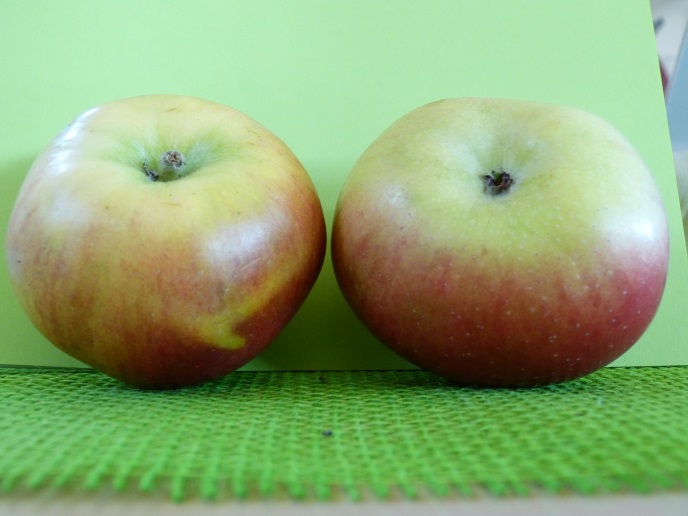 Berleis

Herkunft: Weilheim, Züchter Mathias Markl; entstanden 1991 aus dem Roten Berlepsch und Roten Eiser
Pflückreife: Anfang bis Mitte Oktober
Genussreife: Dezember bis Juni im Naturlager
Verwendung: Tafelsorte für den Frischverzehr und Verarbeitung
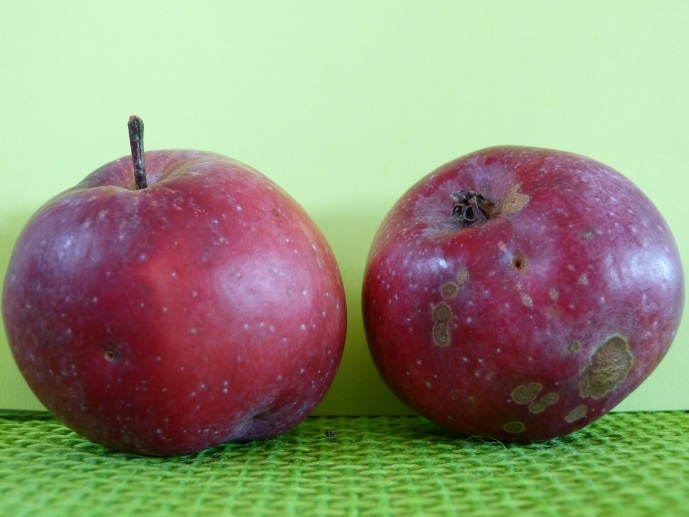 Berner Rosenapfel

Herkunft: Seit 1888 bekannt; wurde in der Schweiz als Sämling im Wald gefunden
Pflückreife: Ende September bis Anfang Oktober
Genussreife: Ab November
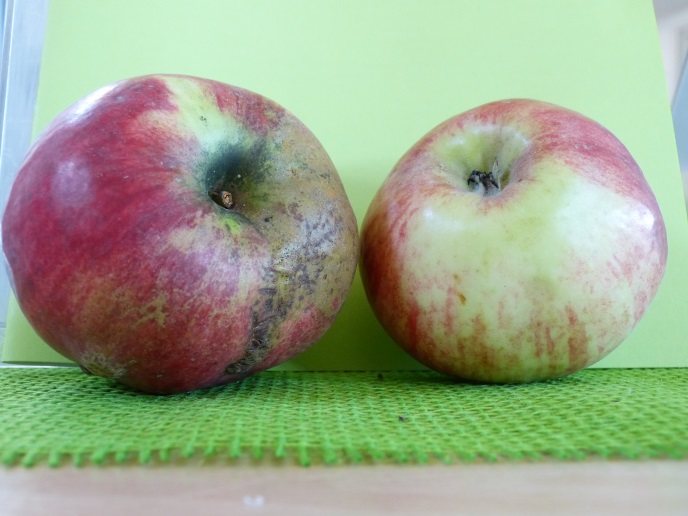 Bismarckapfel

Herkunft: 1870 in Neuseeland entstanden
Merkmale: Frucht klein bis mittelgroß, leicht gerippt. Schale grünlichgelb, sonnenseits gerötet und gestreift. Fruchtfleisch grob, säuerlich, wenig gewürzt
Verarbeitung: Oktober bis März
Verwendung: Vorwiegend Wirtschaftsapfel
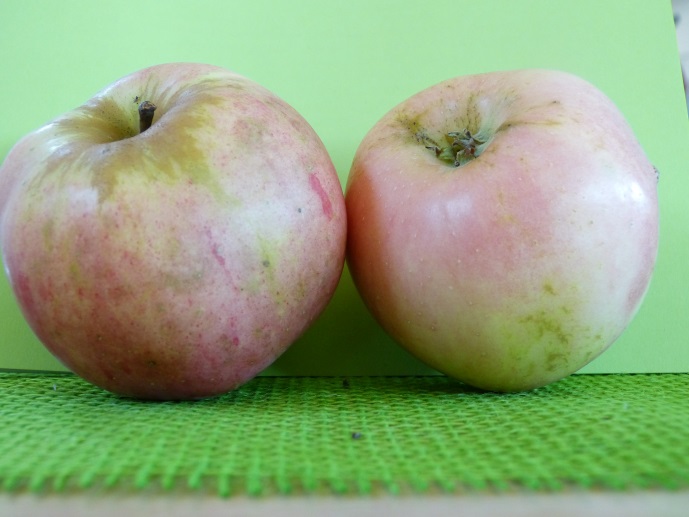 Borowinka

Herkunft: Um 1900 in Russland entstanden
Merkmale: Frucht groß, breitrund. Fruchtschale verwaschen gerötet mit dunklen Streifen. Fruchtfleisch sehr saftig, aromatisch, schmelzend
Genussreife: November bis Dezember
Verwendung: Tafelapfel
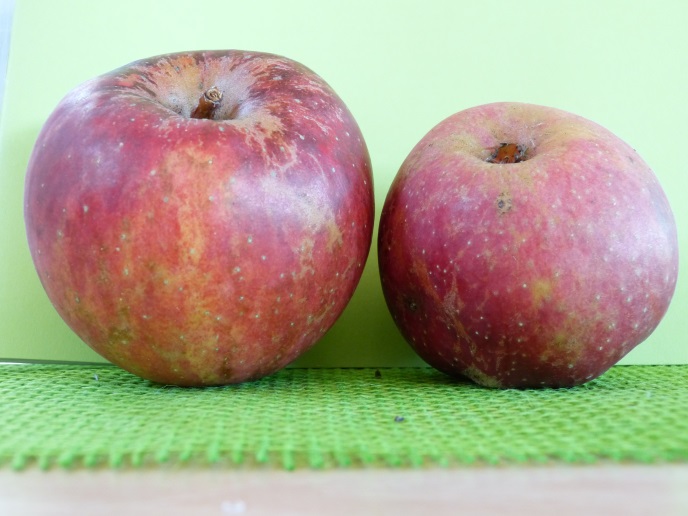 Backley (Roter Boskoop)

Herkunft: 1923 als Knospenmutation im Rheinland gefunden
Merkmale: Groß bis sehr groß, rundlich, oft ungleichmäßig gebaut. Querschnitt etwas kan-tig. Fruchtschale fein aufgeraut, mattglänzend, weitgehend berostet. Grundfarbe hellgrün, später grünlichgelb bis gelb. Zahl-reiche bräunliche Streifen. Sonnenseite gerötet. Geruch schwach. Fruchtfleisch hellgelblich bis grünlichgelb, saftig. Renettenartig gewürzter, kräftiger, weinsäuerlicher Geschmack
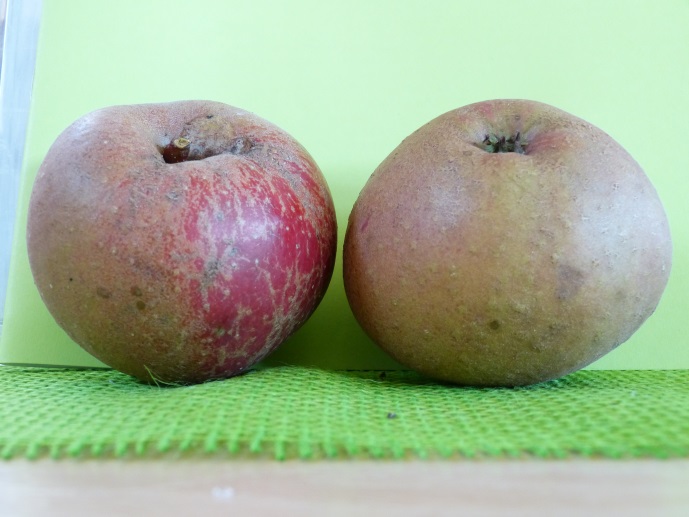 Boskoop
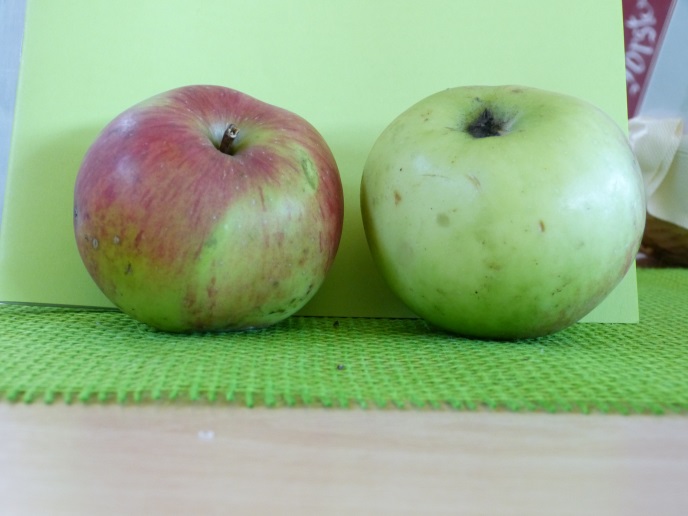 Bramleys Sämling

Herkunft: Vor 200 Jahren in England entstanden
Merkmale: Frucht groß, flachrund. Fruchtschale grünlichgelb, später gerötet und gestreift. Fruchtfleisch säuerlich. Triploid
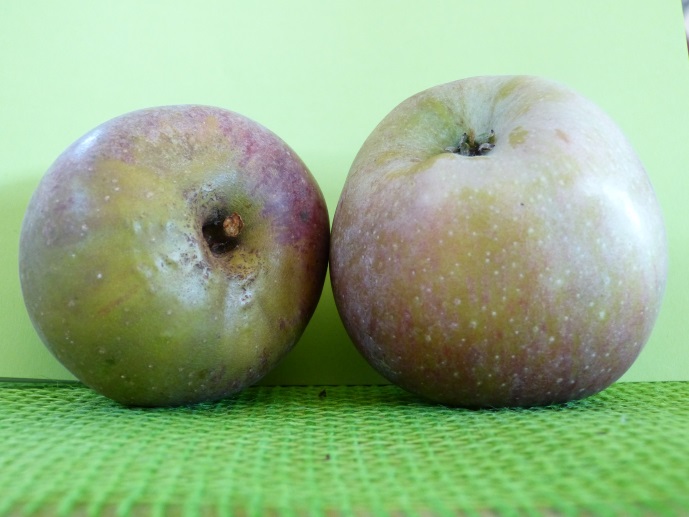 Brauner Matapfel

Merkmale: Frucht mittelgroß, abgestumpft rund. Fruchtschale gelb, Deckfarbe vor allem auf der Sonnenseite blaurot. Streifenbildung auf der Schattenseite. Geschmack mittelfein, wenig gewürzt. Geruch schwach.
Verwertung: Dezember bis Mai
Verwendung: vorwiegend Wirtschafts- und Mostapfel
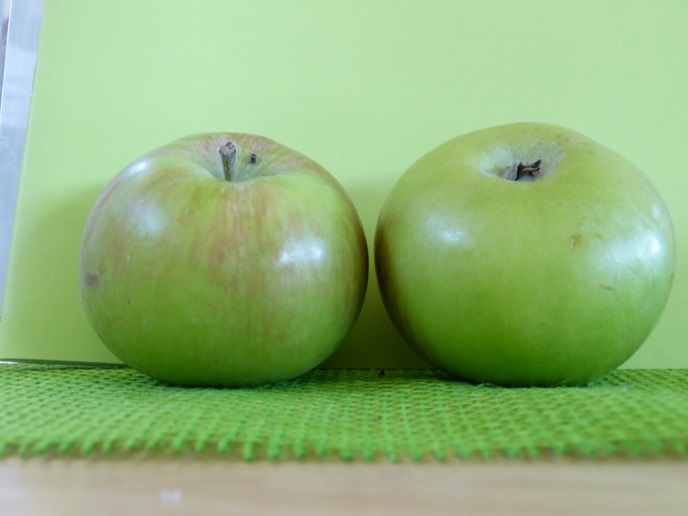 Brettacher

Merkmale: Frucht groß, flachrund, leicht gerippt. Fruchtschale gelblich bis weißlichgrün, Deckfarbe großflächig. Fruchtschale fettig. Fruchtfleisch weiß, saftig, herb gewürzt
Genussreife: Februar bis Mai
Verwendung: Tafel- und Wirtschaftsapfel
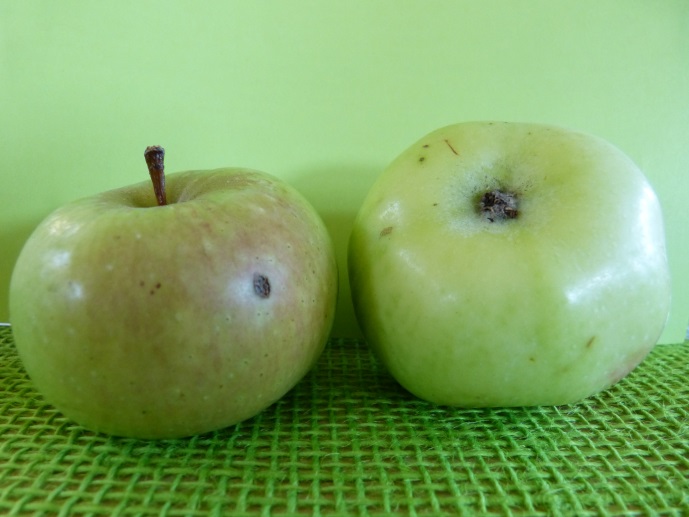 Champagner Renette

Herkunft: Zufallssämling, angeblich schon um 1770 in der Champagne entstanden
Pflückreife: Ende Oktober
Genussreife: Dezember bis März
Verwendung: Tafelsorte
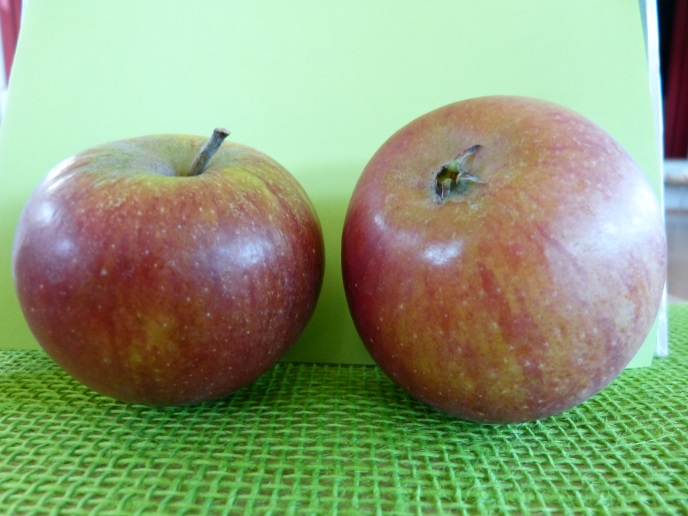 Cox Orange

Herkunft: 1830 in London entstanden
Merkmale: Mittelgroß bis 100 g schwer. Flachkugelig mit flacher strahliger Kelcheinsenkung und kleinem Kelch. Schale unterschiedlich glatt, leicht wachsig mit Rostfiguren
Reifezeit: Ende September
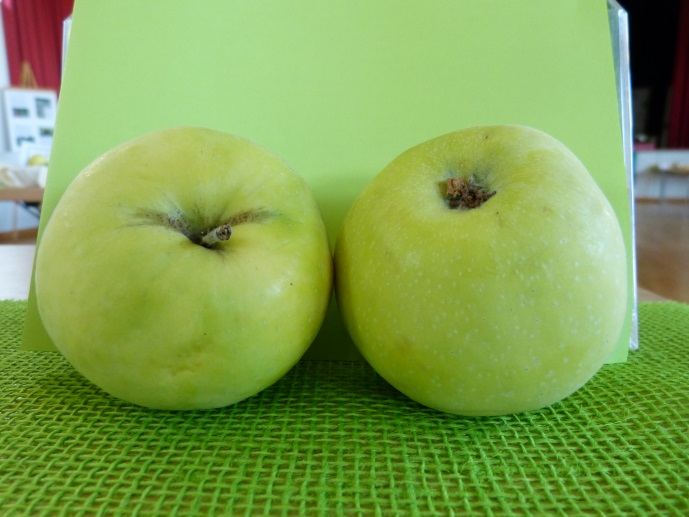 Croncels

Herkunft: 1869 bei Baltet (Troyes/Frankreich) entstanden
Pflückreife: Ende August bis Mitte September
Genussreife: Ab September bis Oktober
Verwendung: Tafel- und Wirtschaftsapfel
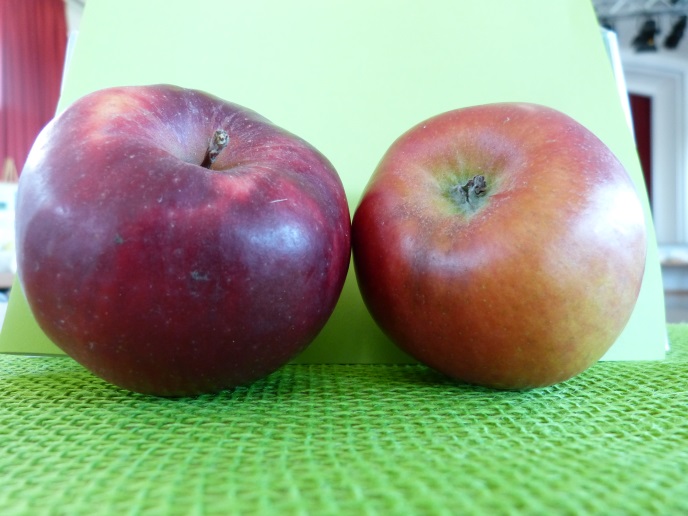 Danziger Kantapfel

Herkunft: Deutschland oder Holland
Merkmale: Ungleichmäßige Größe, meist mittelgroß, um 150 g schwer. Schale hart und brüchig, glatt, fettig 
Reifezeit: Anfang September
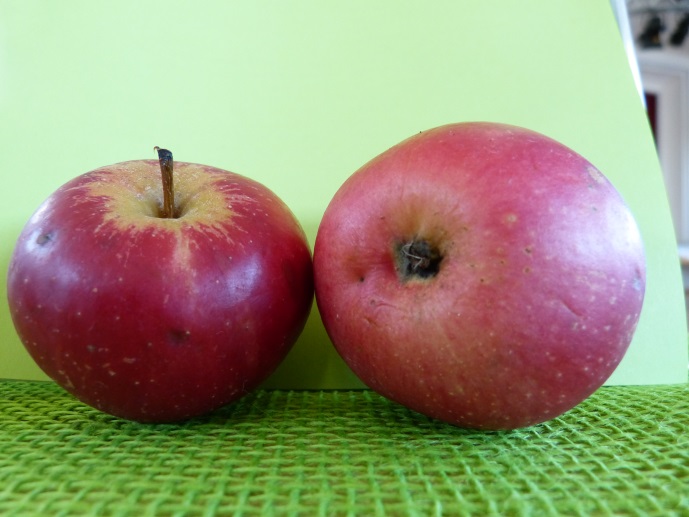 Discovery

Merkmale: Frucht klein bis mittelgroß, flachrund. Fruchtschale gelblichgrün, Deckfarbe großflächig. Fruchtfleisch fest, kräftig gewürzt, reichlich Säure bei viel Zucker. Reich an Vitamin C. Die Früchte neigen zum Aufreißen 
Genussreife: August bis Oktober
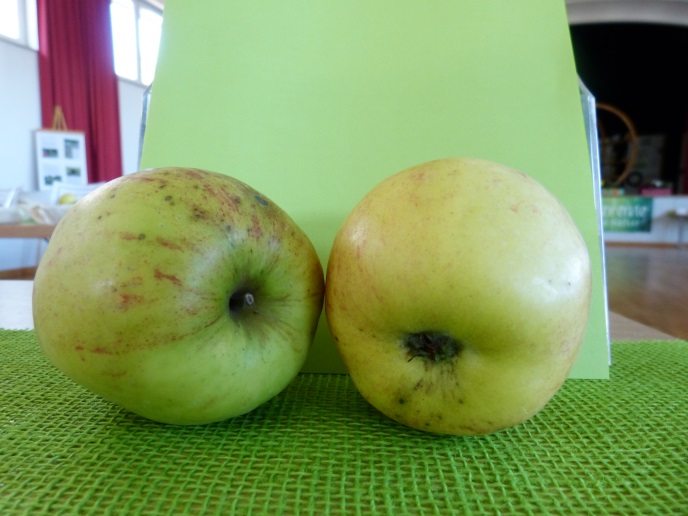 Doppelter Prinzenapfel

Verwertung: November bis März
Verwendung: Vorwiegend Wirtschaftsapfel